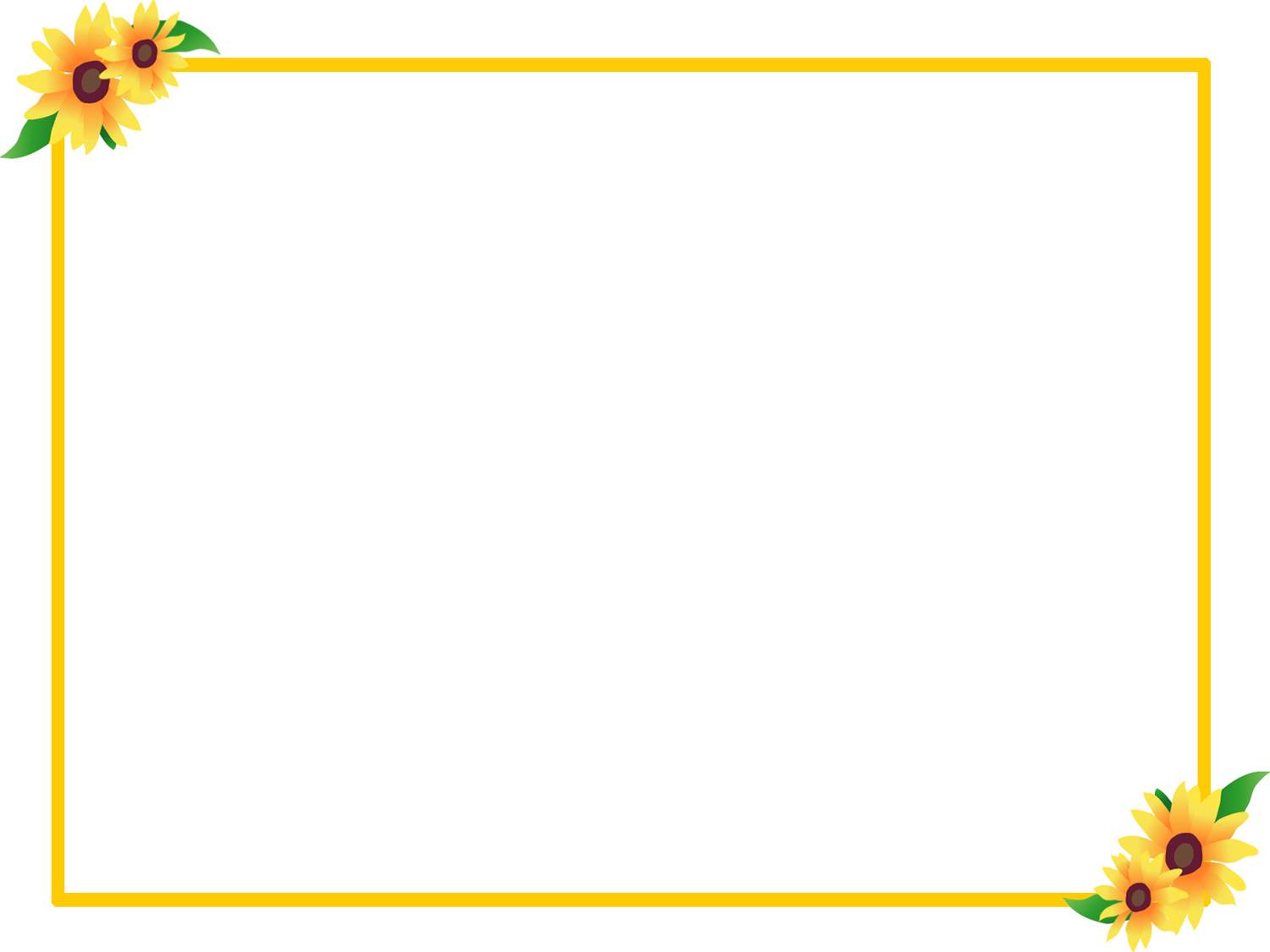 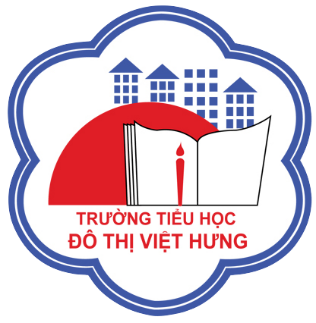 ỦY BAN NHÂN DÂN QUẬN LONG BIÊN
TRƯỜNG TIỂU HỌC ĐÔ THỊ VIỆT HƯNG
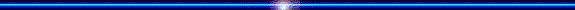 BÀI GIẢNG ĐIỆN TỬ
KHỐI 3
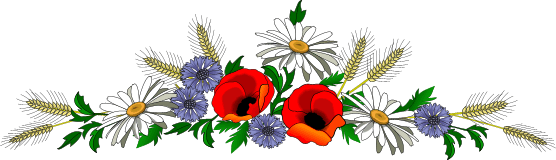 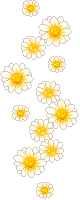 MÔN: TIẾNG VIỆT
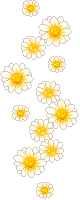 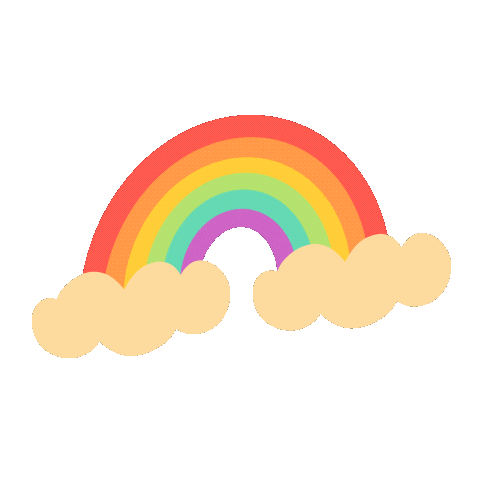 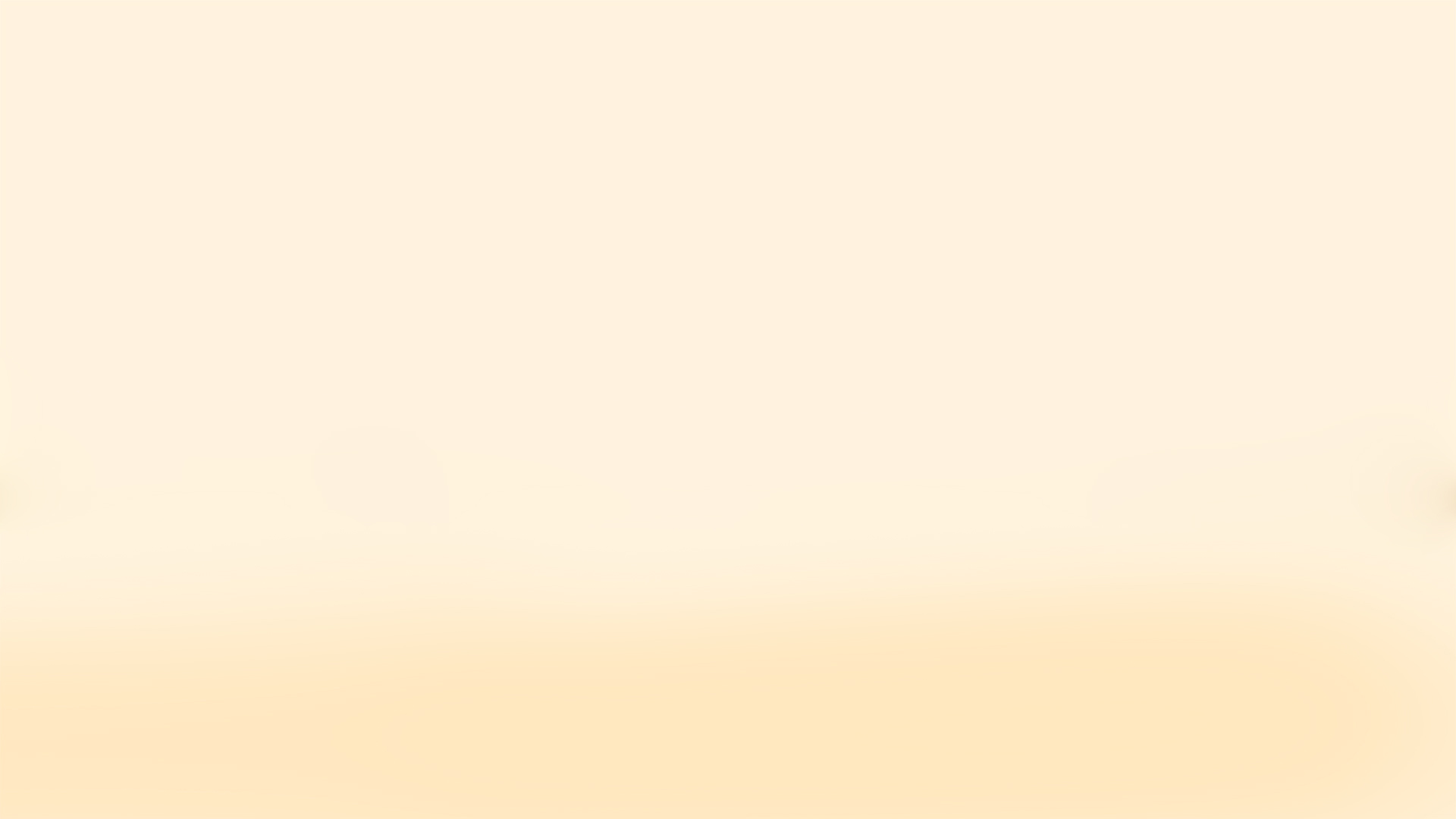 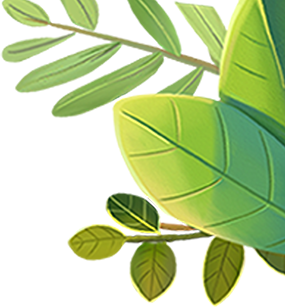 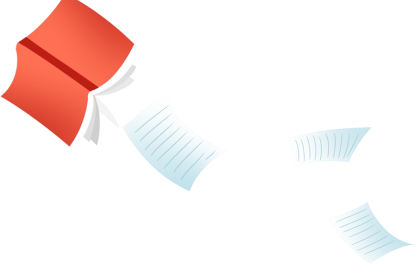 Khởi động
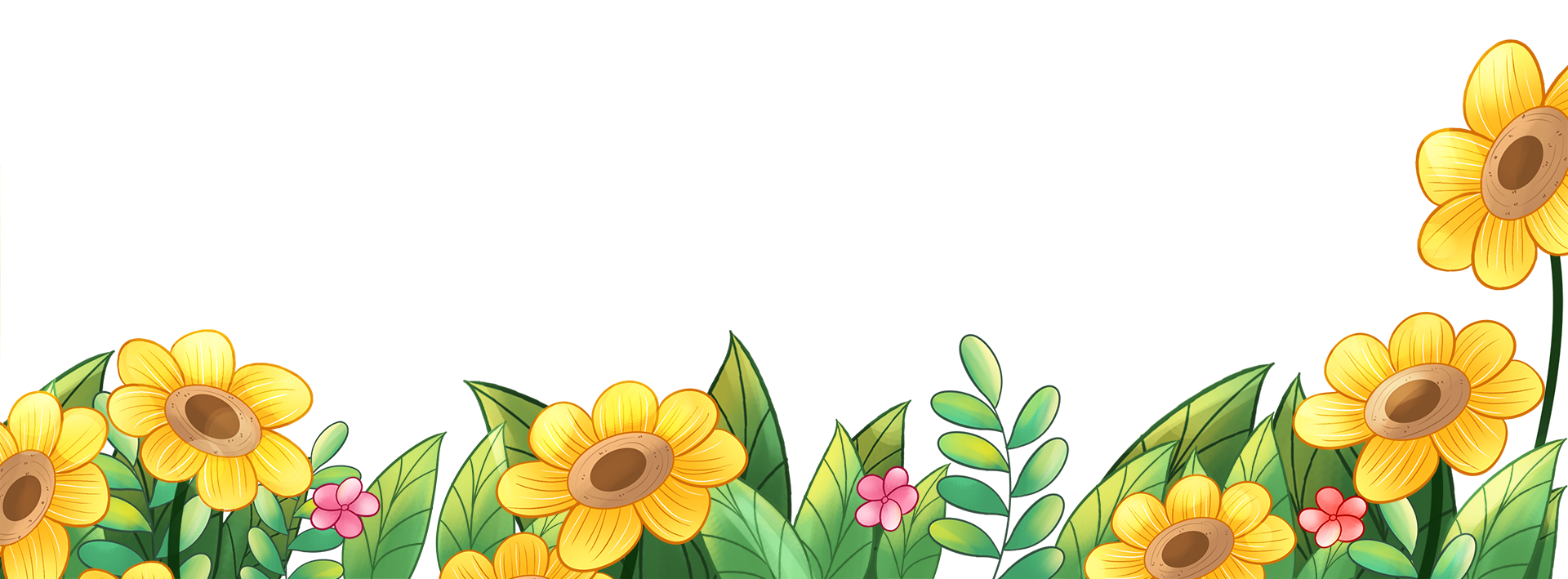 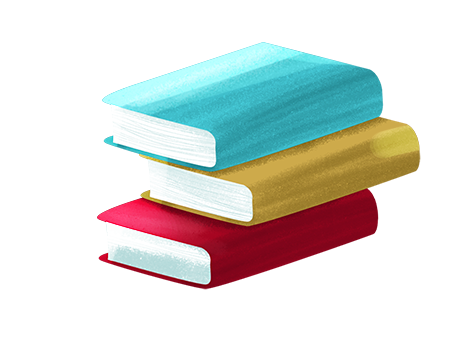 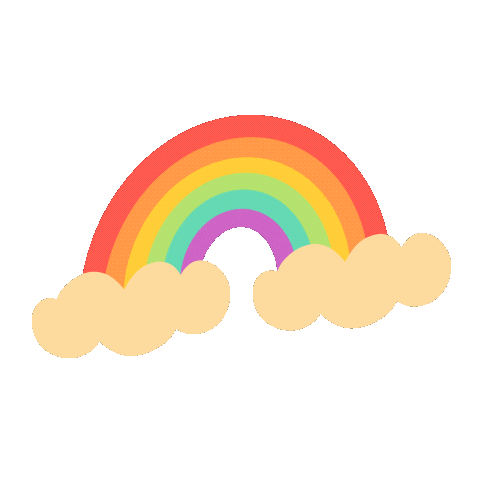 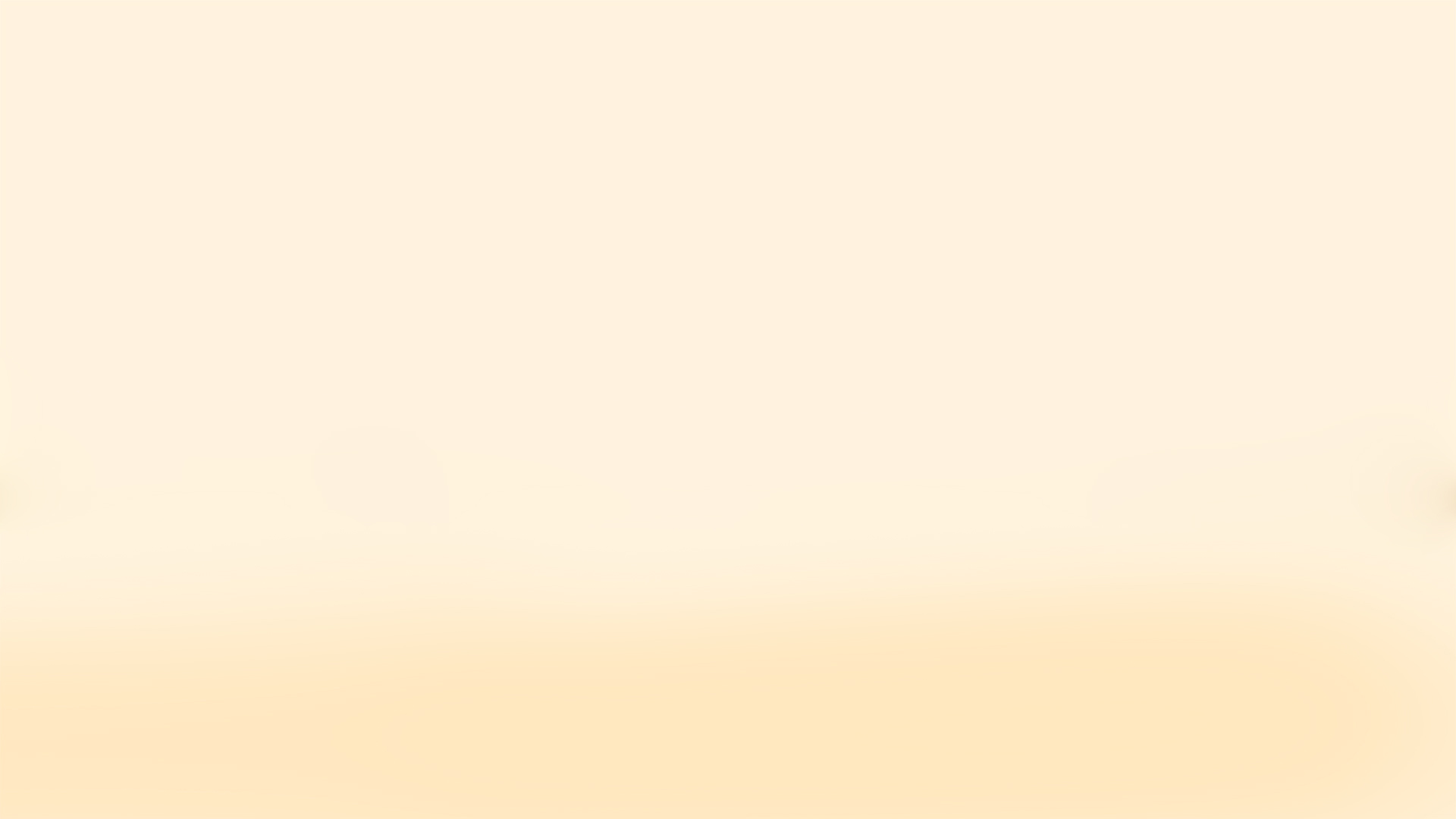 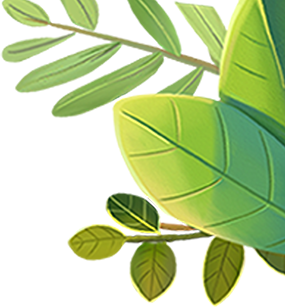 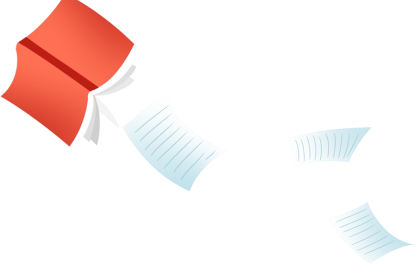 Thứ… ngày… tháng… năm…
TIẾNG VIỆT
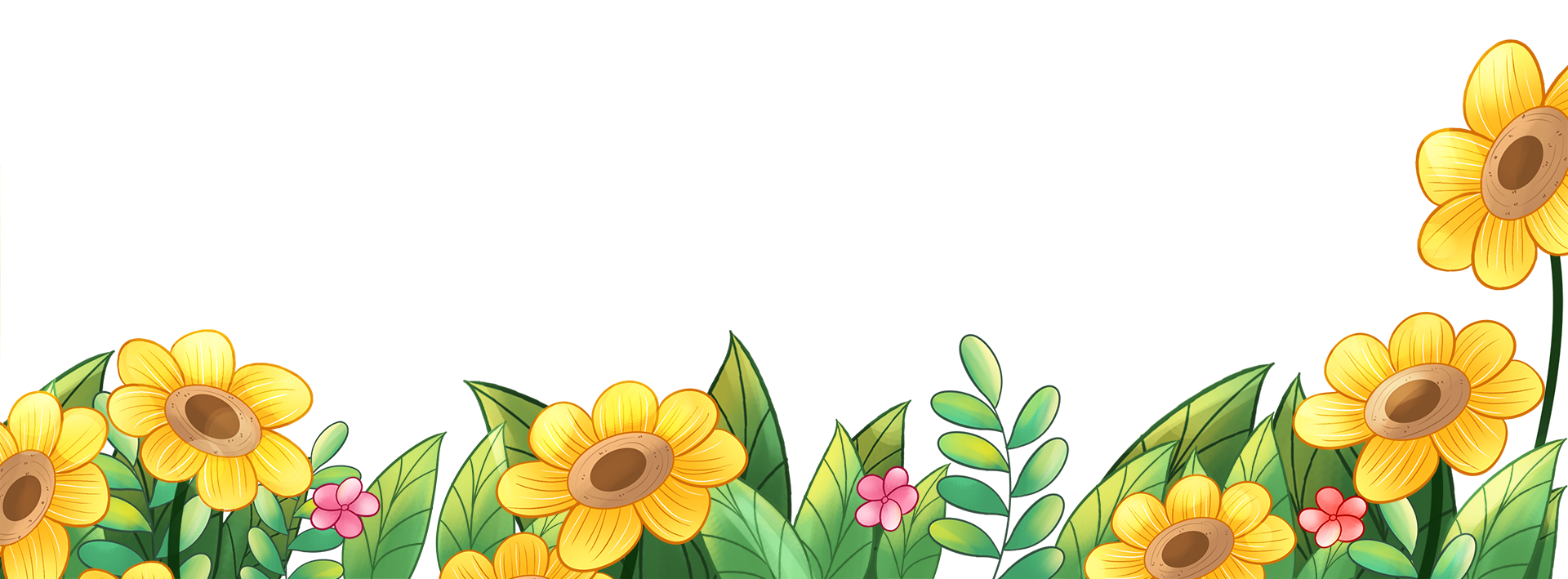 Bài 4 – Tiết 4
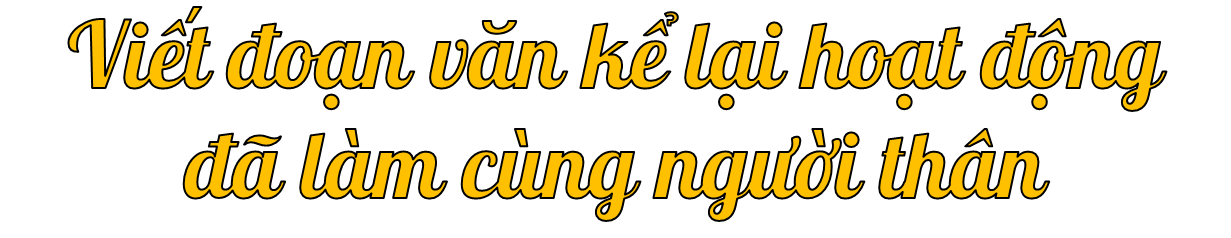 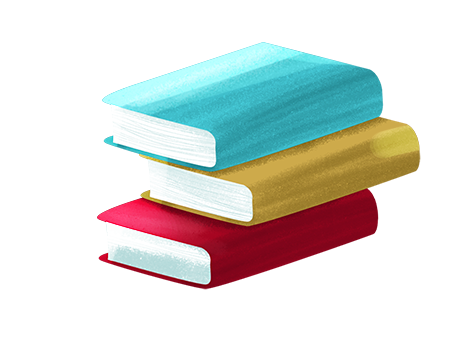 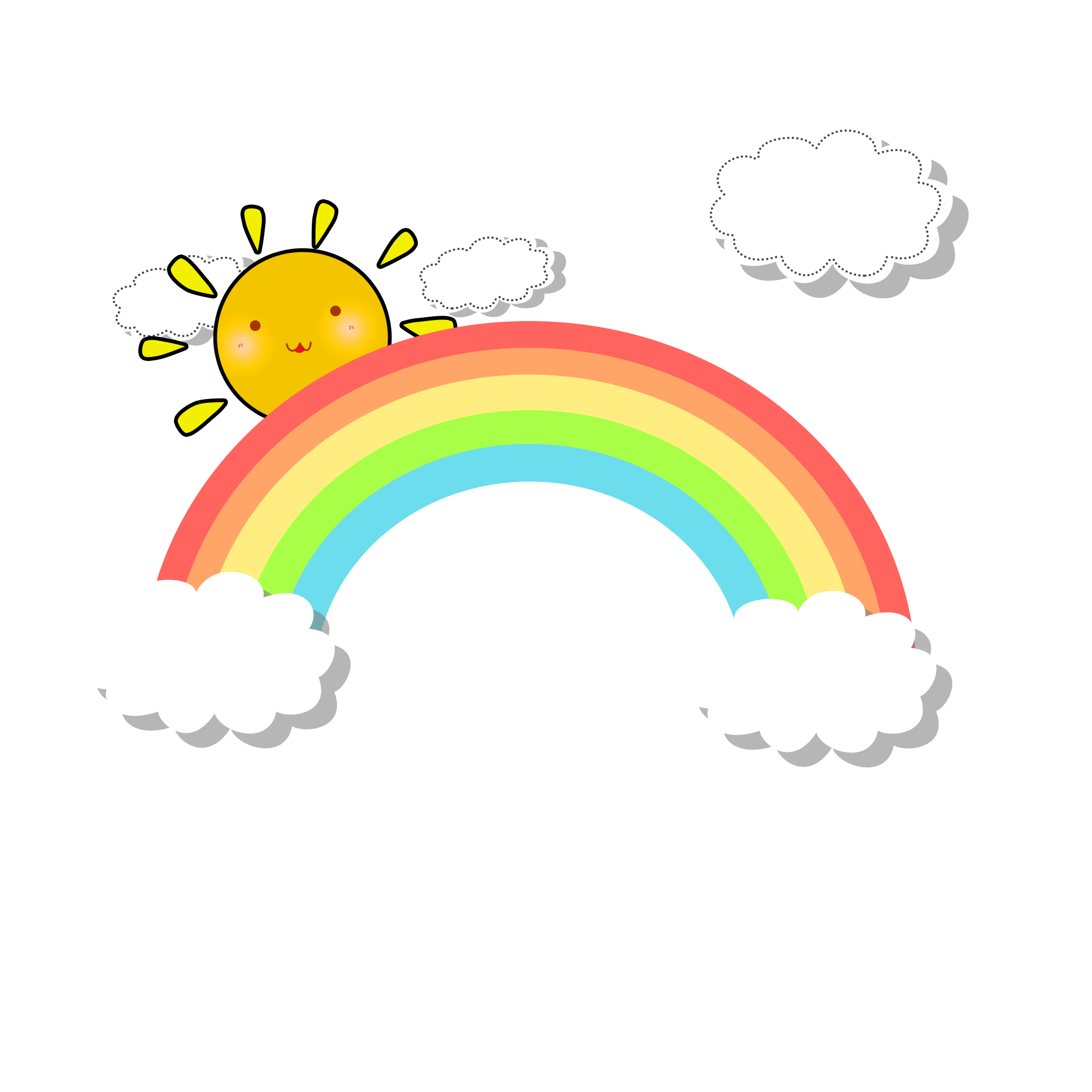 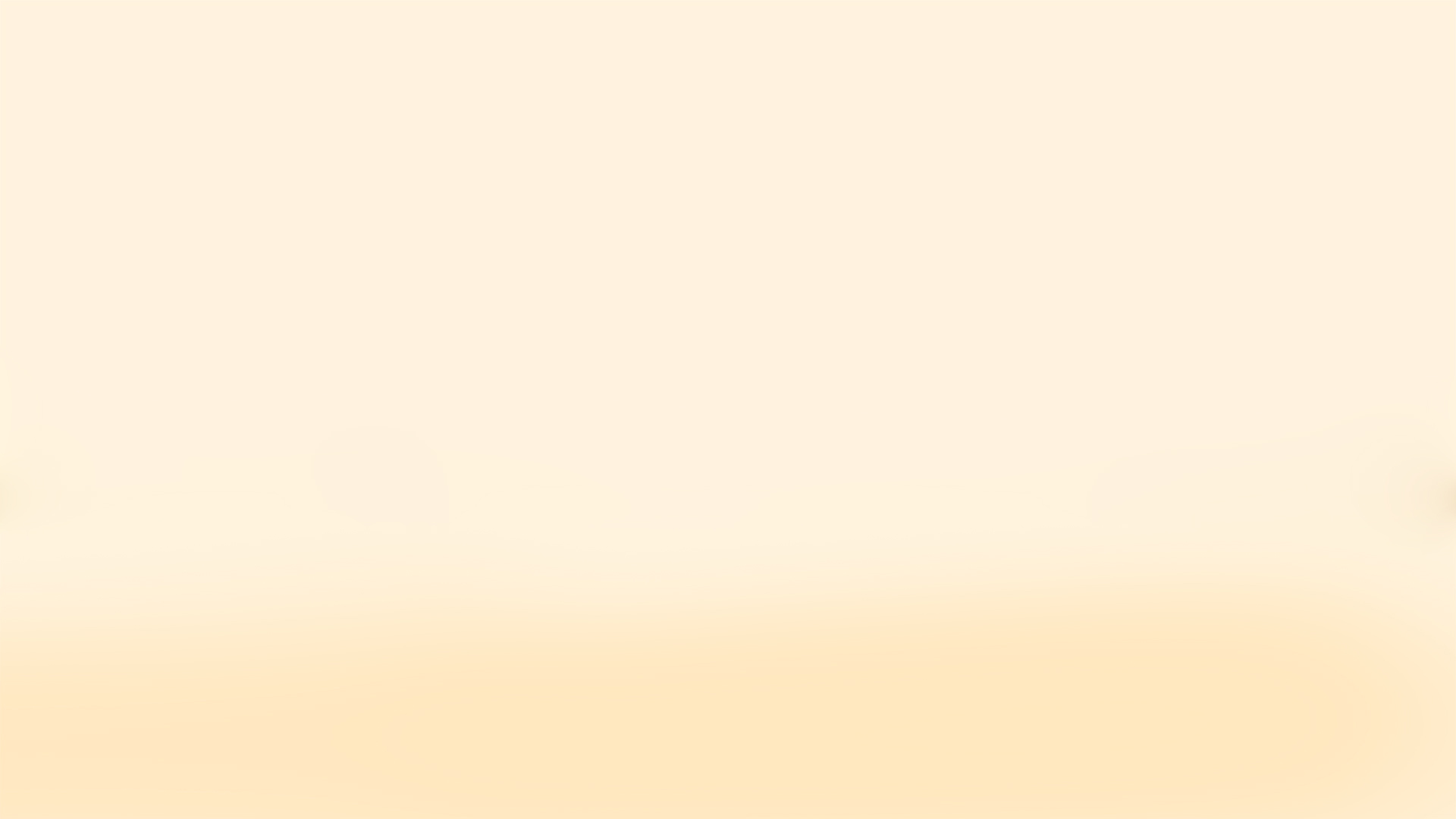 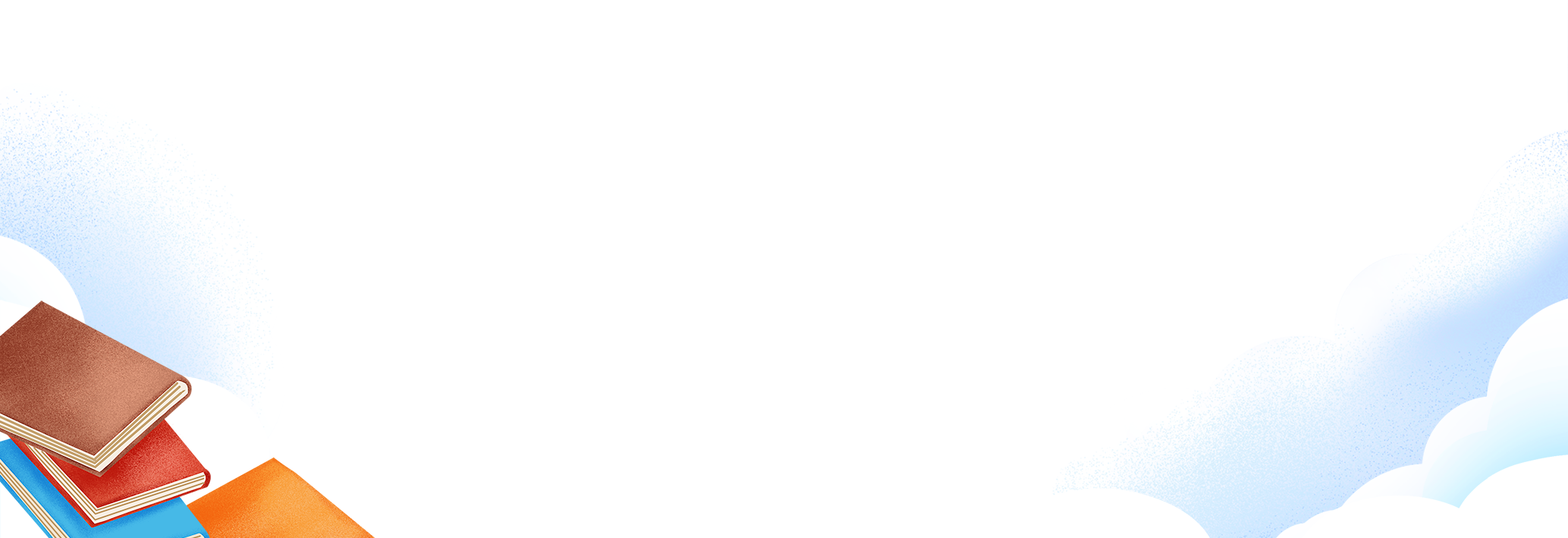 THỬ TÀI NHÍ
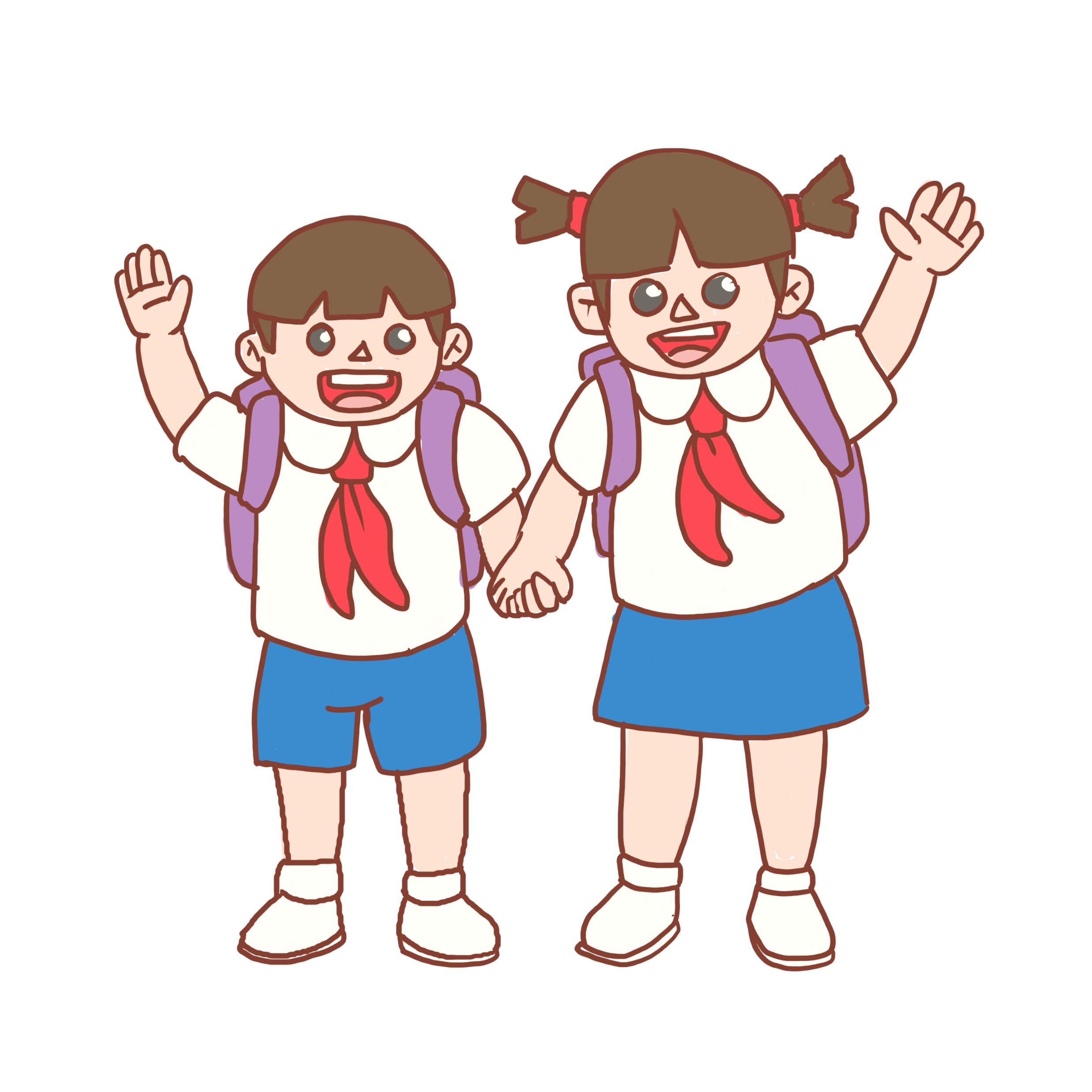 THỬ TÀI NHÍ
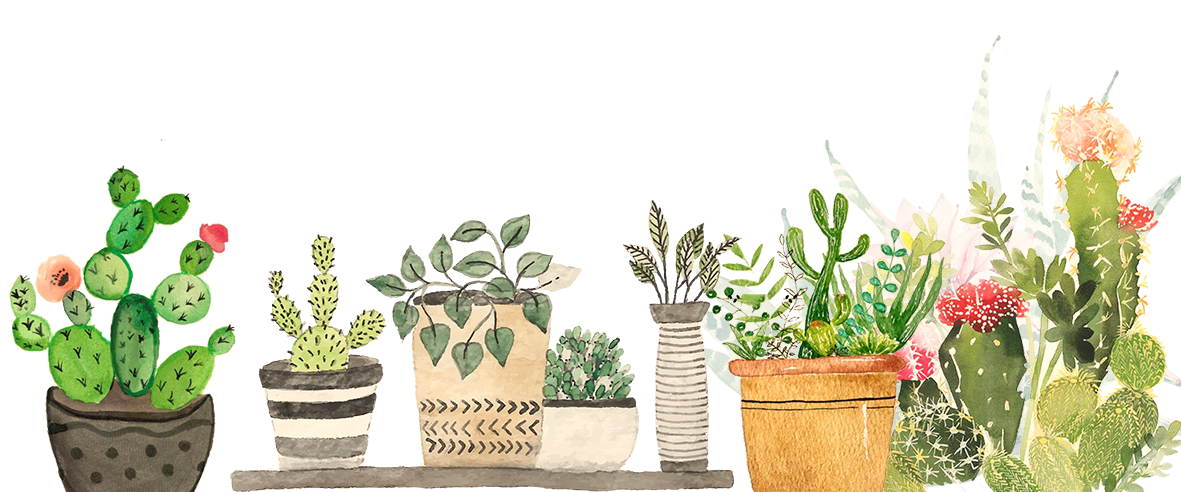 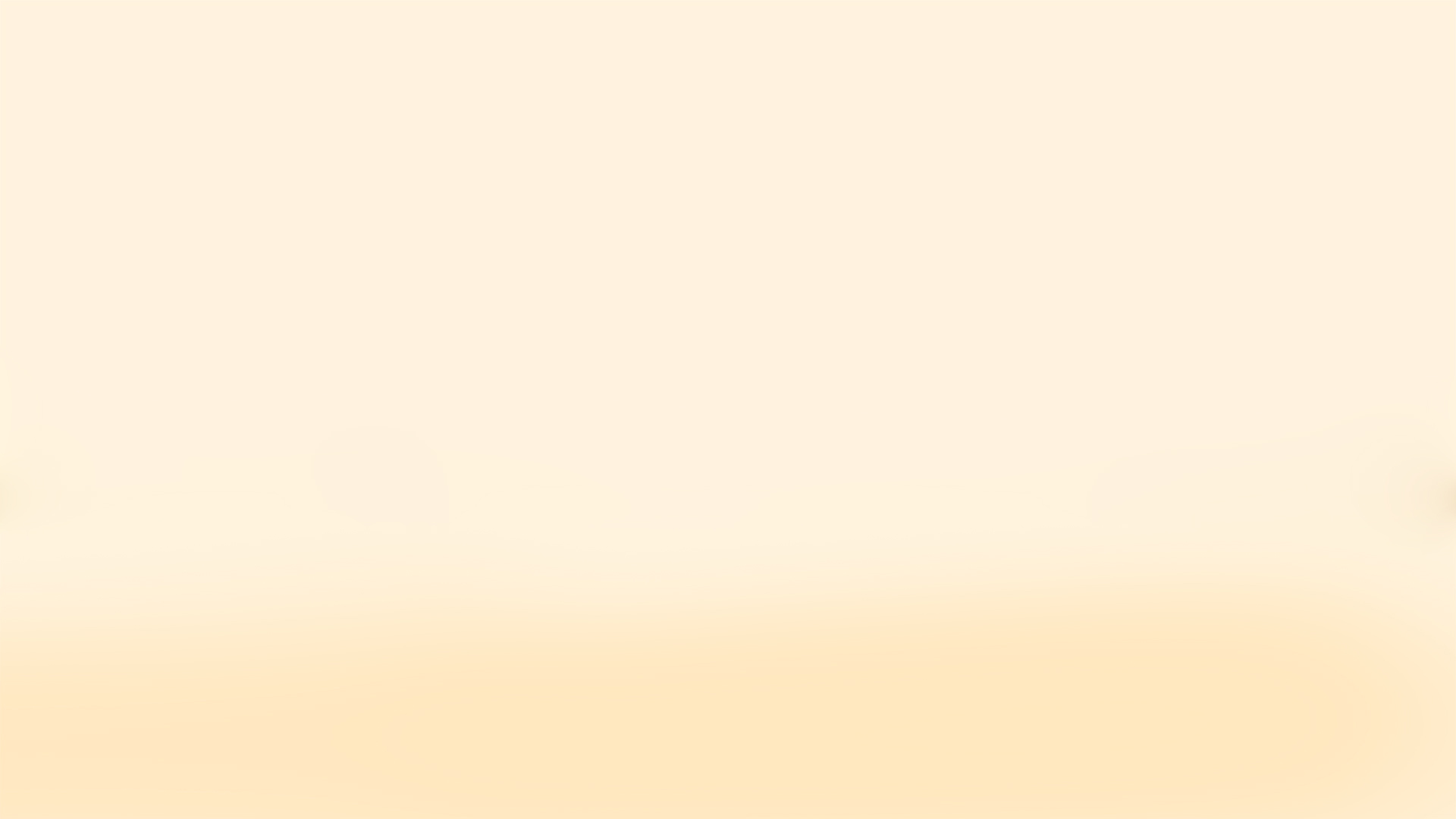 1. Quan sát tranh, kể lại các hoạt động trong từng tranh
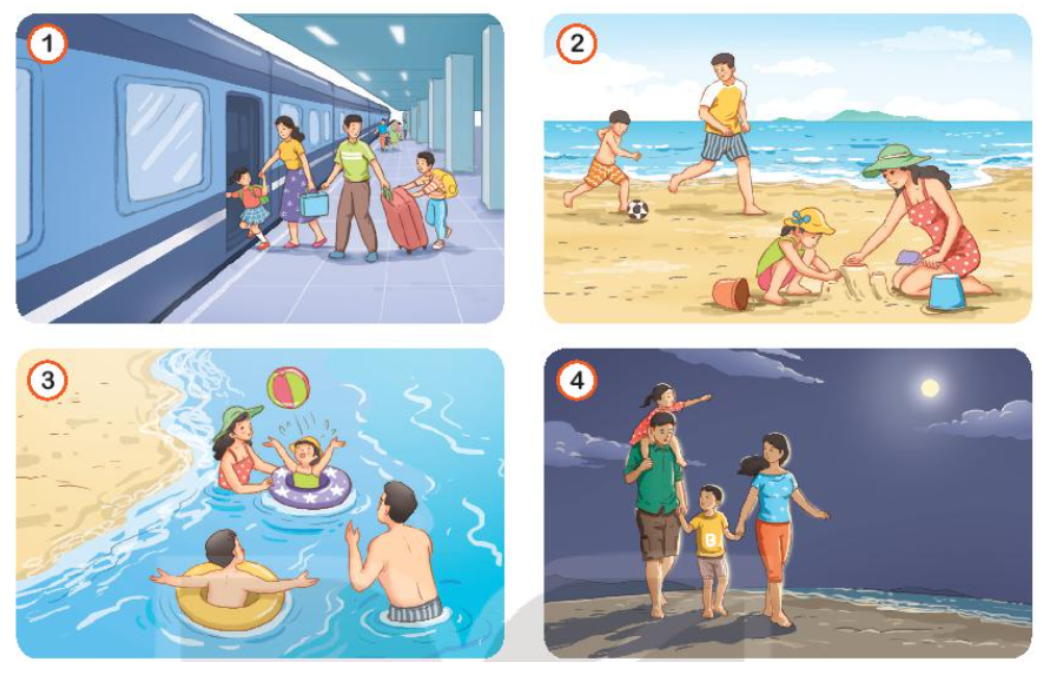 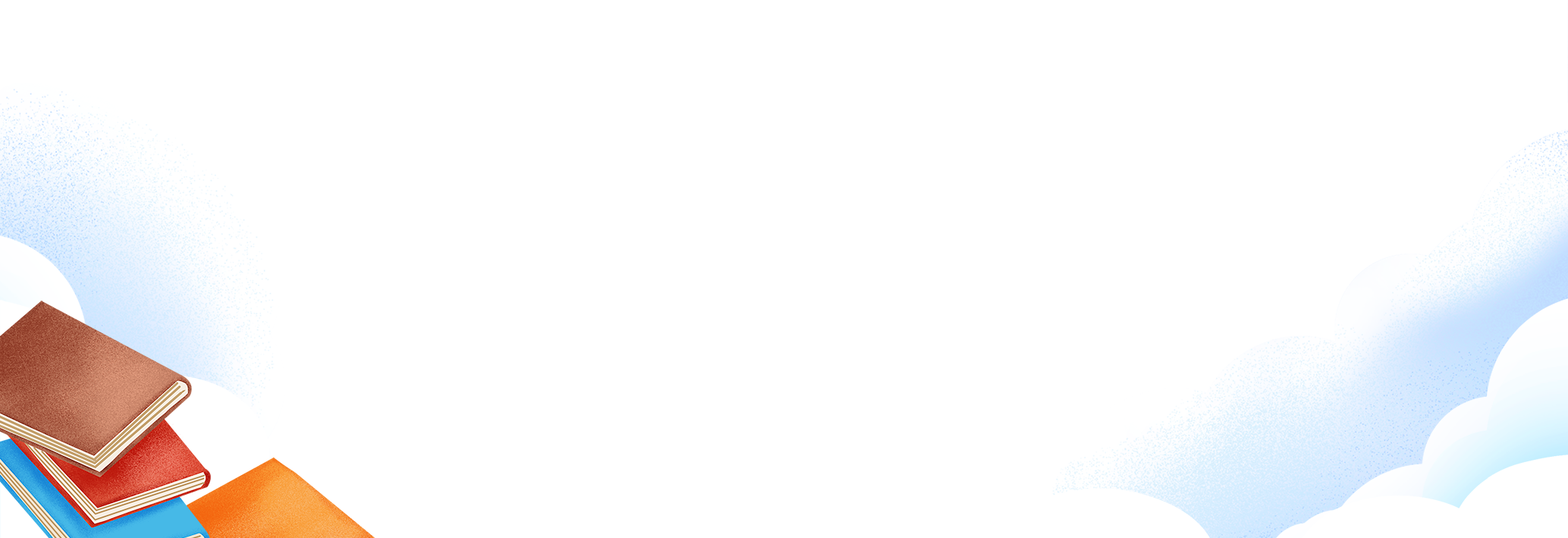 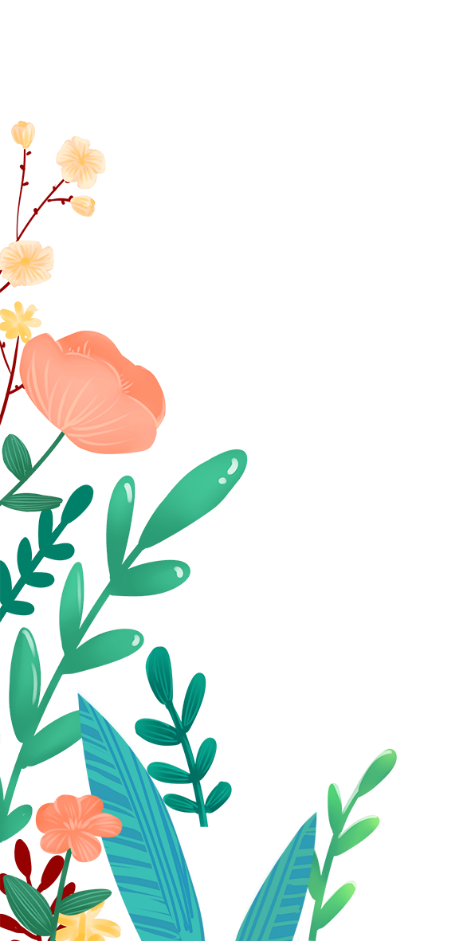 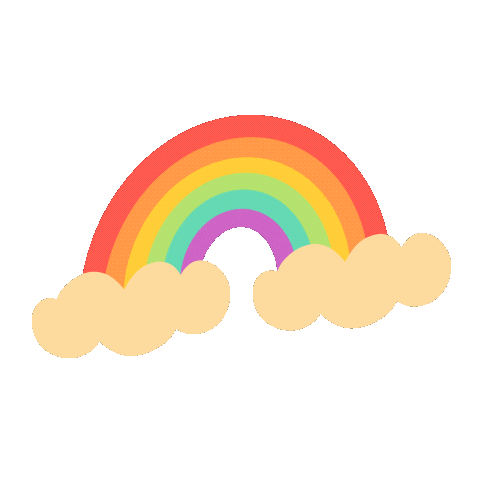 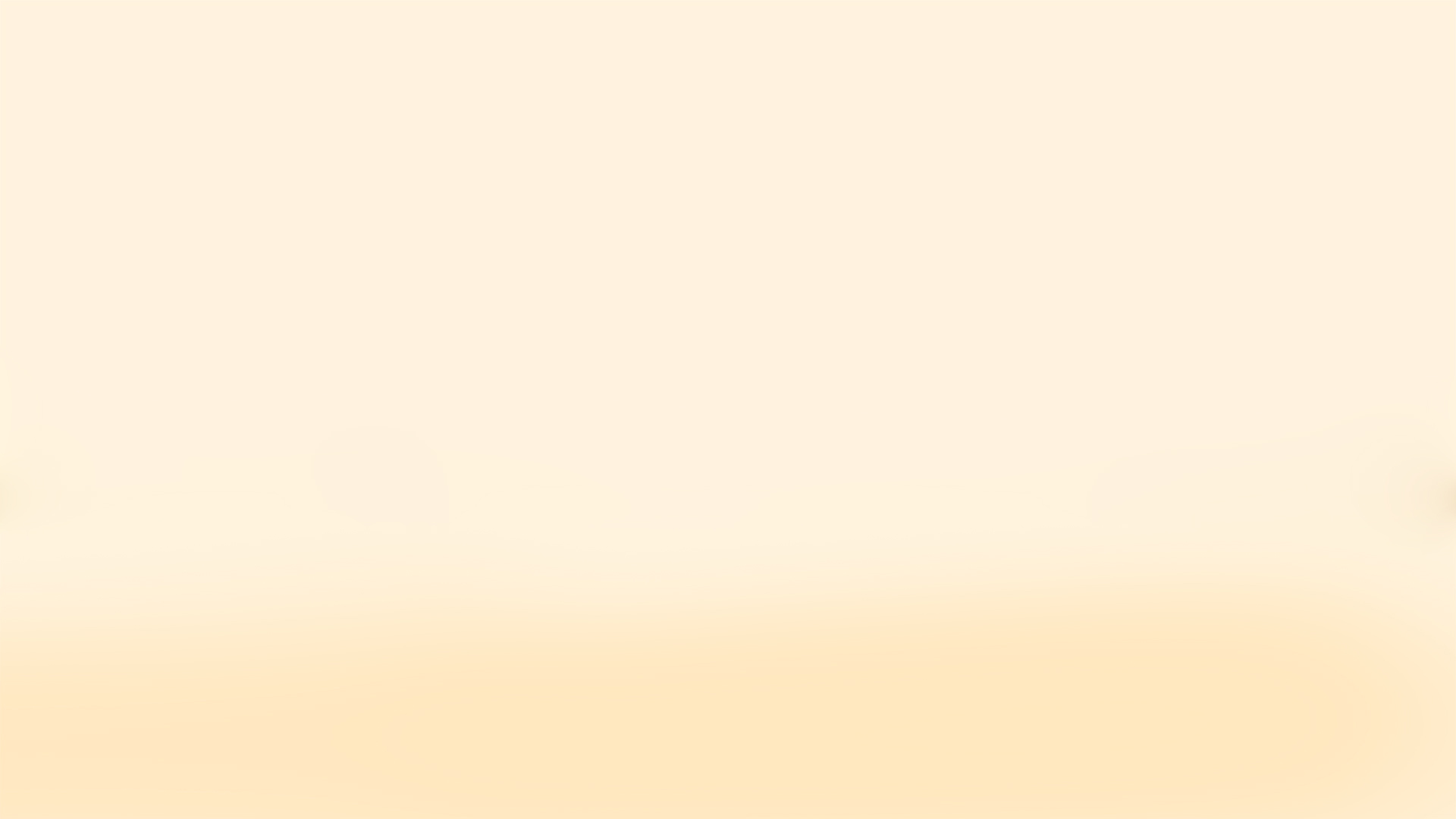 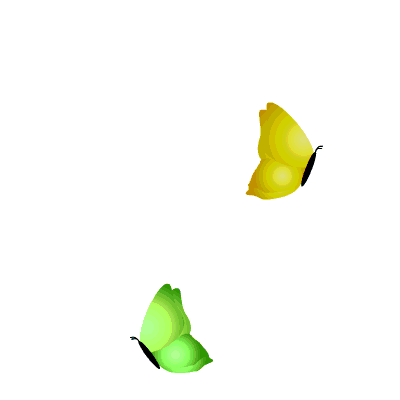 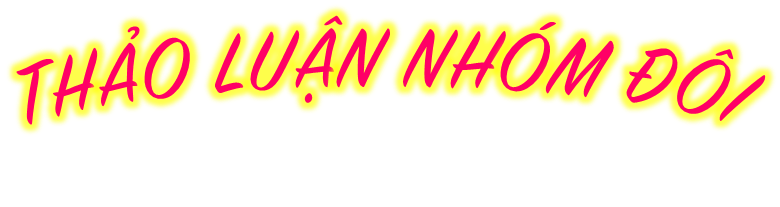 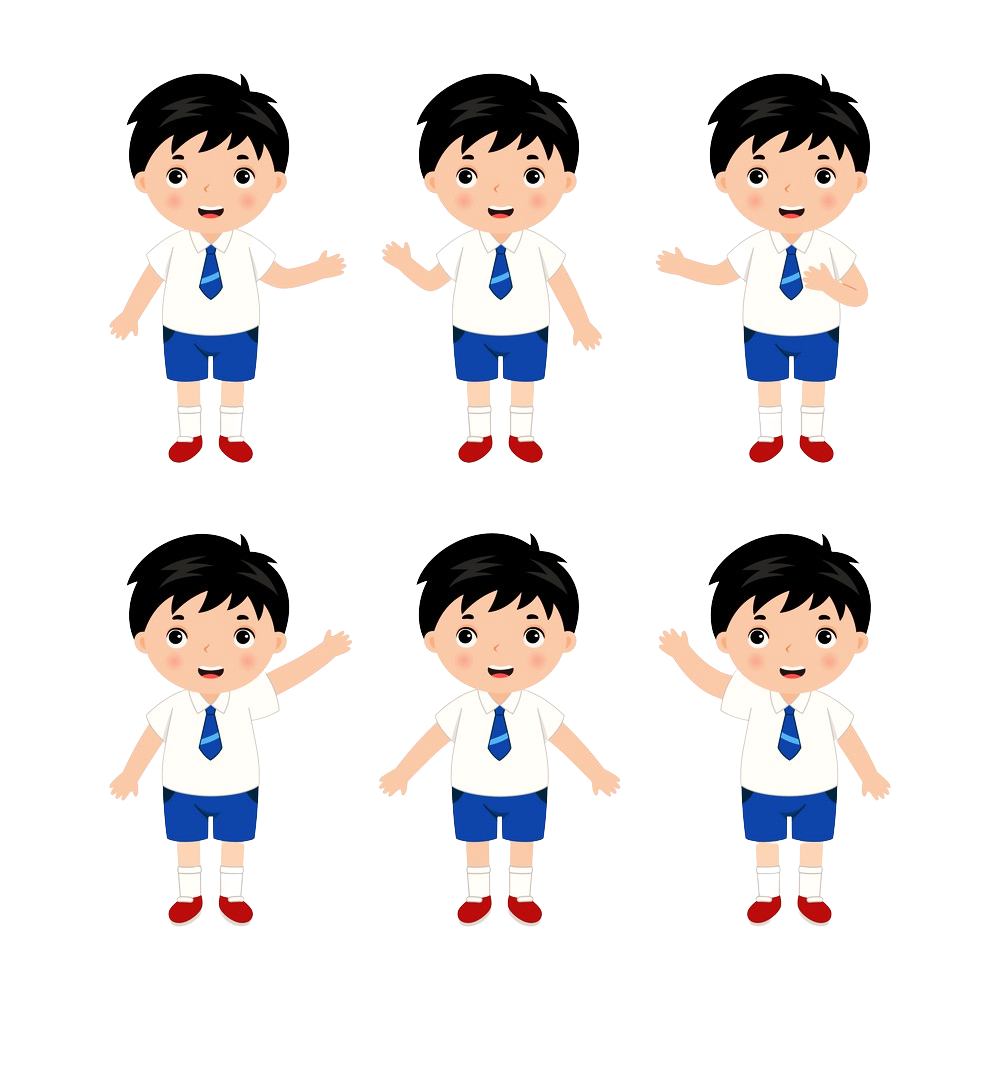 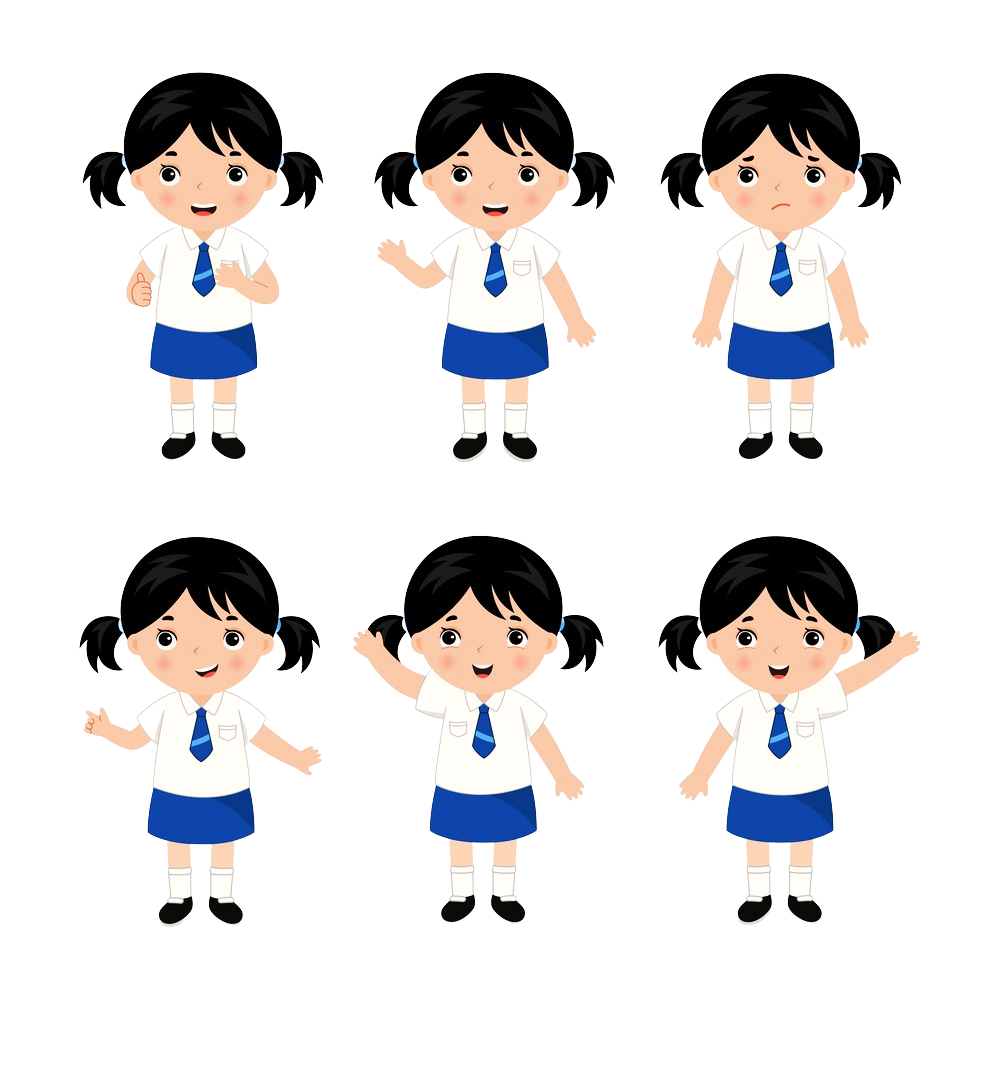 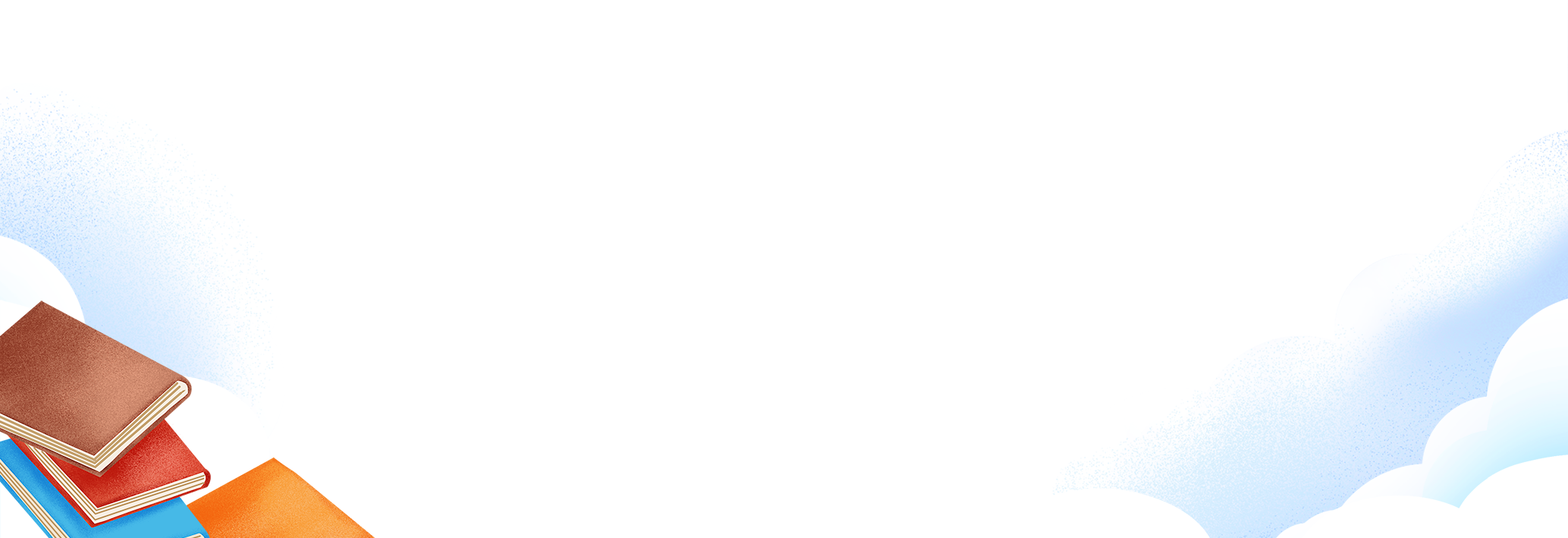 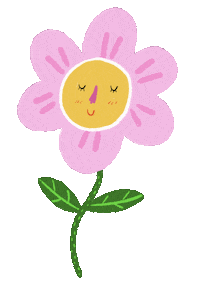 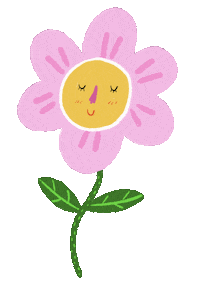 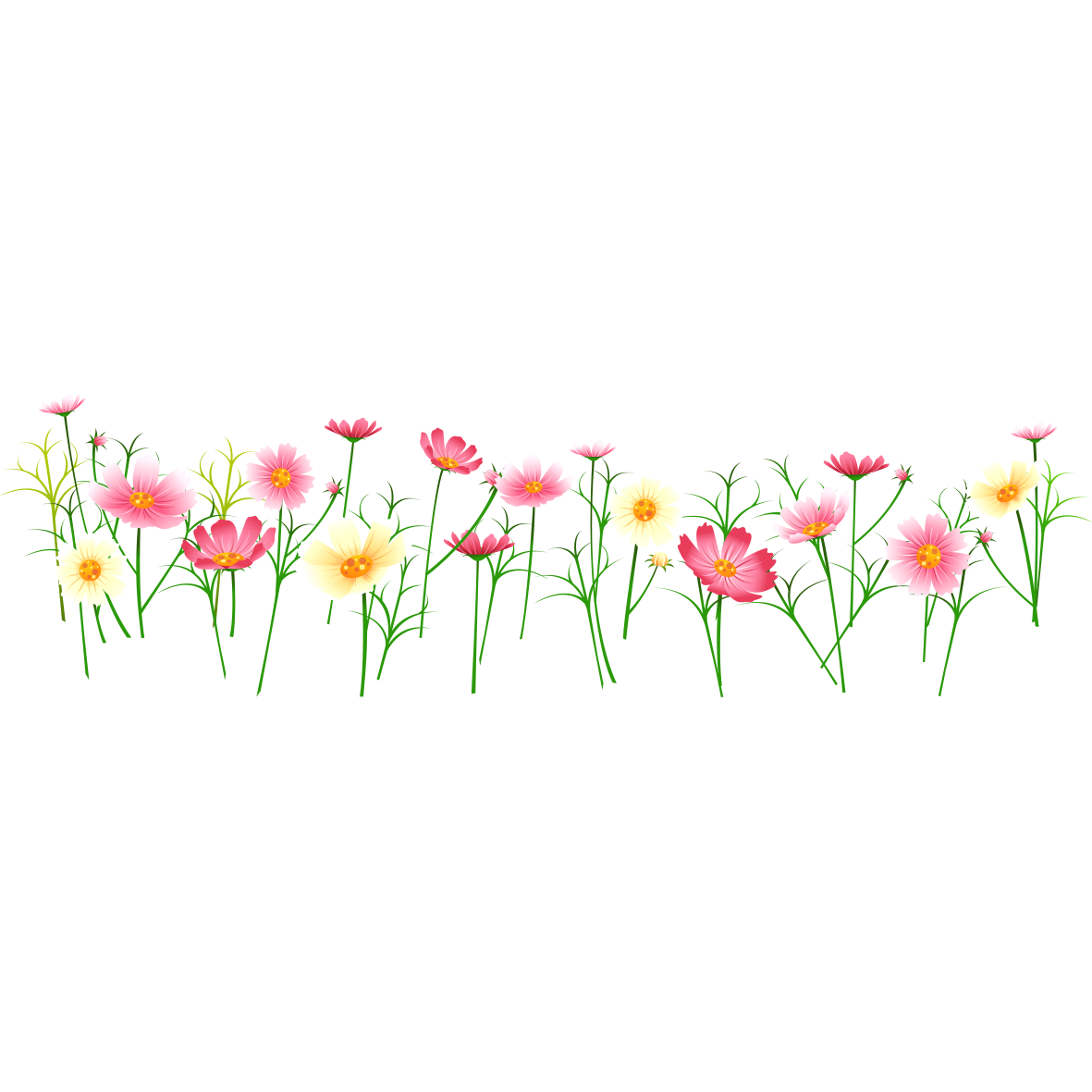 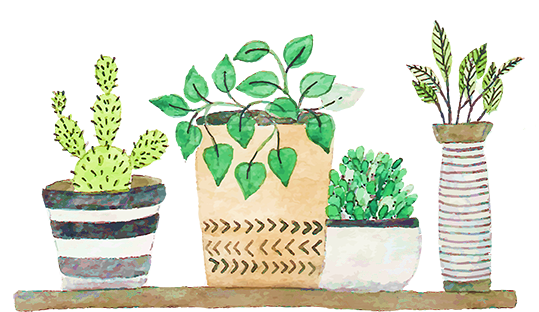 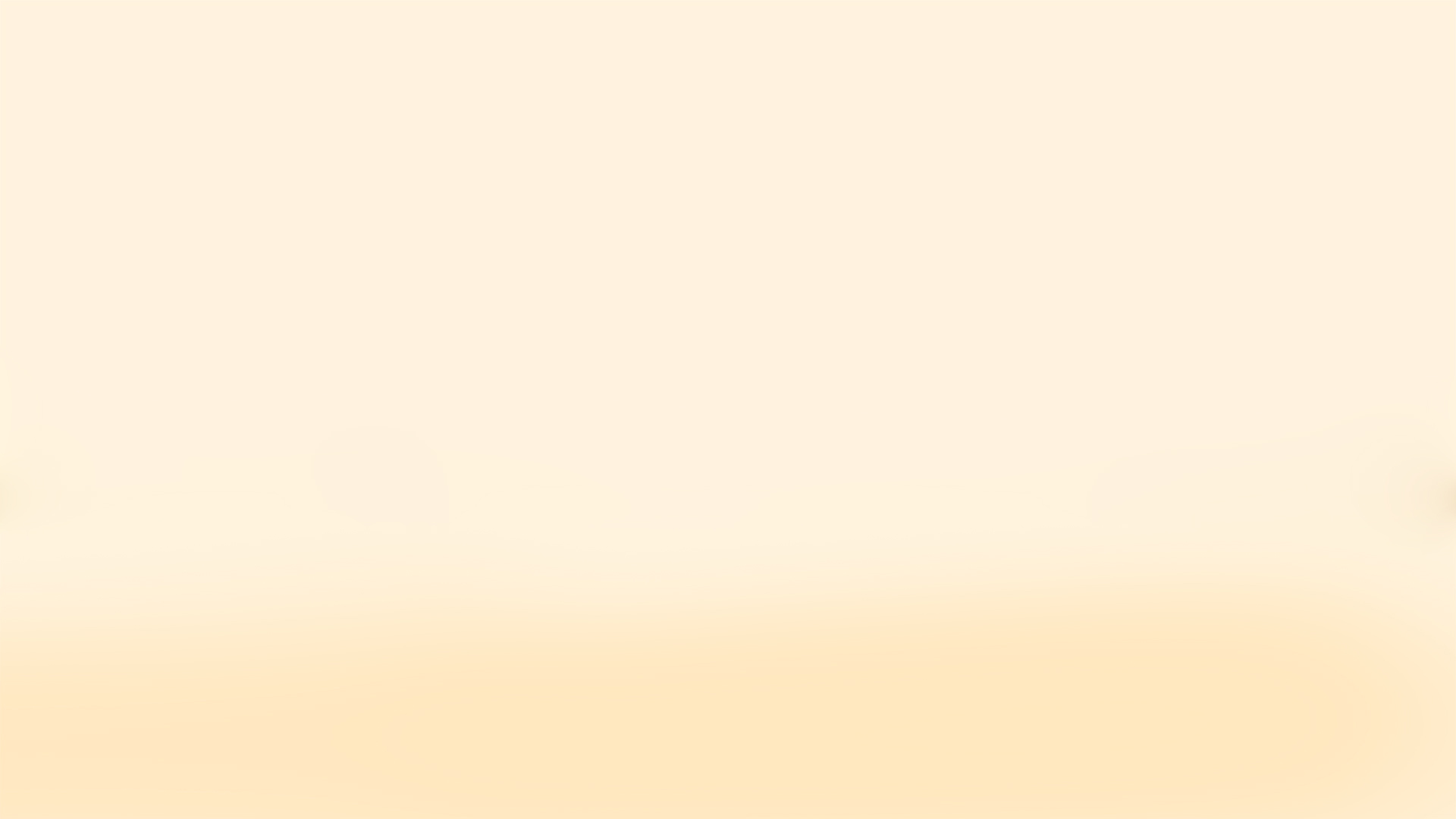 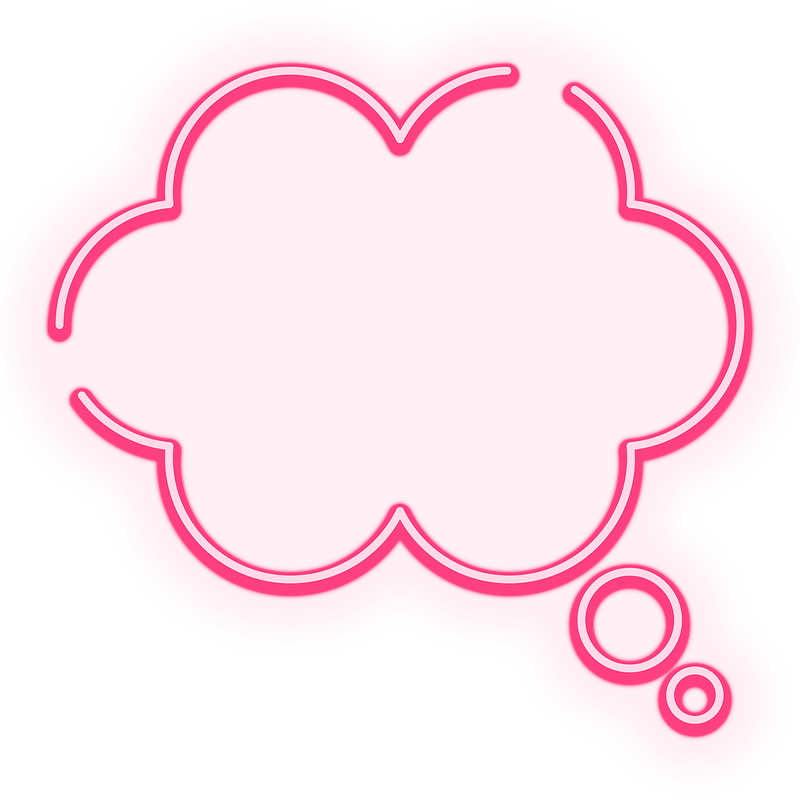 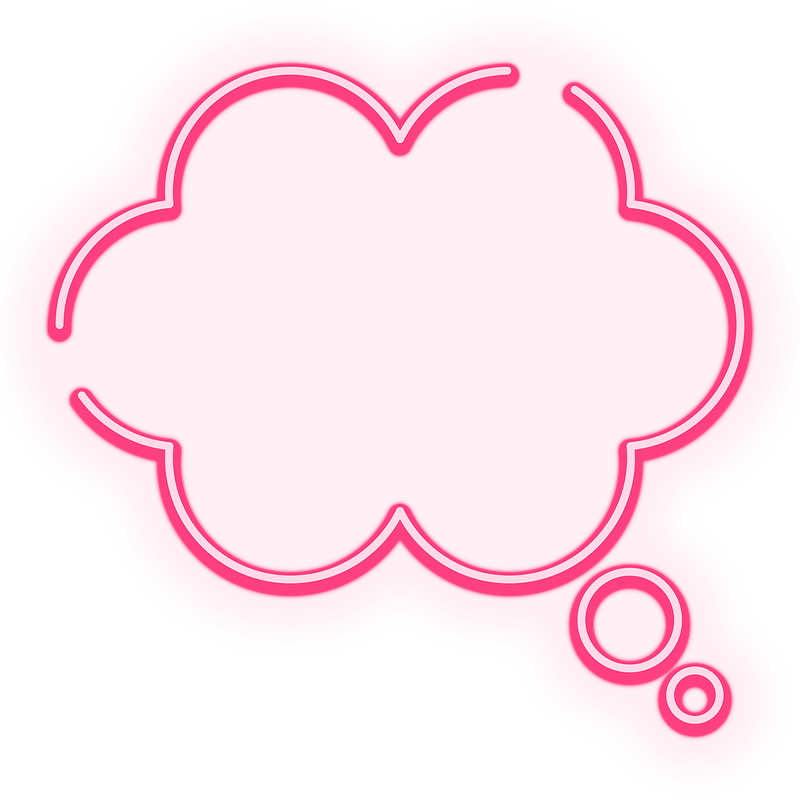 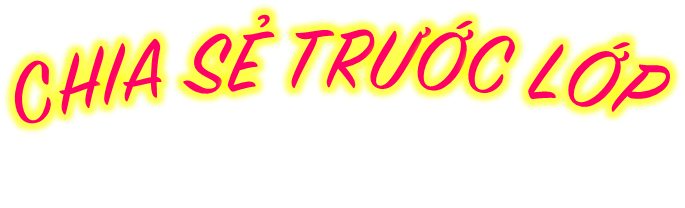 NHẬN XÉT
TRÌNH BÀY
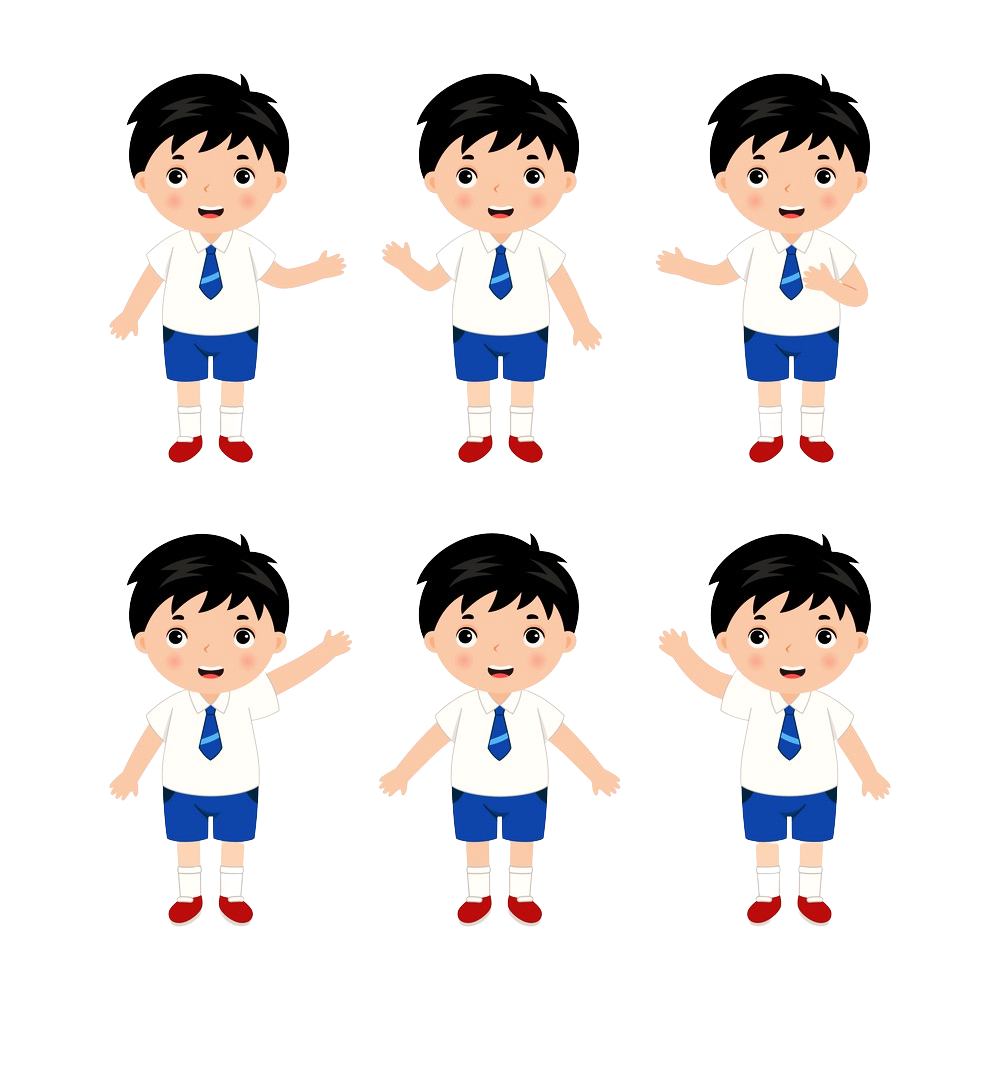 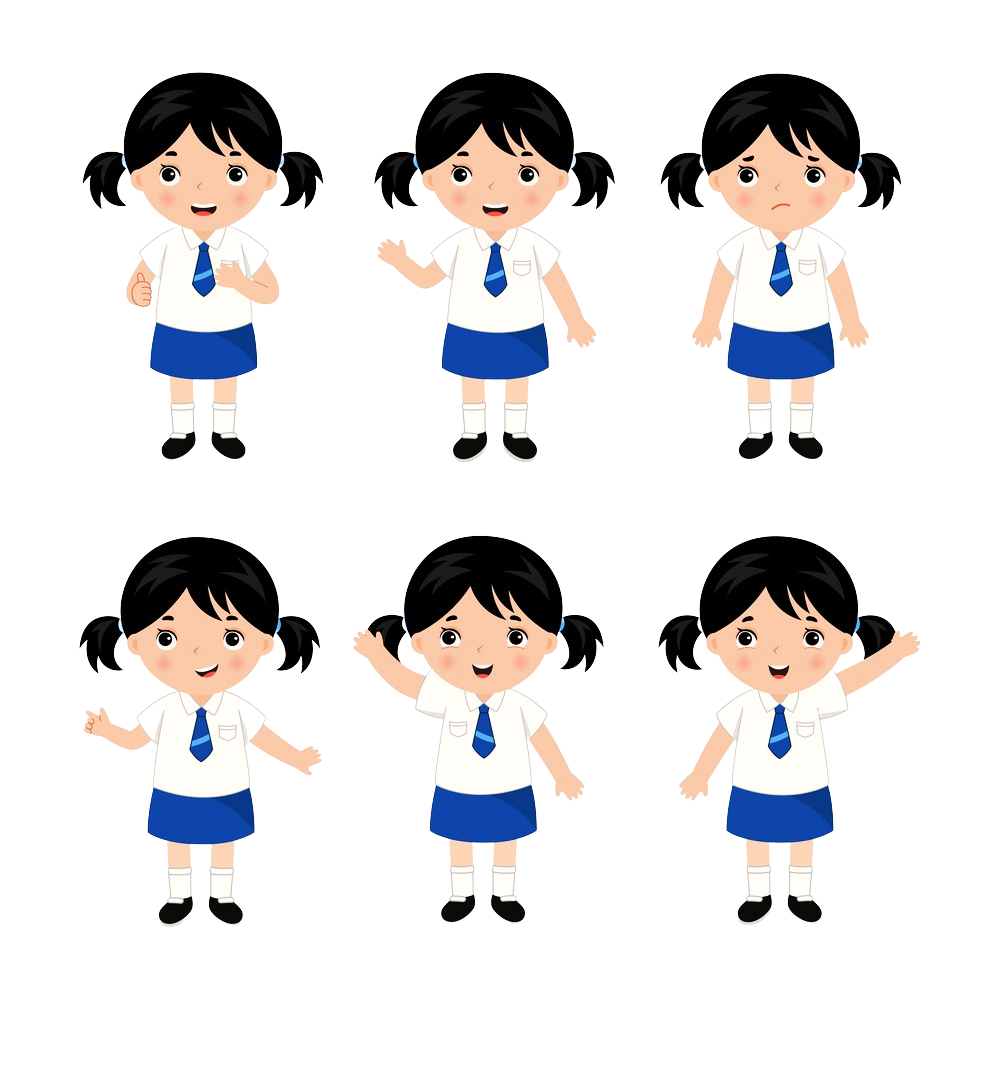 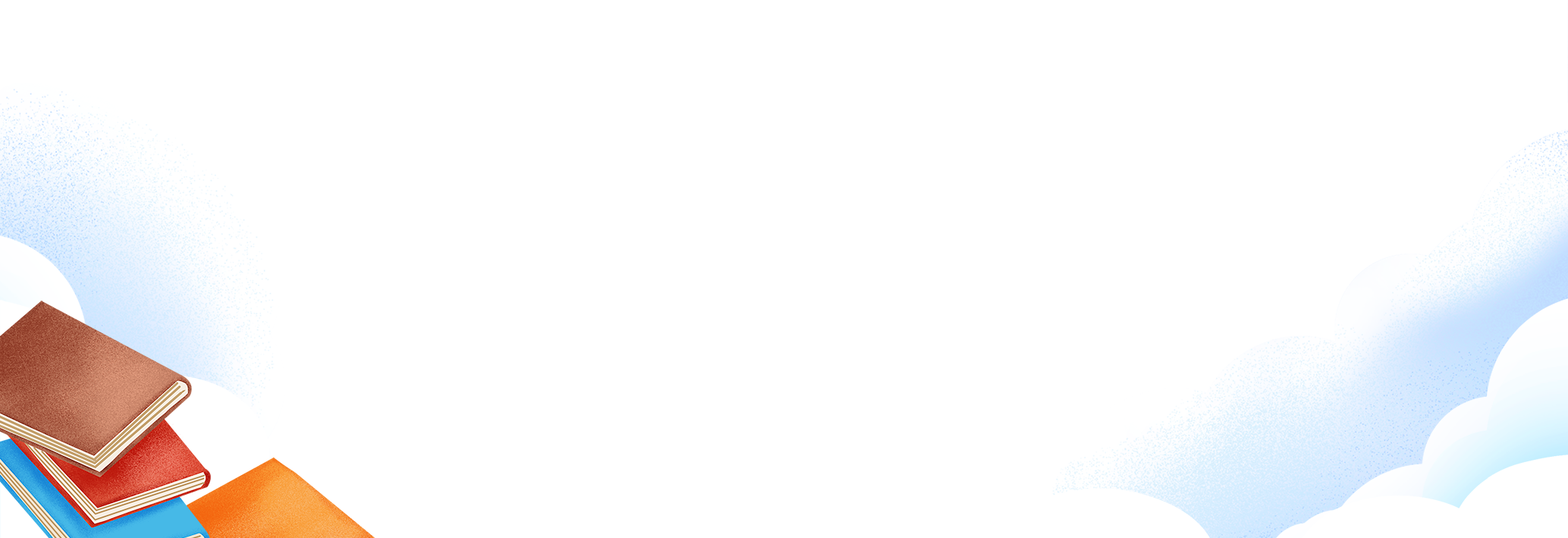 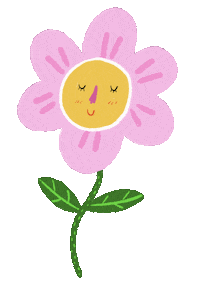 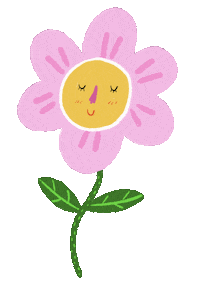 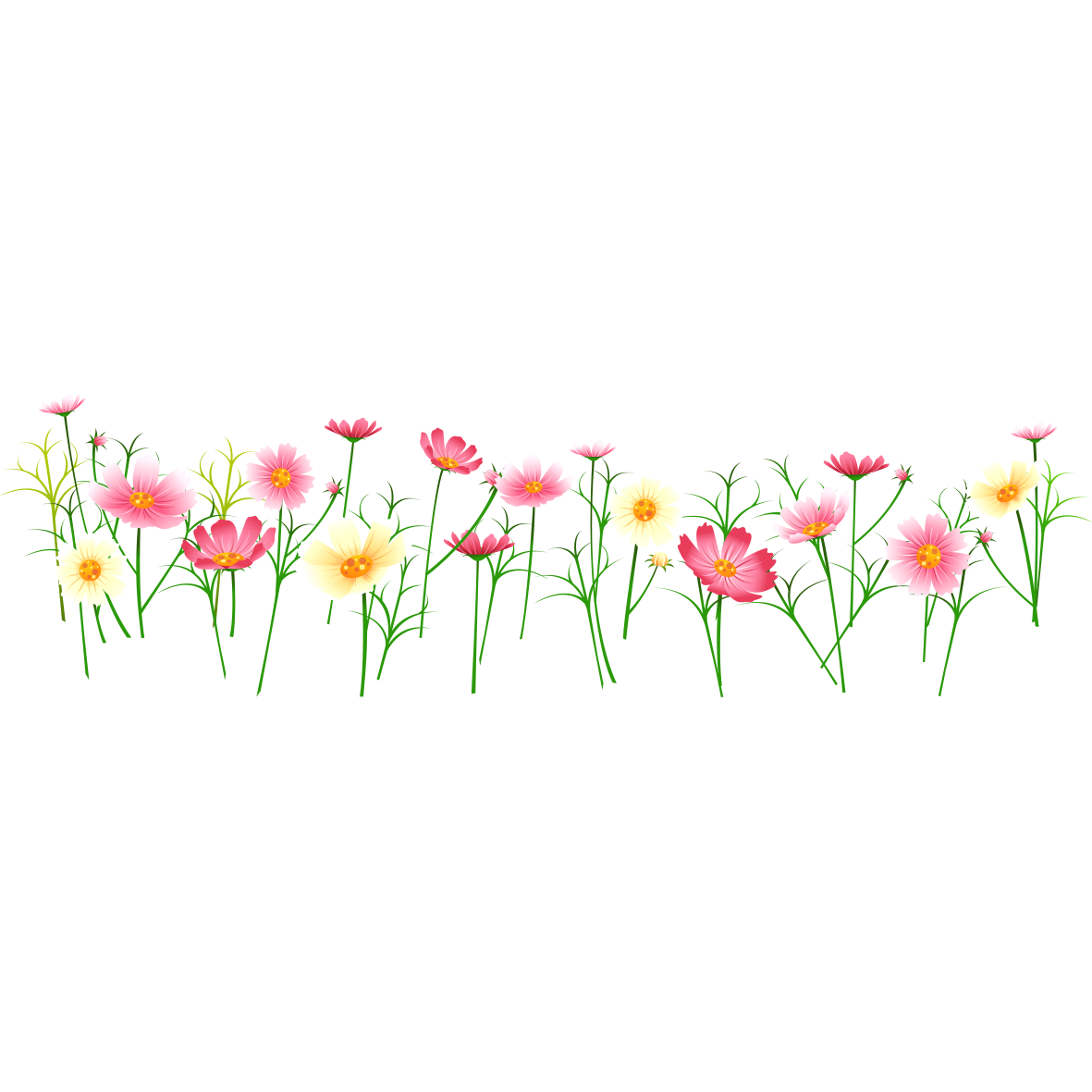 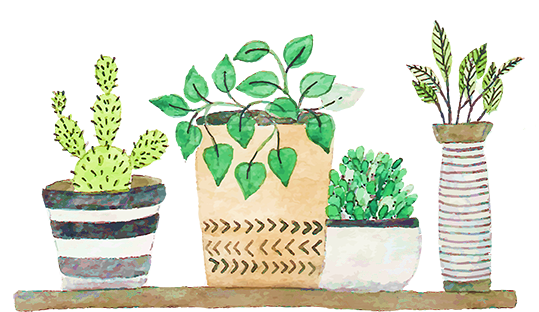 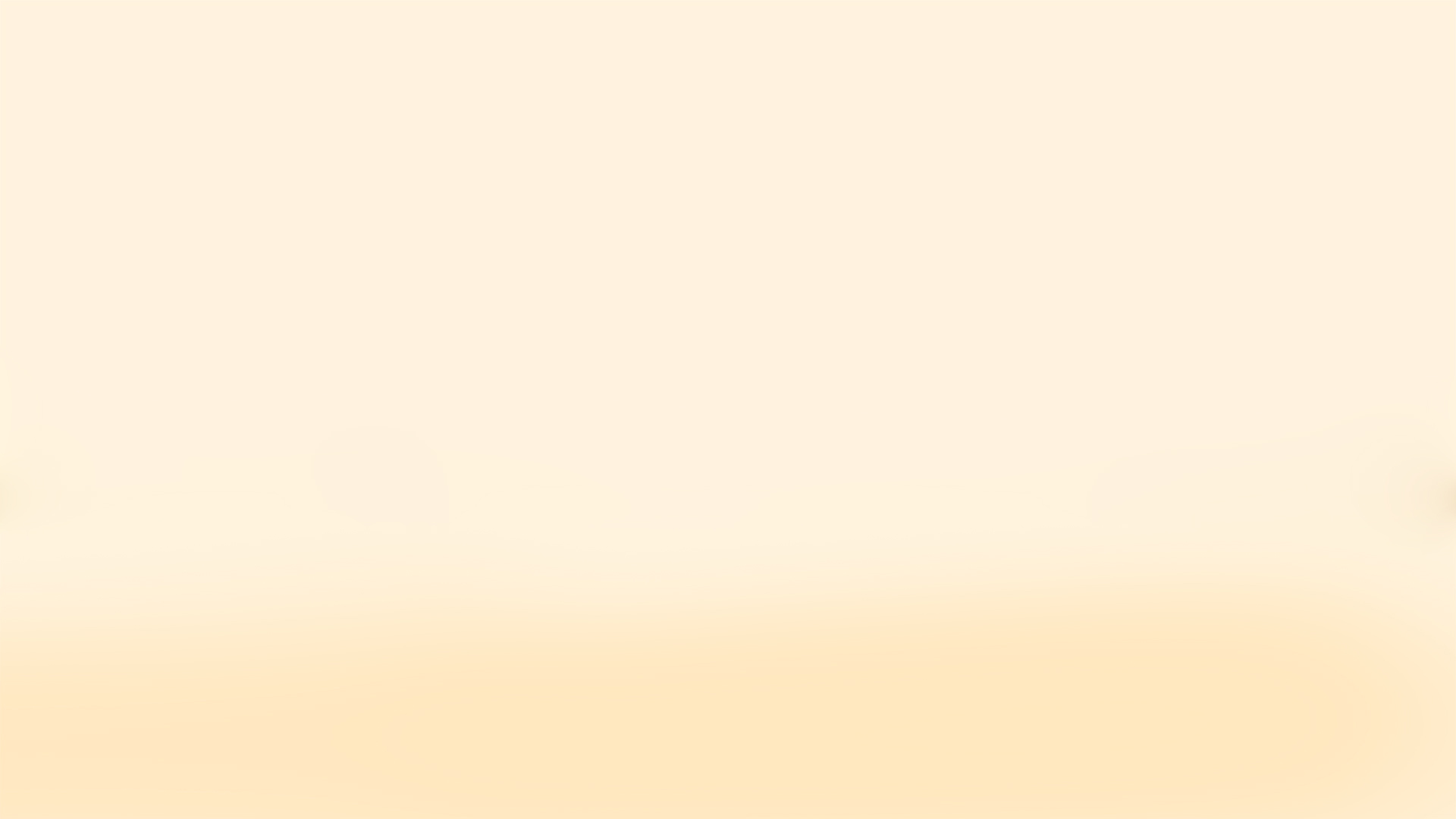 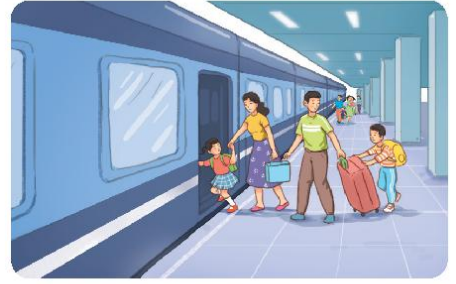 Cả gia đình cùng nhau lên tàu để đi du lịch. Mẹ dắt tay bé gái, bố và em trai kéo vali đựng đồ theo sau. Ai cũng rất hào hứng
Đến bãi biển, bố và em trai cùng chơi đá bóng. Mẹ và chị gái cùng nhau xây lâu đài.
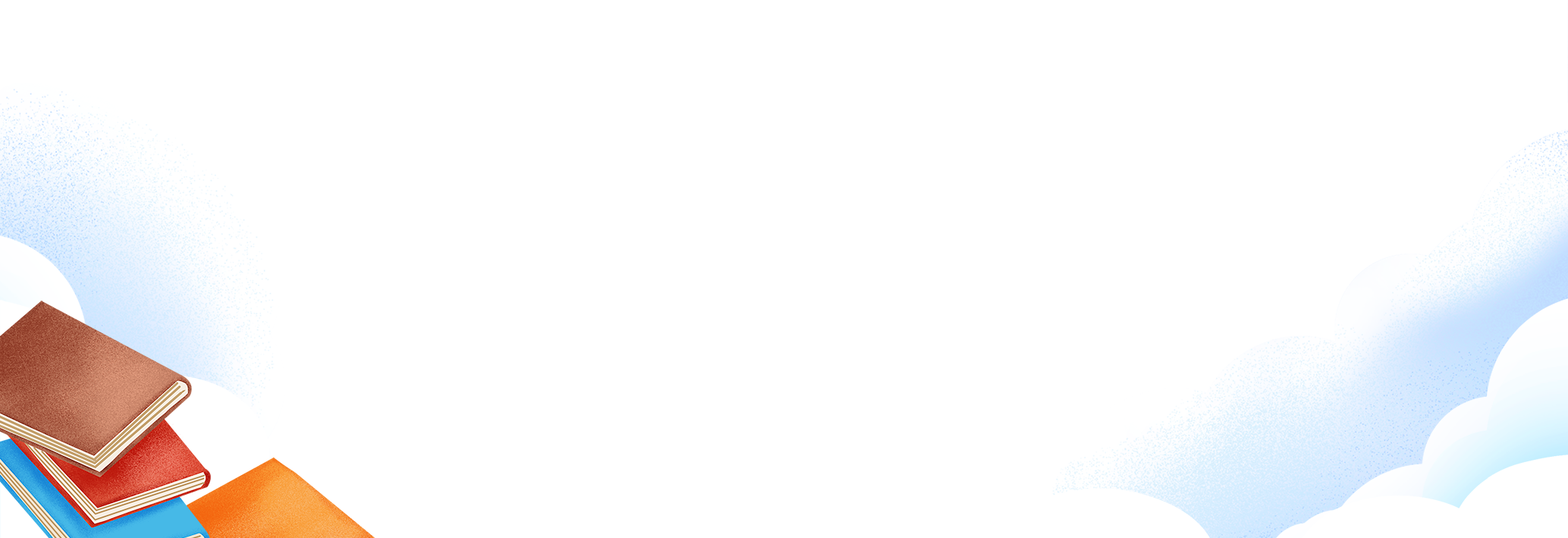 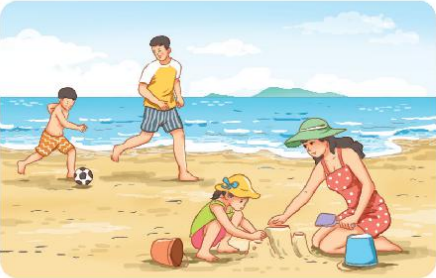 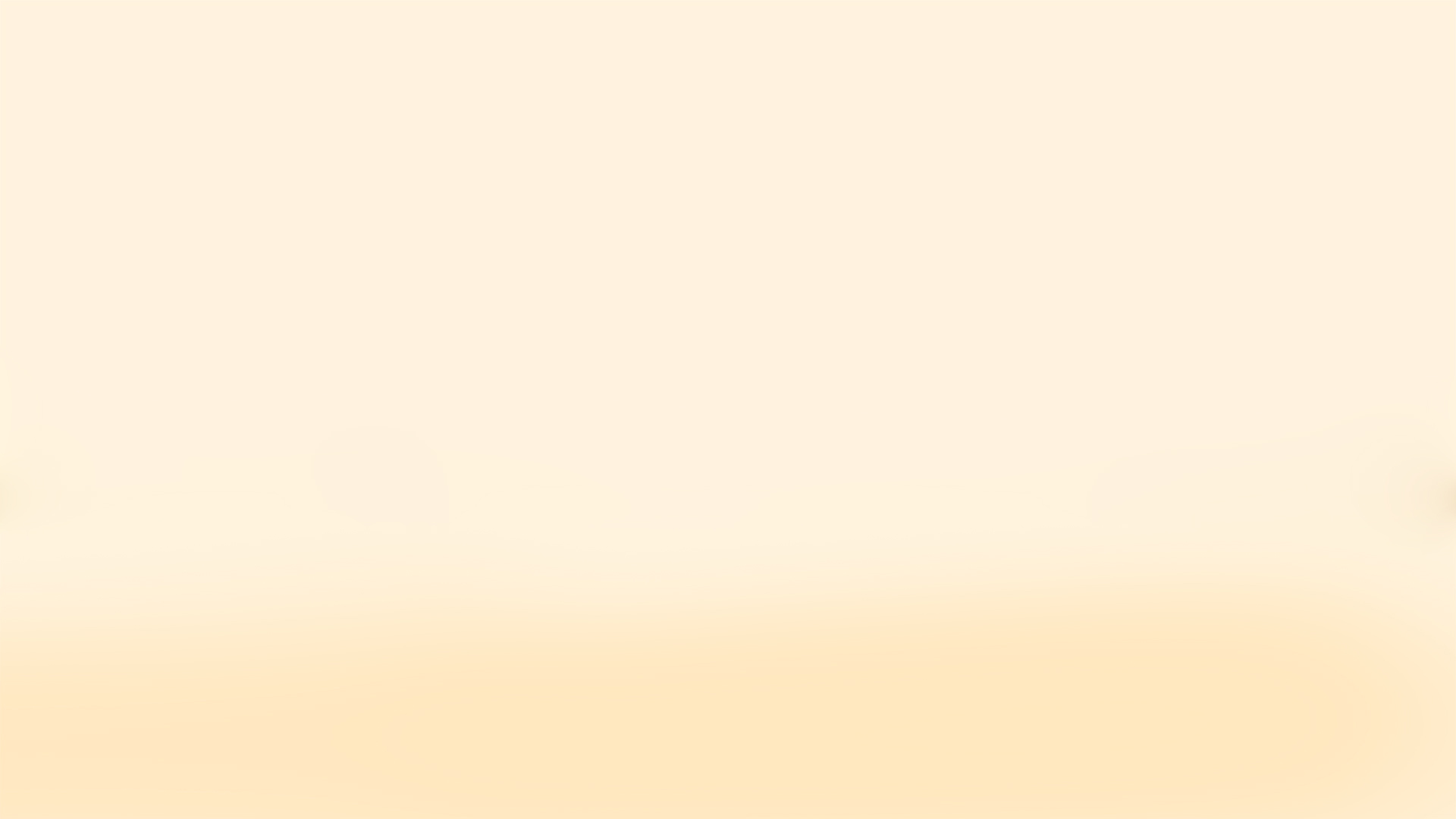 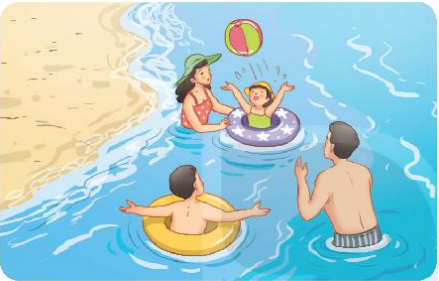 Sau đó, cả gia đình cùng chơi chuyền bóng trên biển. Hai anh em chưa biết bơi nên dùng phao. Cả nhà ai cũng vui vẻ.
Tối đến, cả nhà cùng nhau đi dạo trên bãi biển. Bố cõng bé gái, mẹ dắt tay bé trai. Mọi người cùng nhau ngắm trăng trên biển.
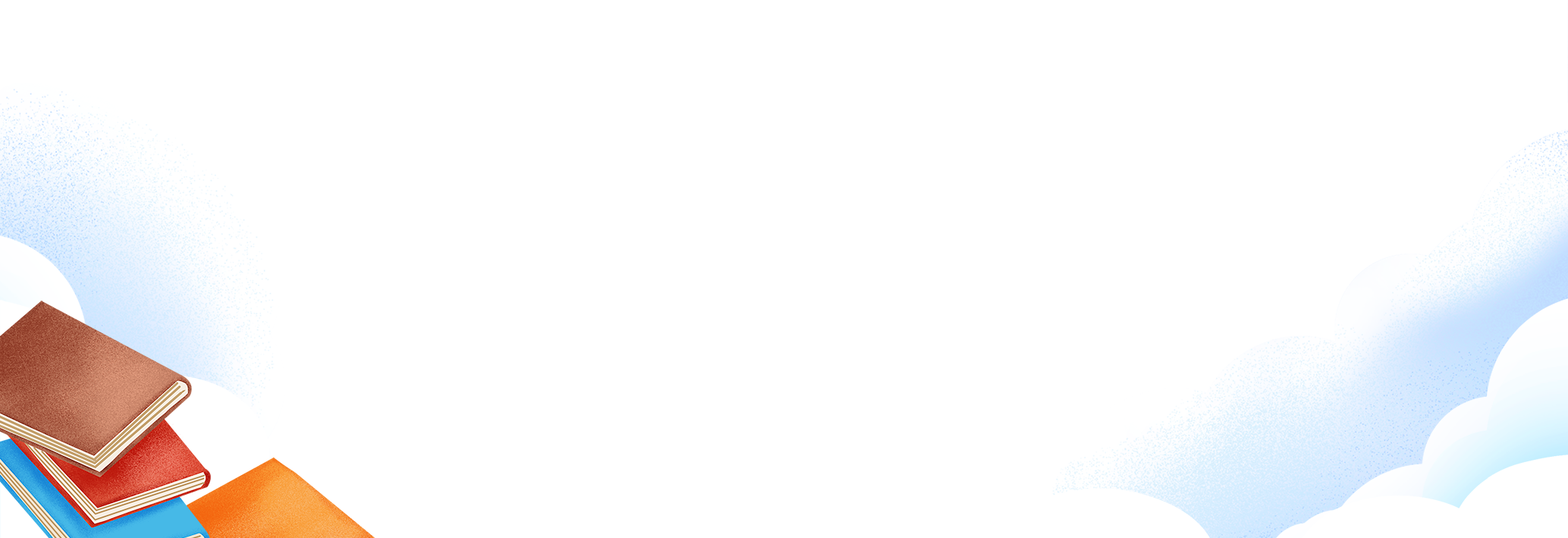 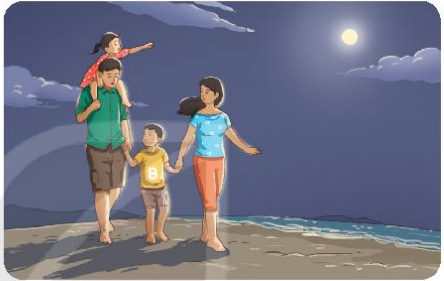 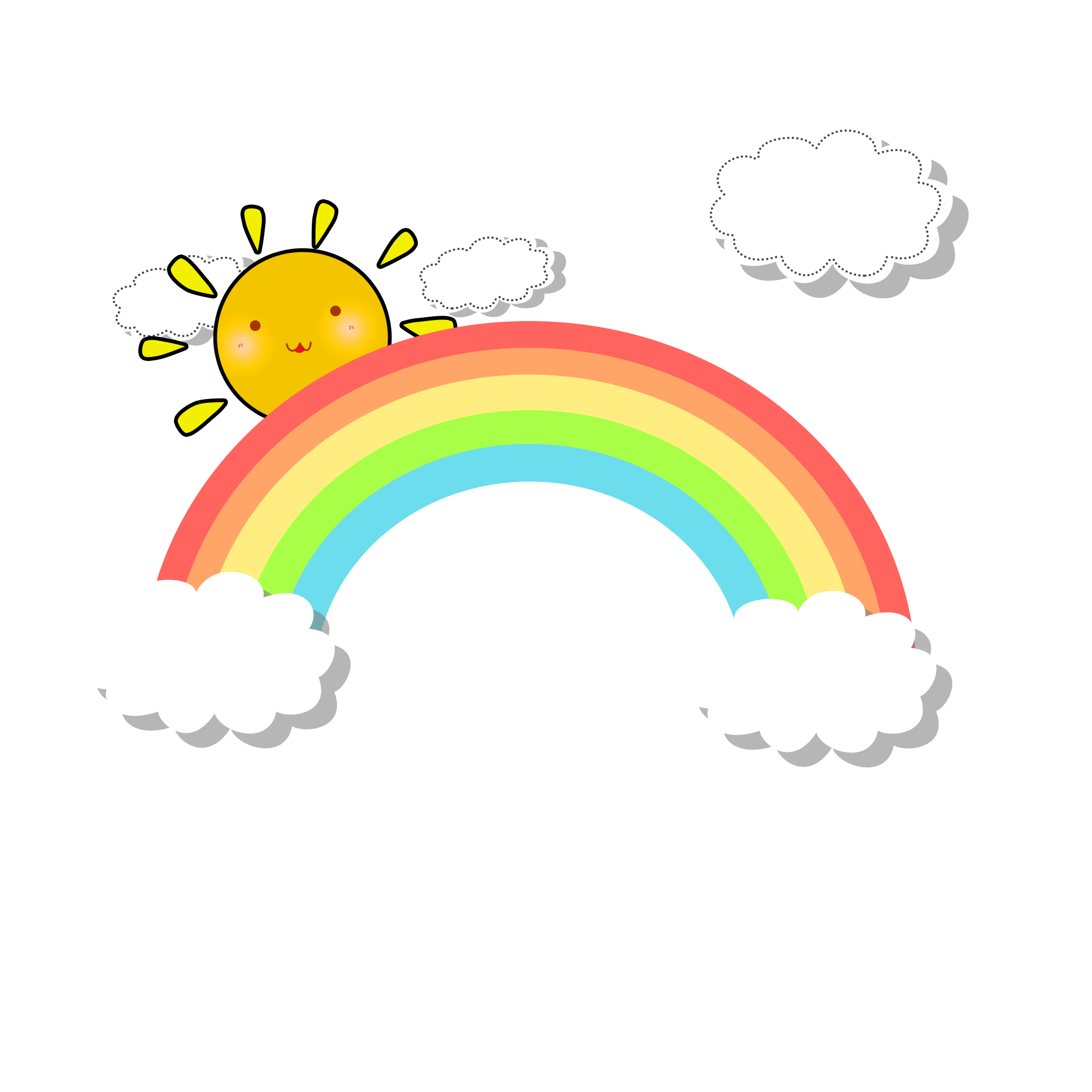 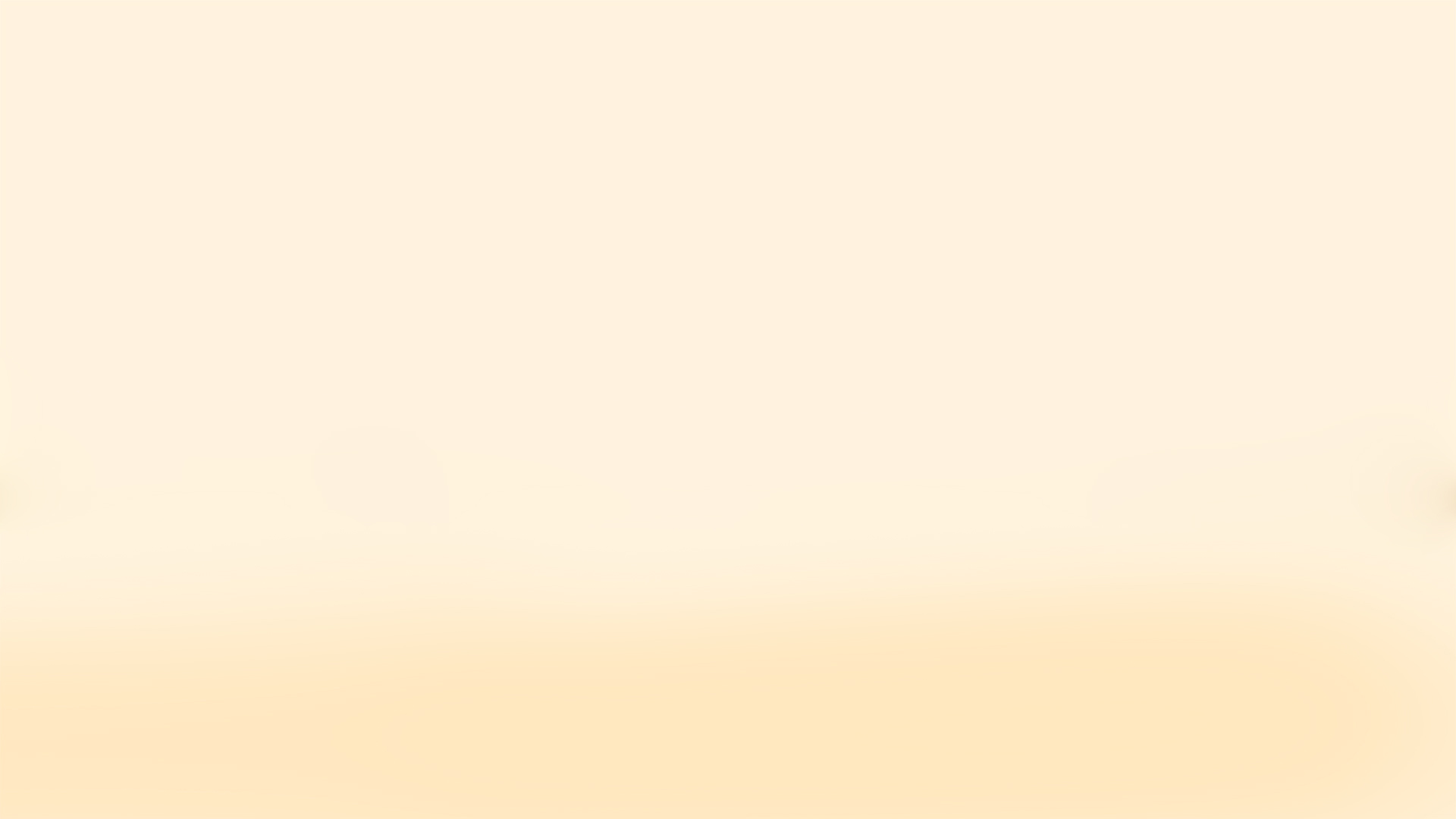 NHÀ VĂN NHÍ
NHÀ VĂN NHÍ
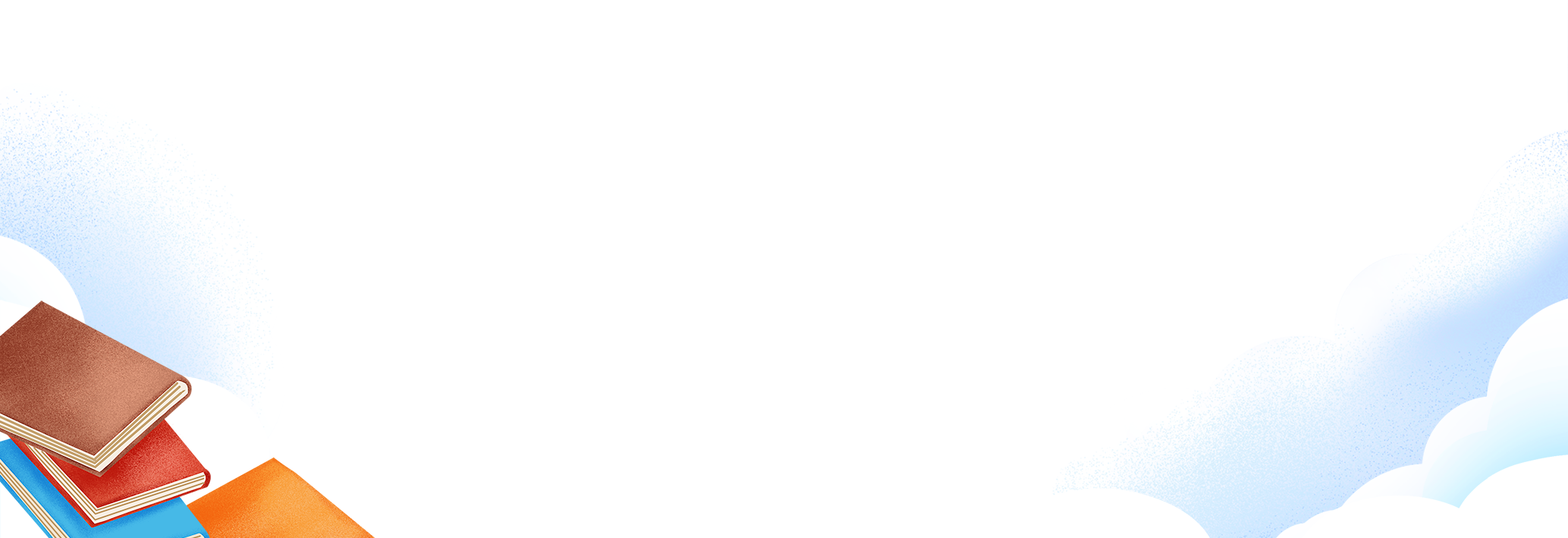 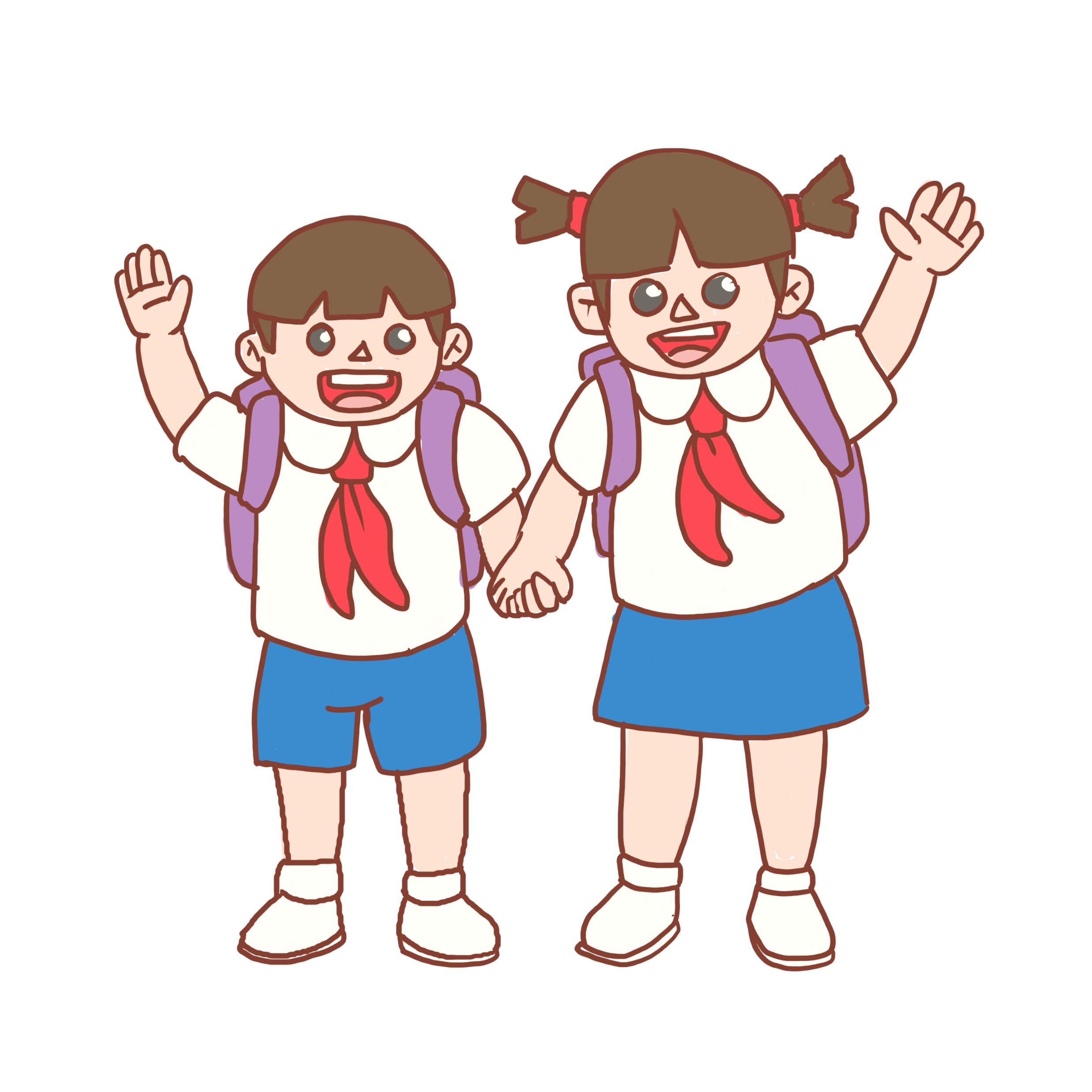 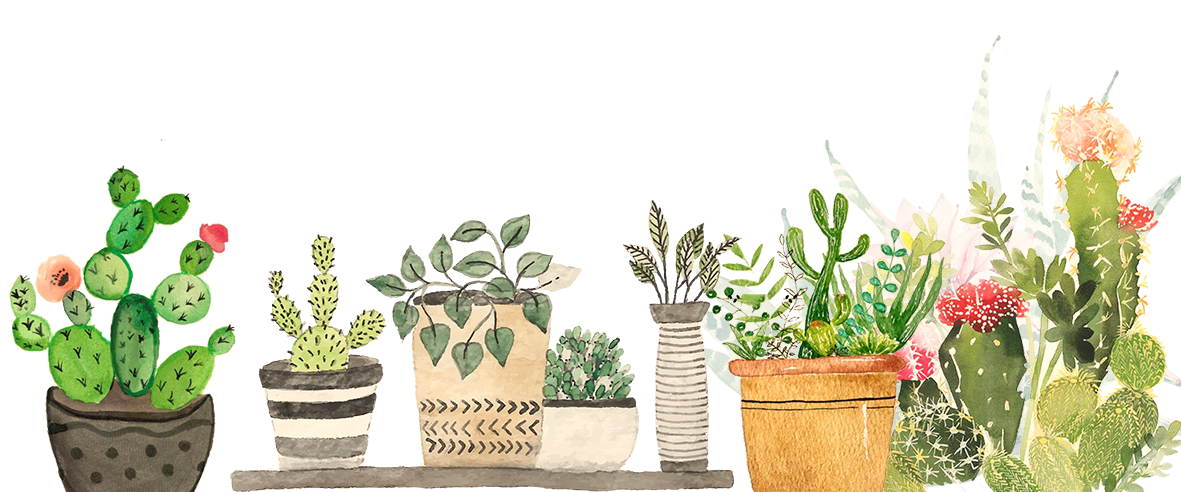 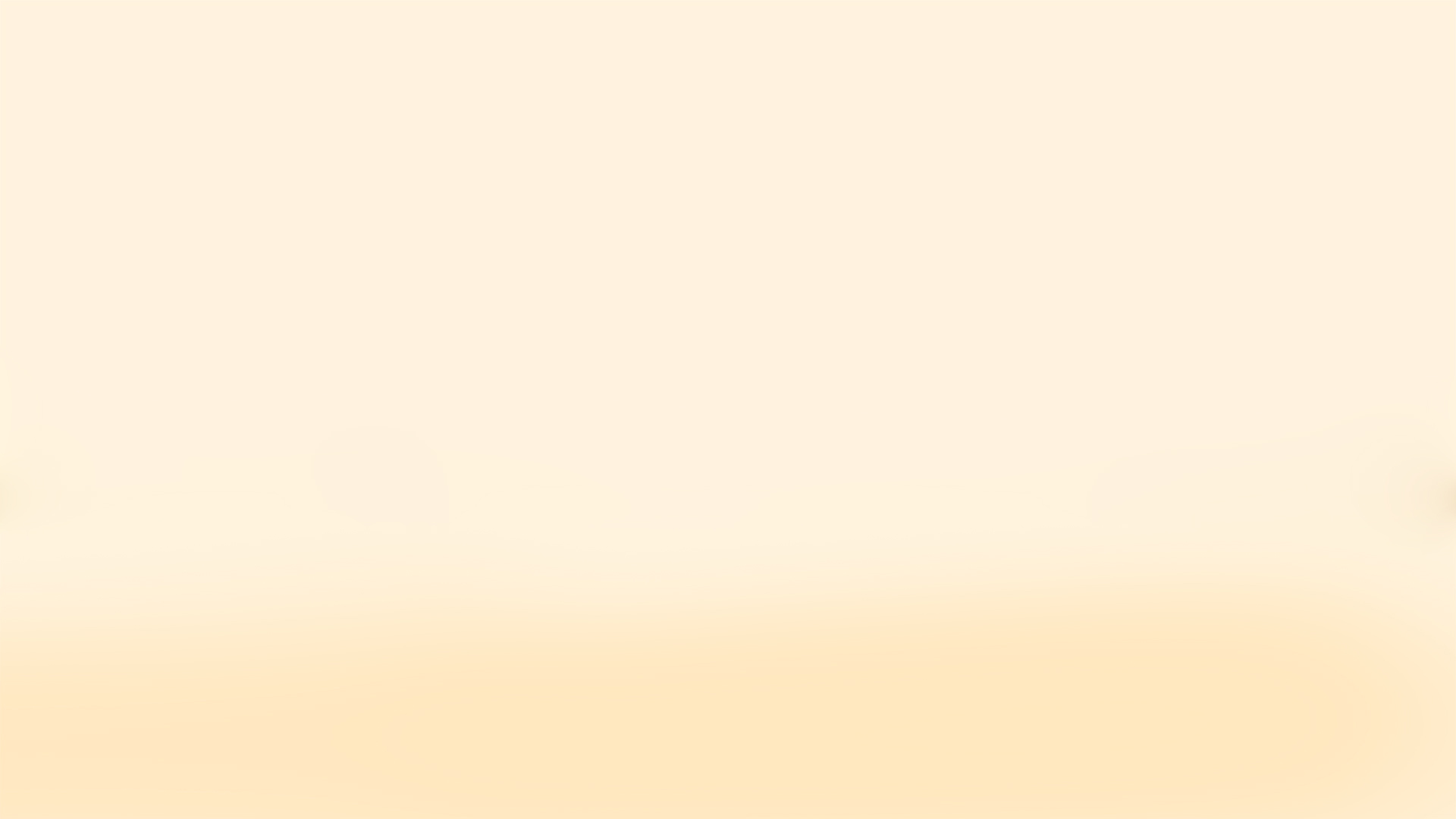 2. Kể lại một hoạt động em đã làm cùng người thân trong gia đình
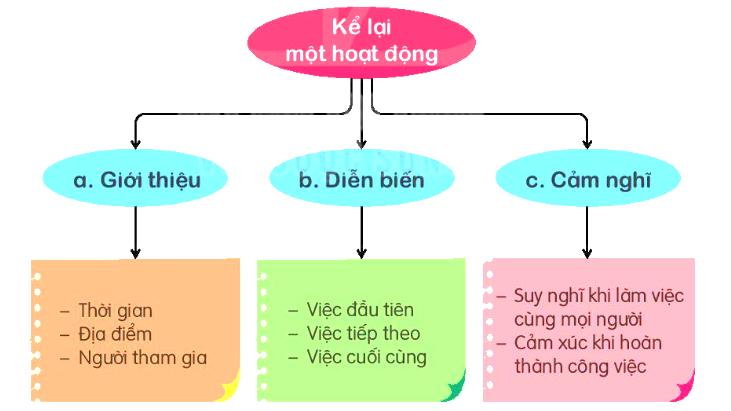 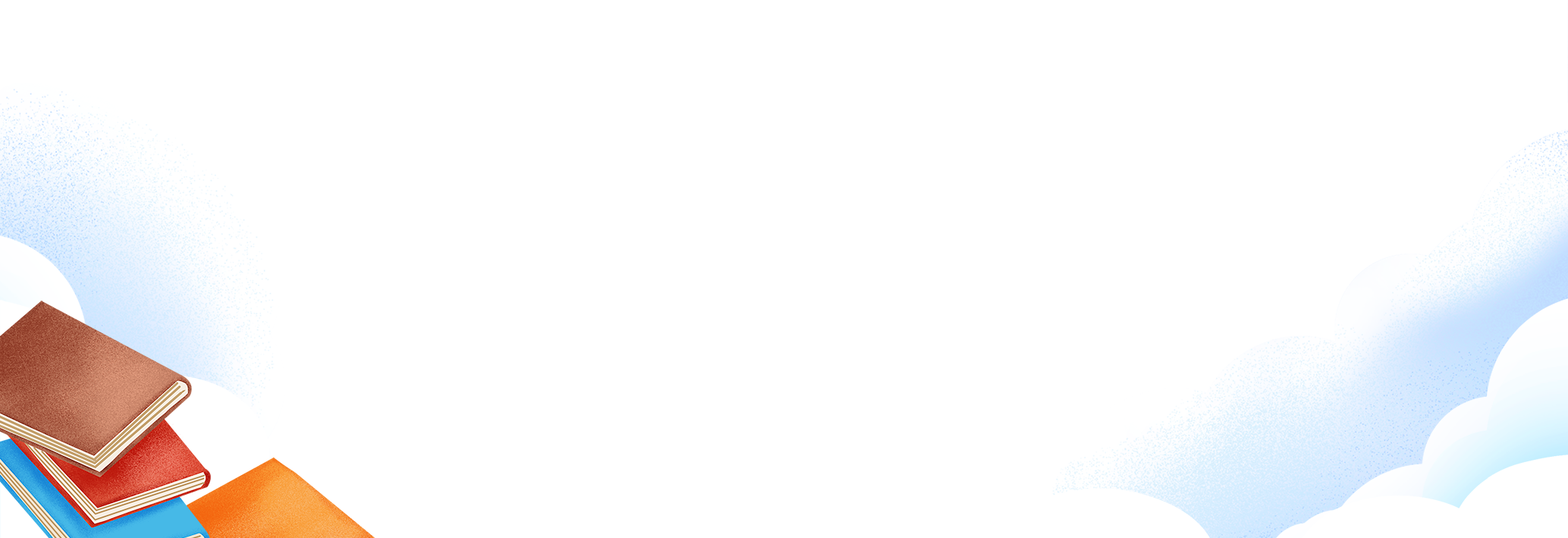 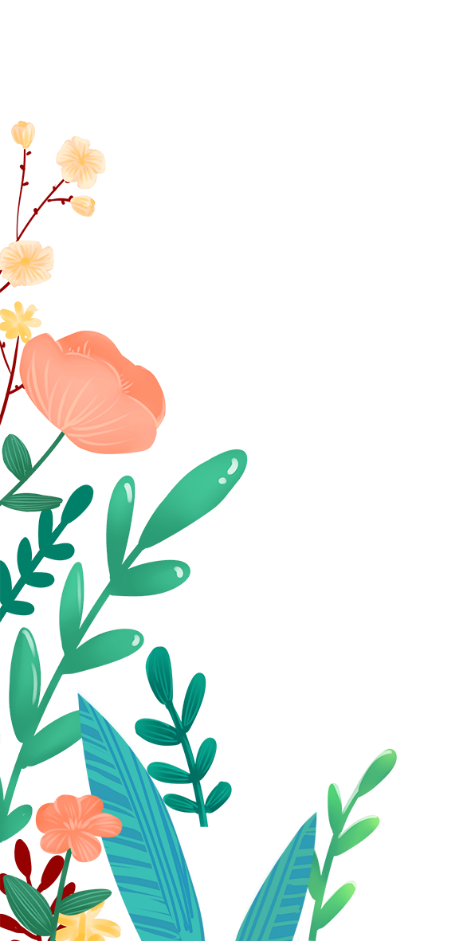 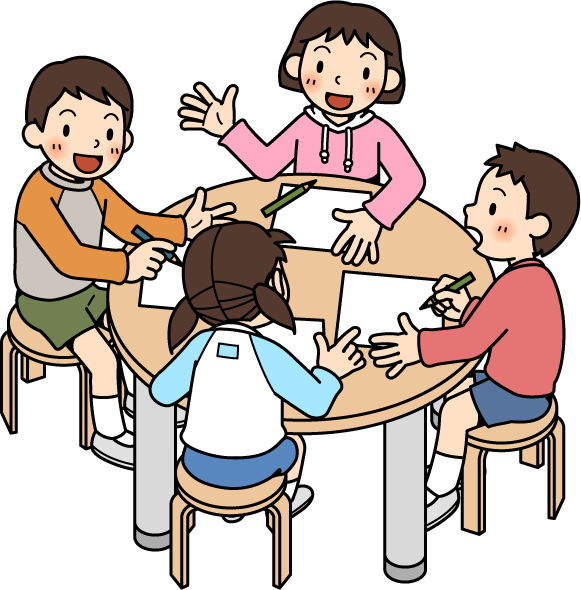 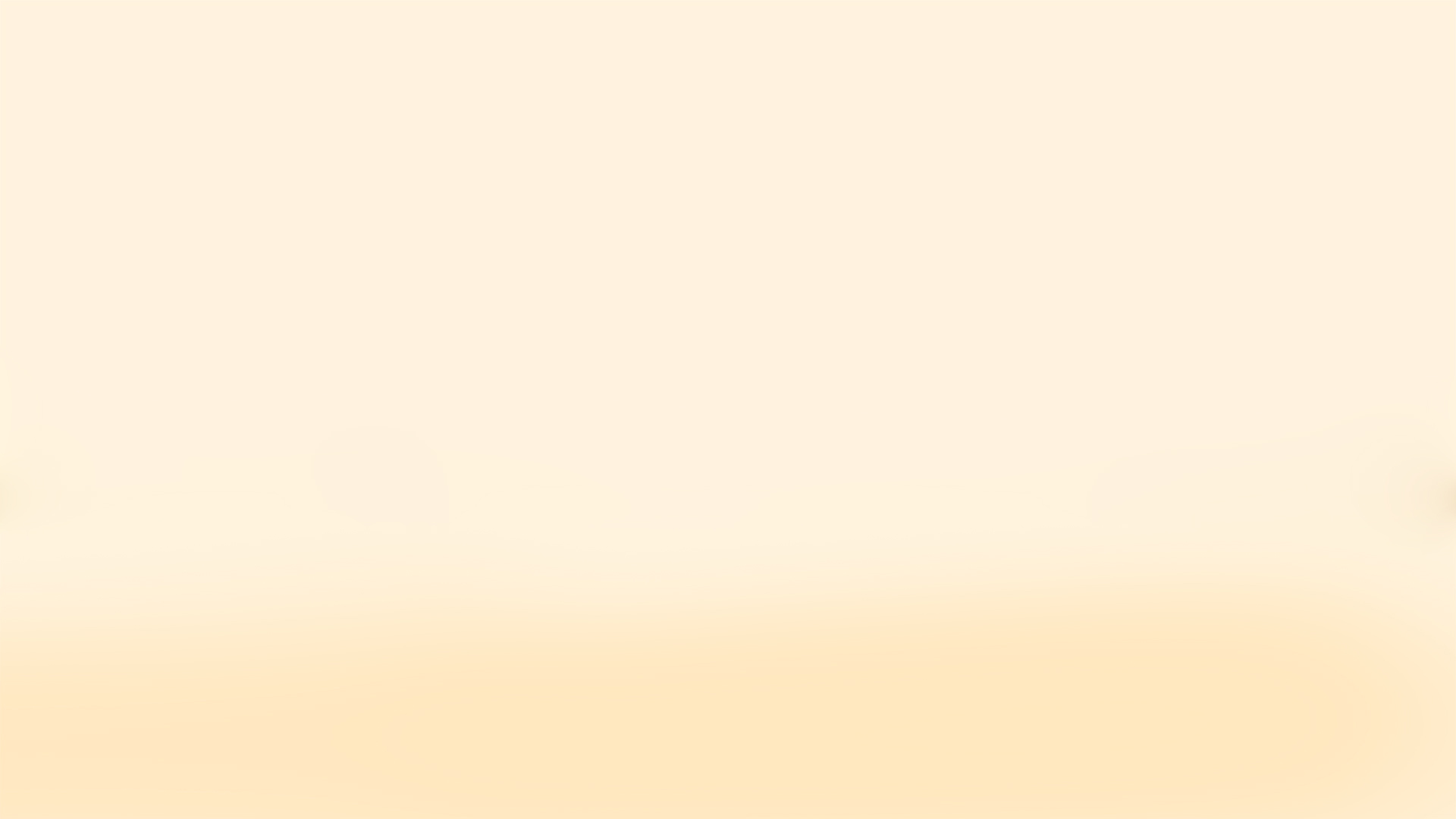 3. Kể lại một hoạt động chung của gia đình em
Giới thiệu hoạt động
Hoạt động đó là hoạt động gì?
Hoạt động đó diễn ra ở đâu? Khi nào?
Hoạt động đó có những ai tham gia?
(3) Em học được điều gì, có cảm xúc gì sau hoạt động đó?
(2) Nêu diễn biến của hoạt động
Việc gì diễn ra đầu tiên?
Việc gì diễn ra tiếp theo?
Việc gì diễn ra cuối cùng?
Em ấn tượng với việc nào nhất?
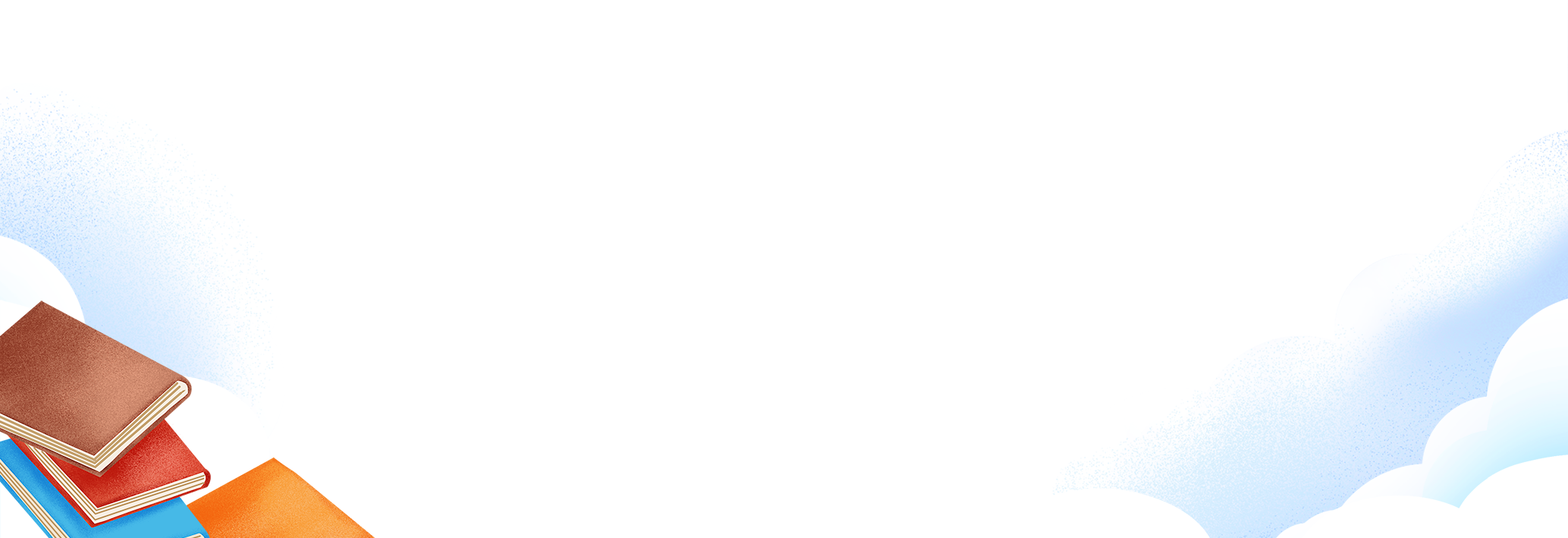 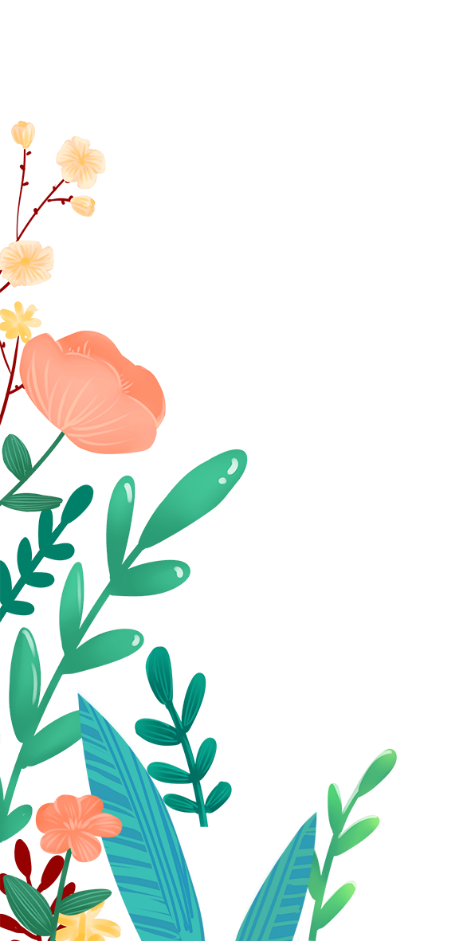 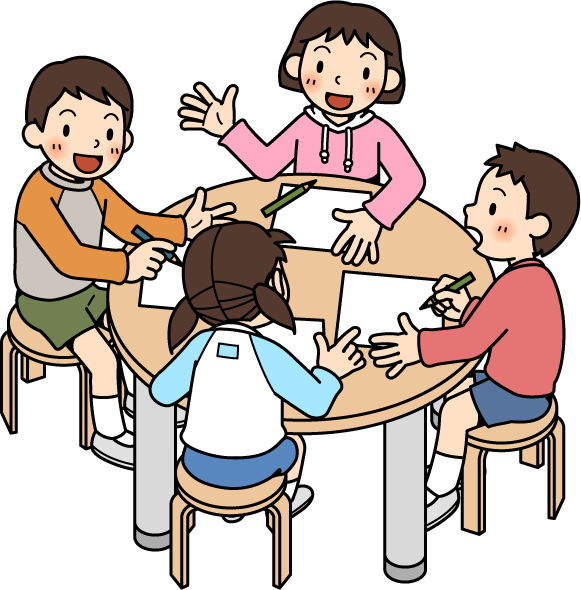 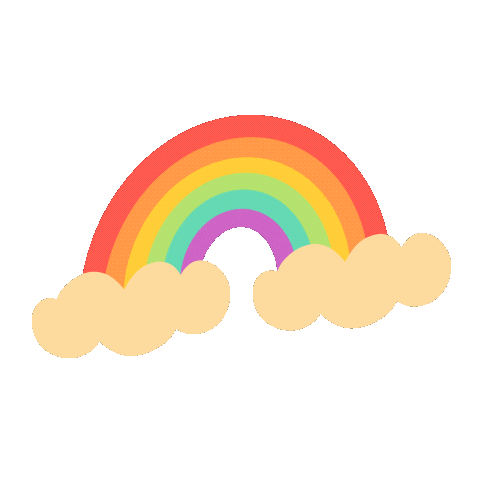 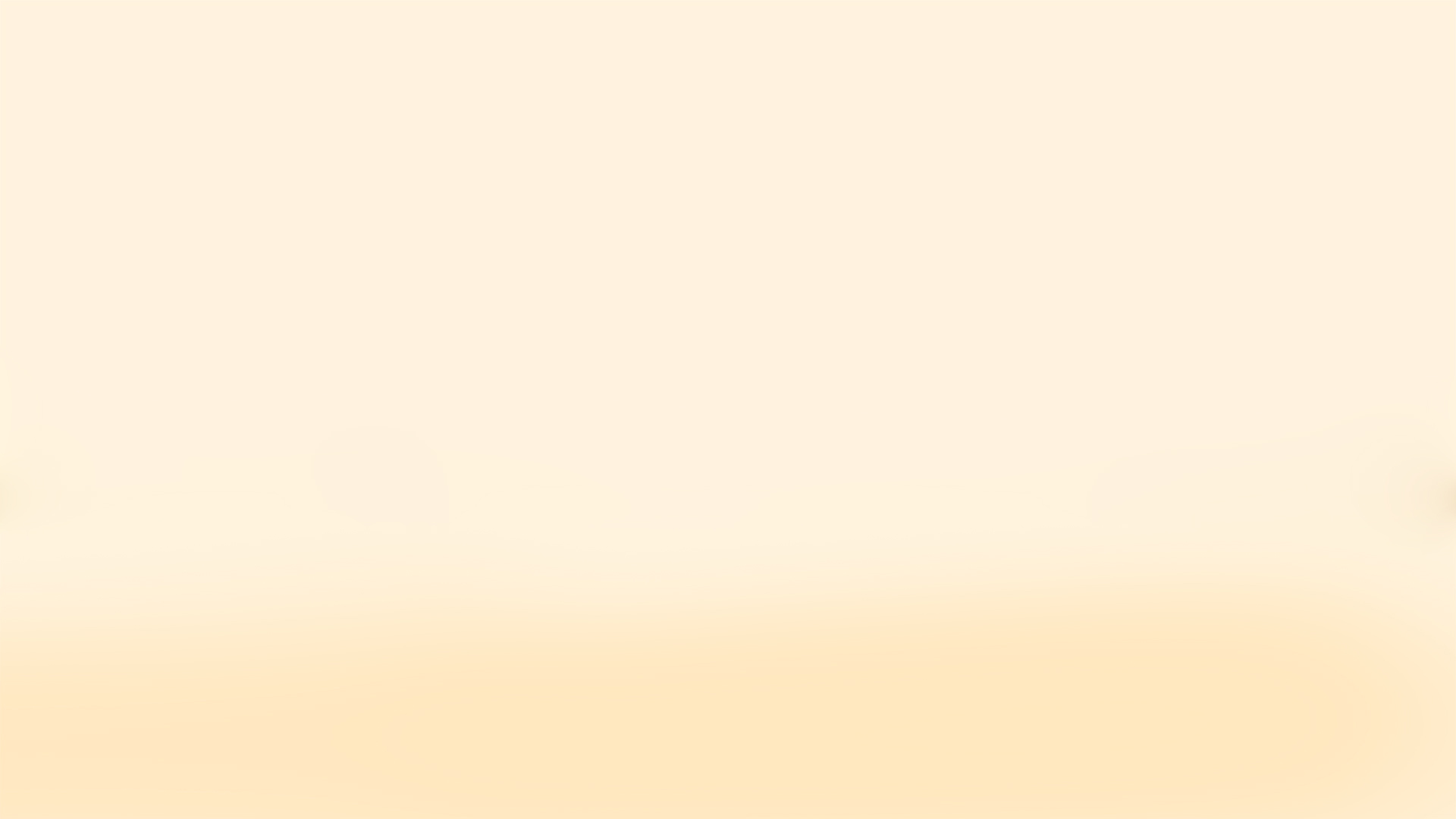 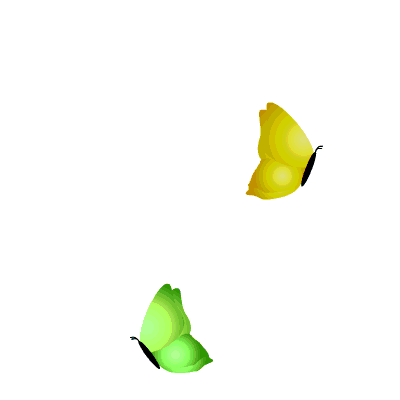 THẢO LUẬN NHÓM BỐN
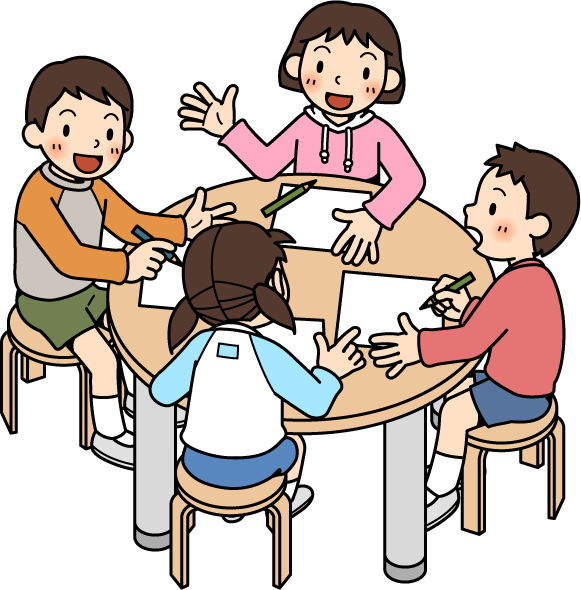 (Trả lời các câu hỏi gợi ý và ghi nhận theo sơ đồ tư duy).
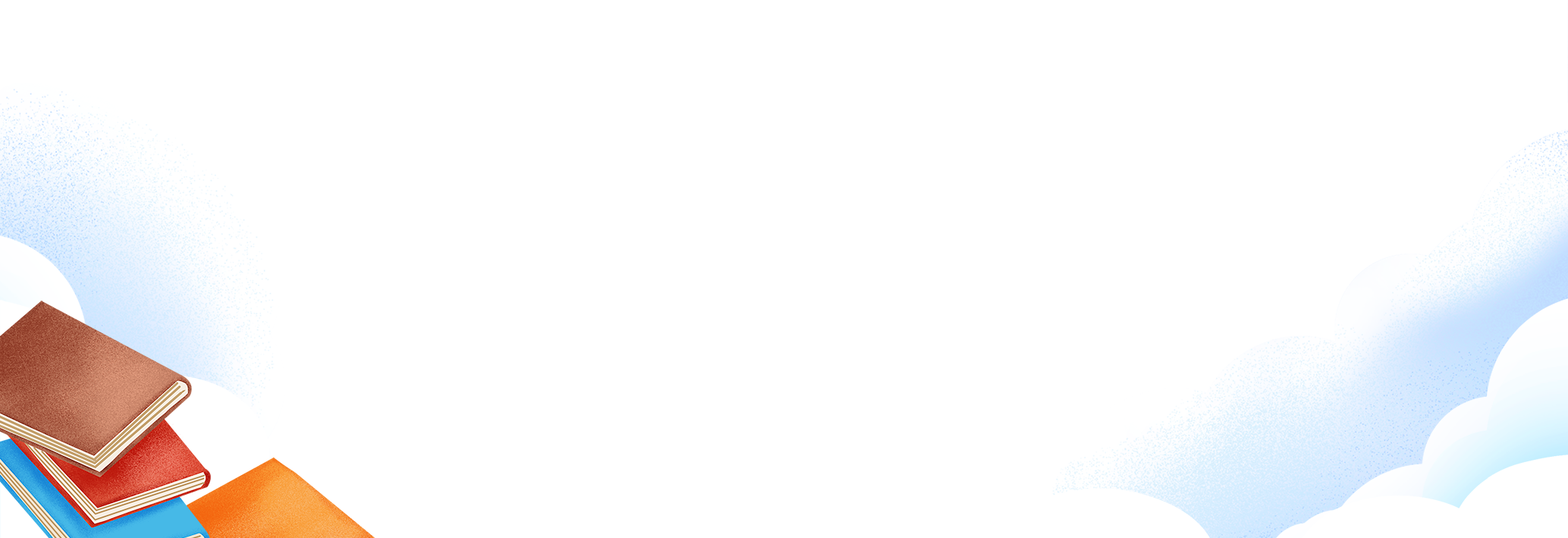 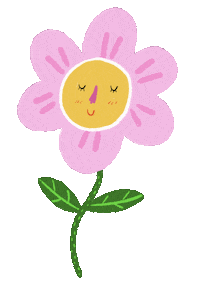 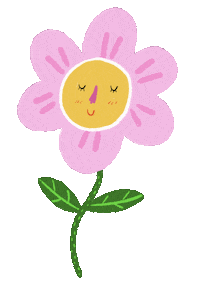 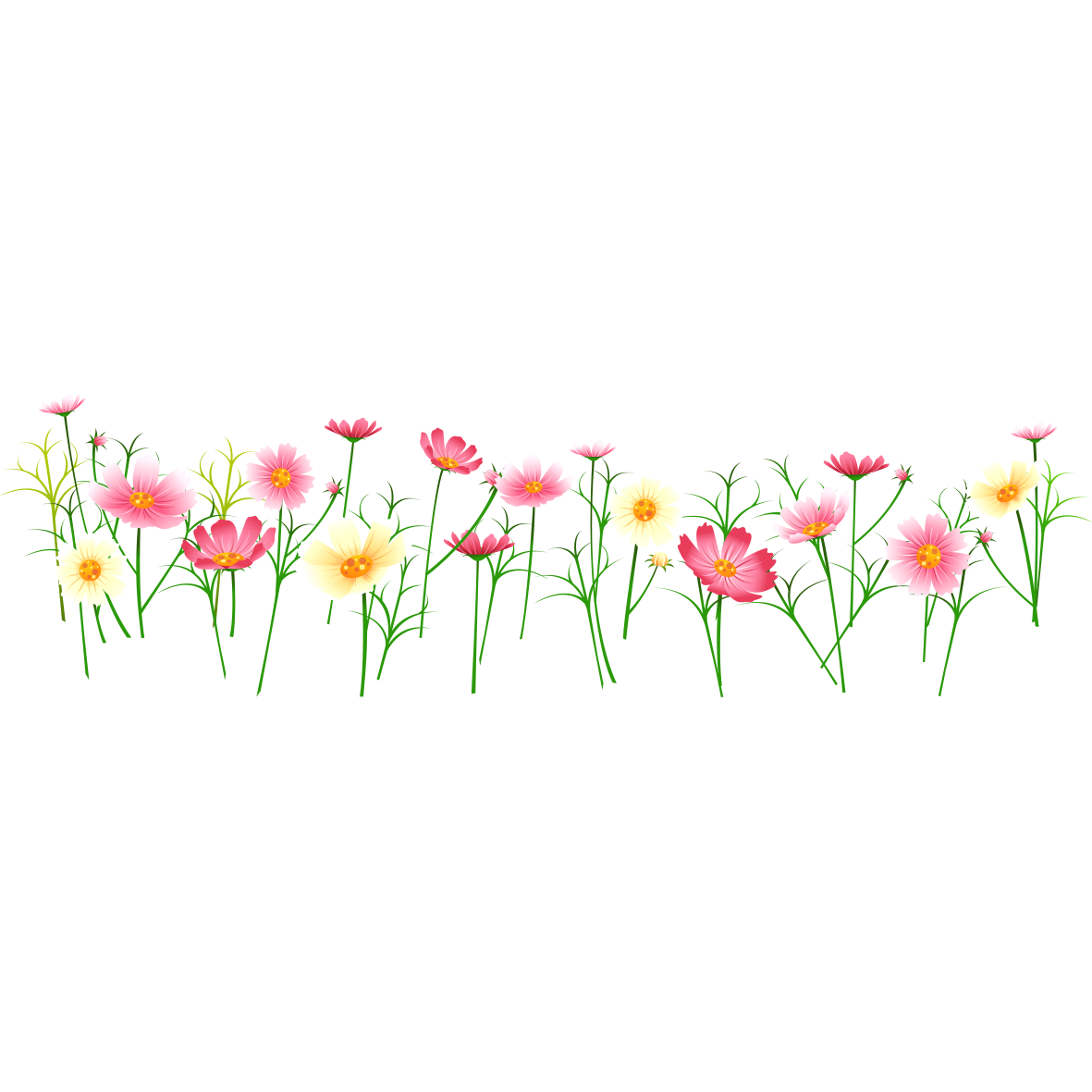 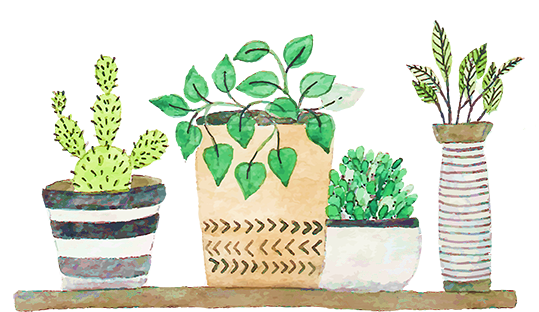 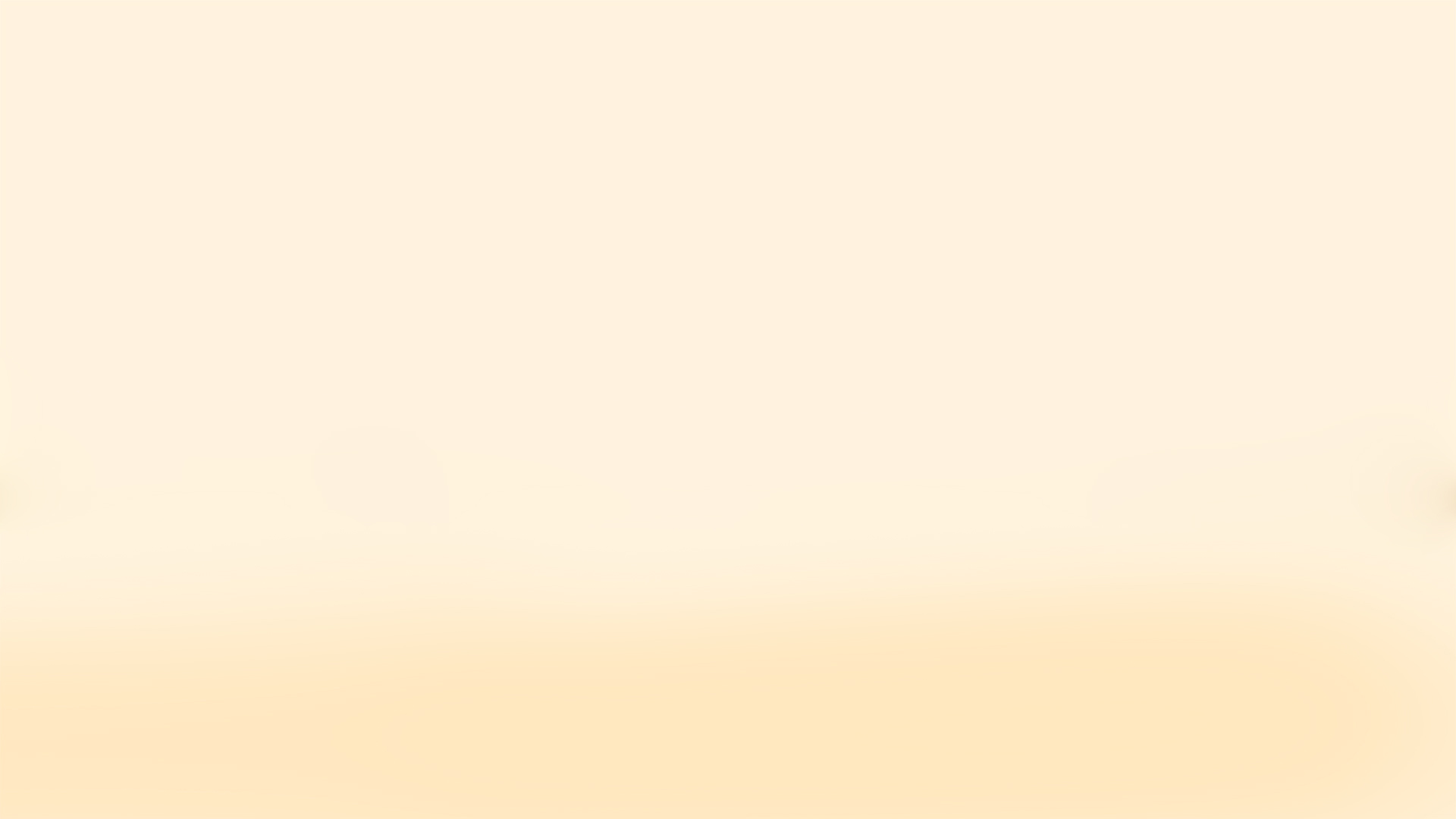 Nêu diễn biến của hoạt động
Giới thiệu hoạt động
SƠ ĐỒ TƯ DUY
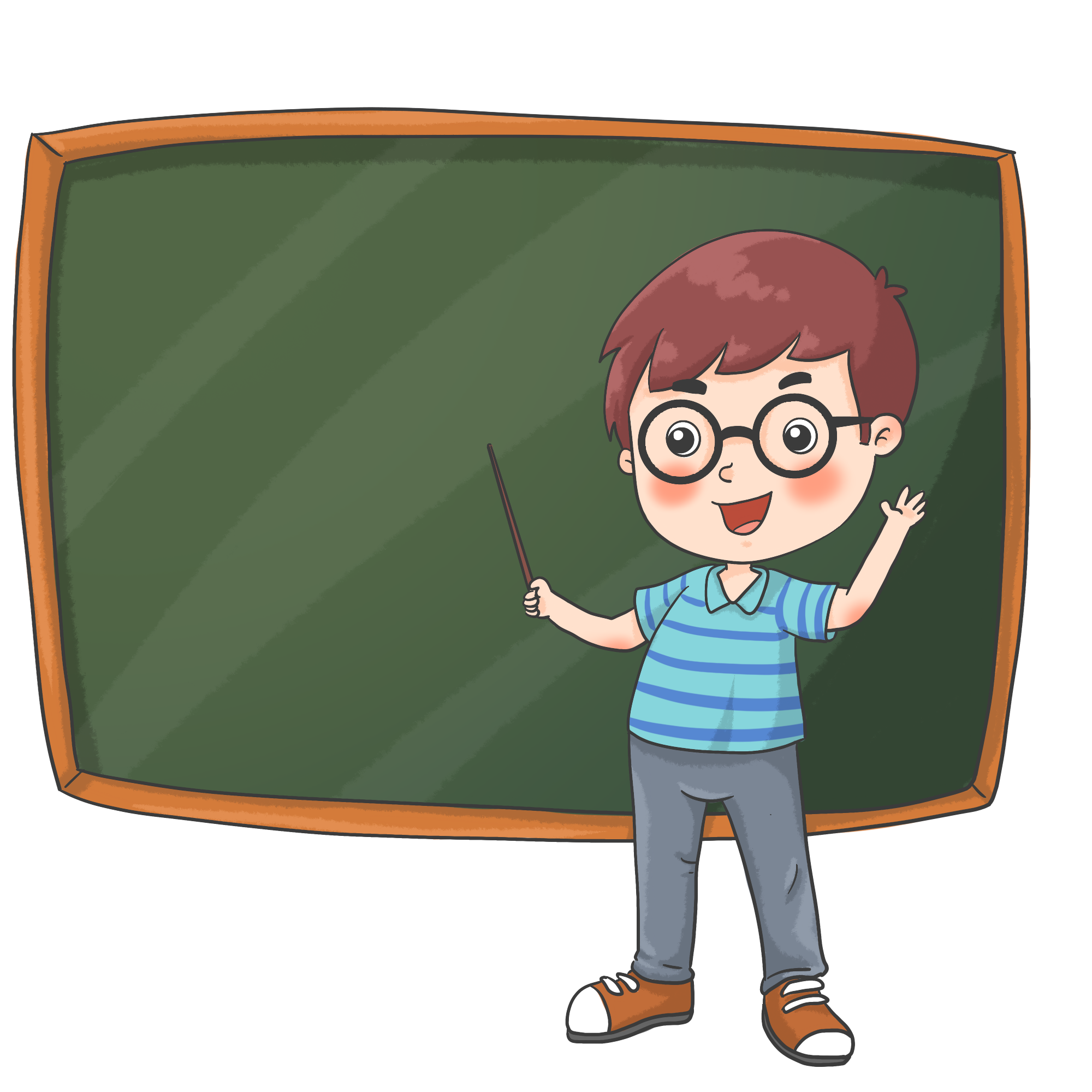 Hoạt động chung của gia đình em
Việc cuối cùng
Người tham gia
Địa điểm
Thời gian
Việc tiếp theo
Việc đầu tiên
Cảm xúc của em
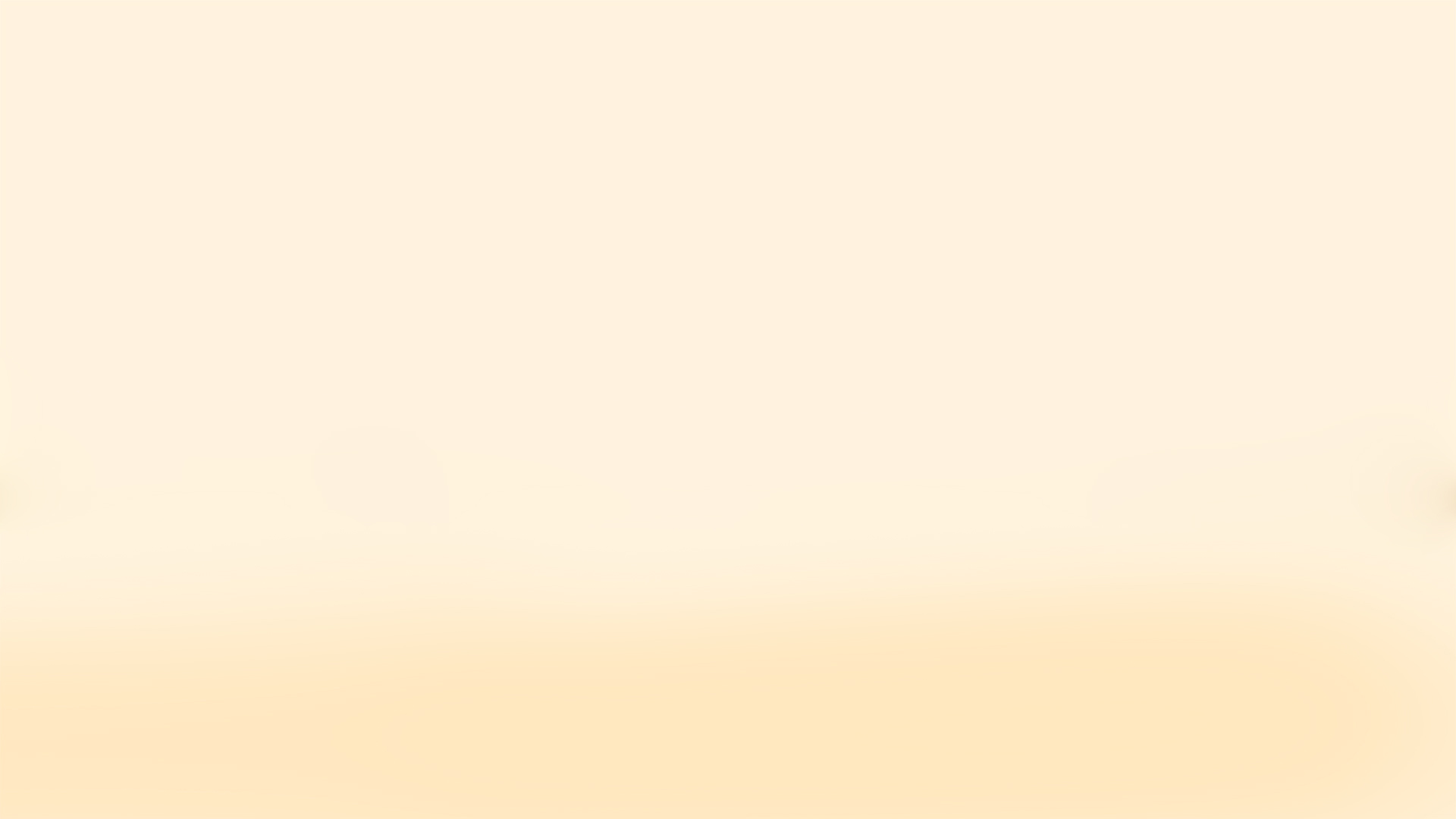 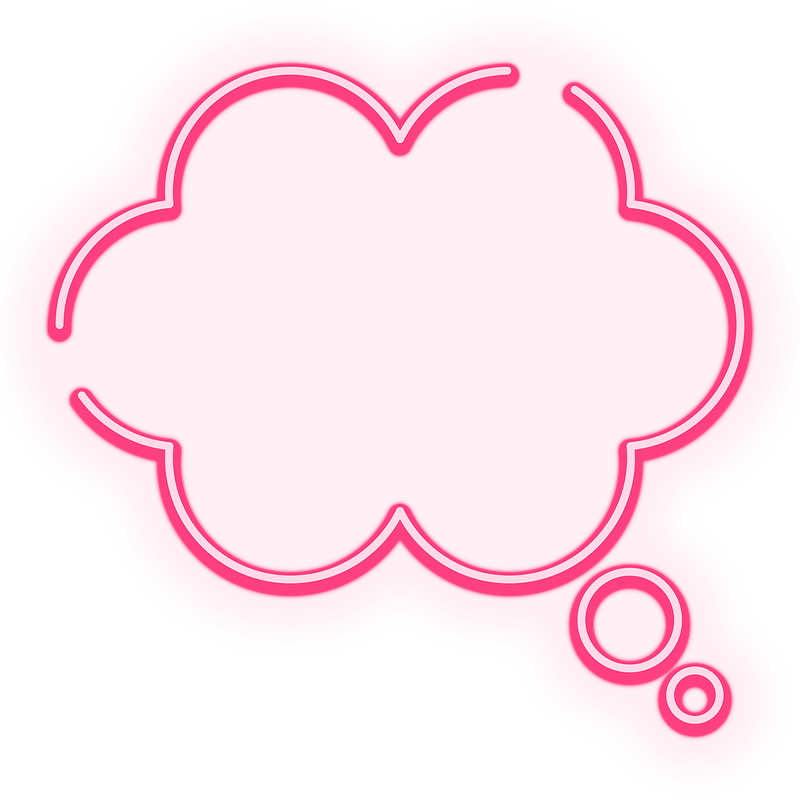 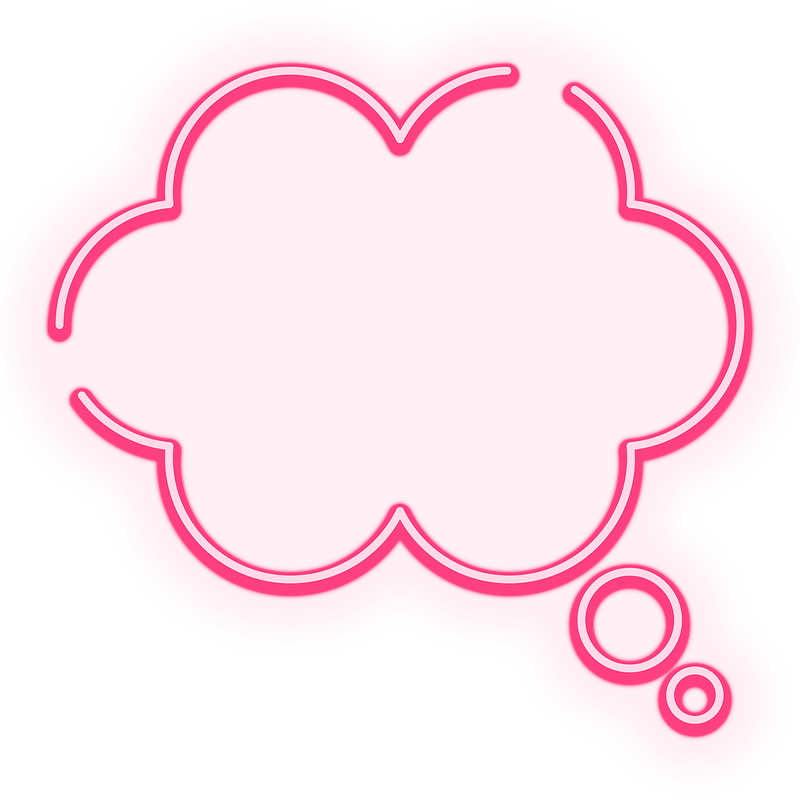 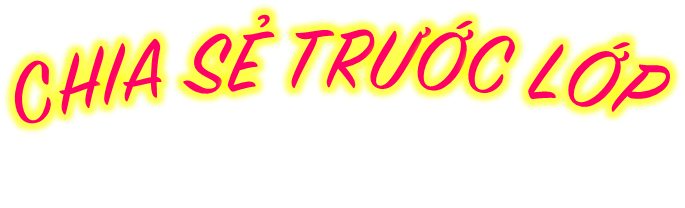 NHẬN XÉT
TRÌNH BÀY
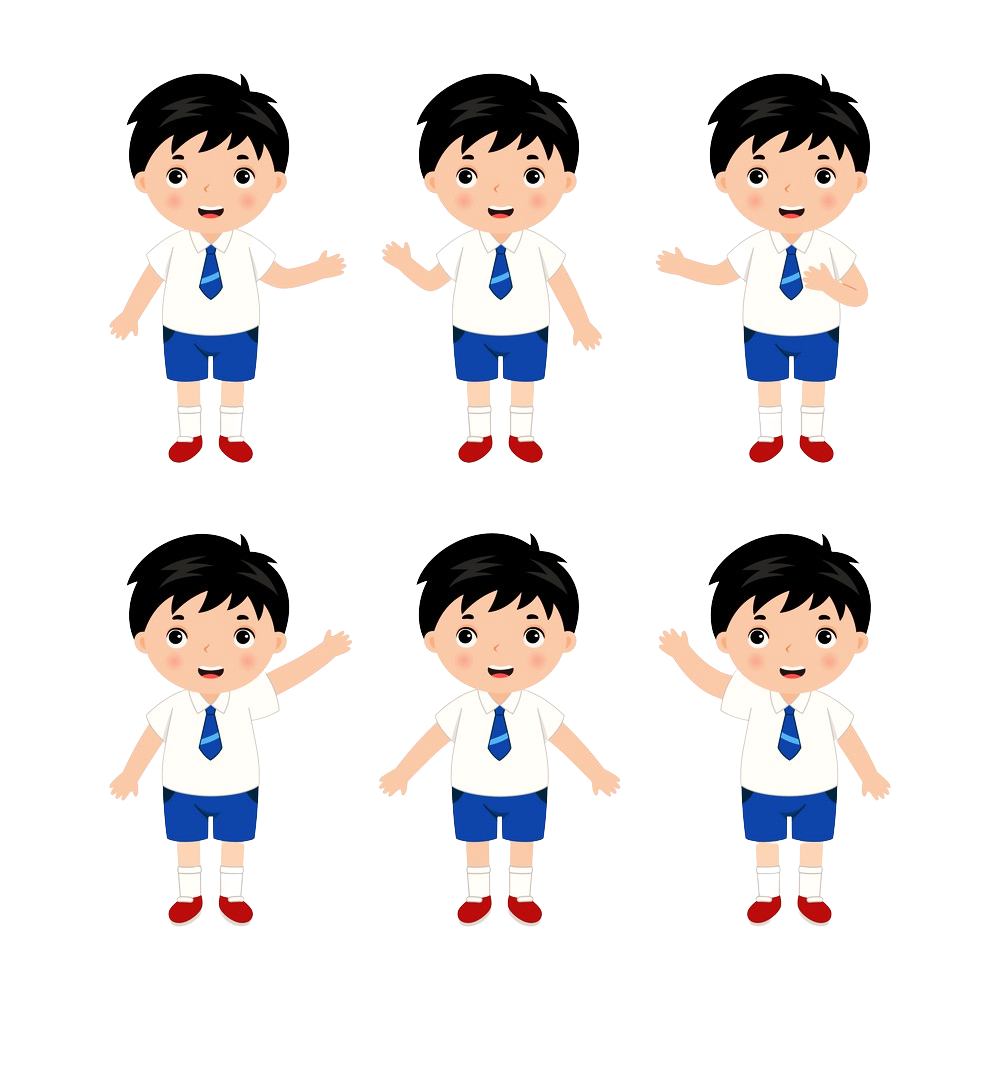 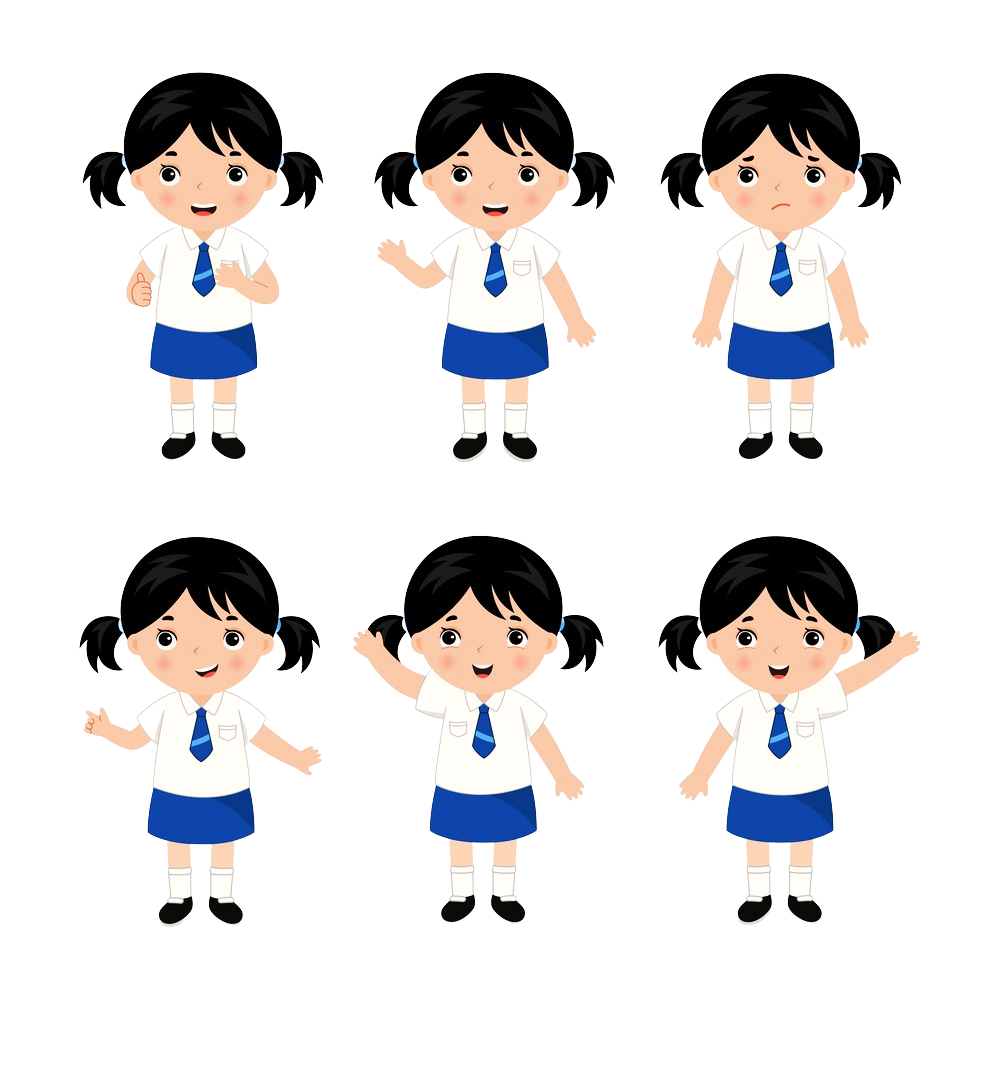 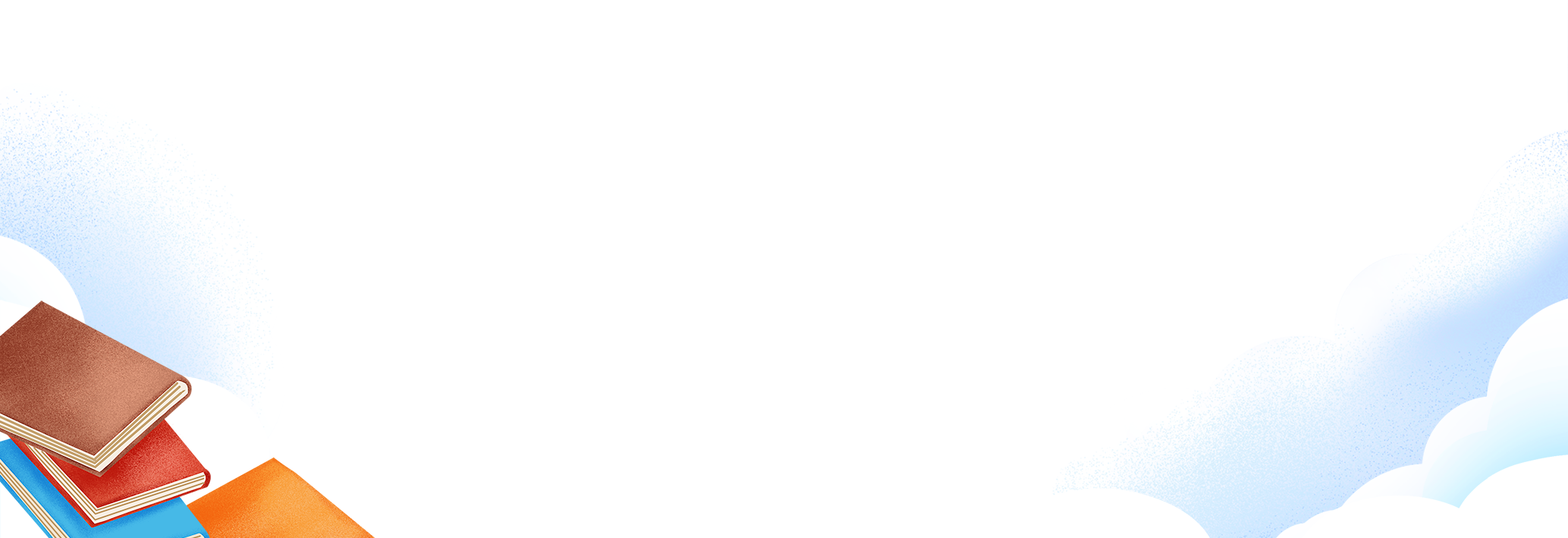 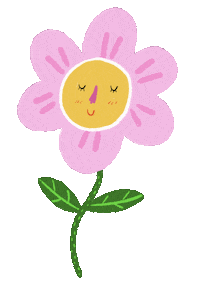 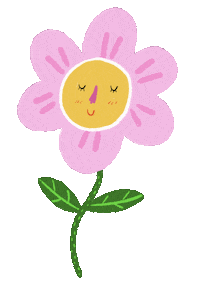 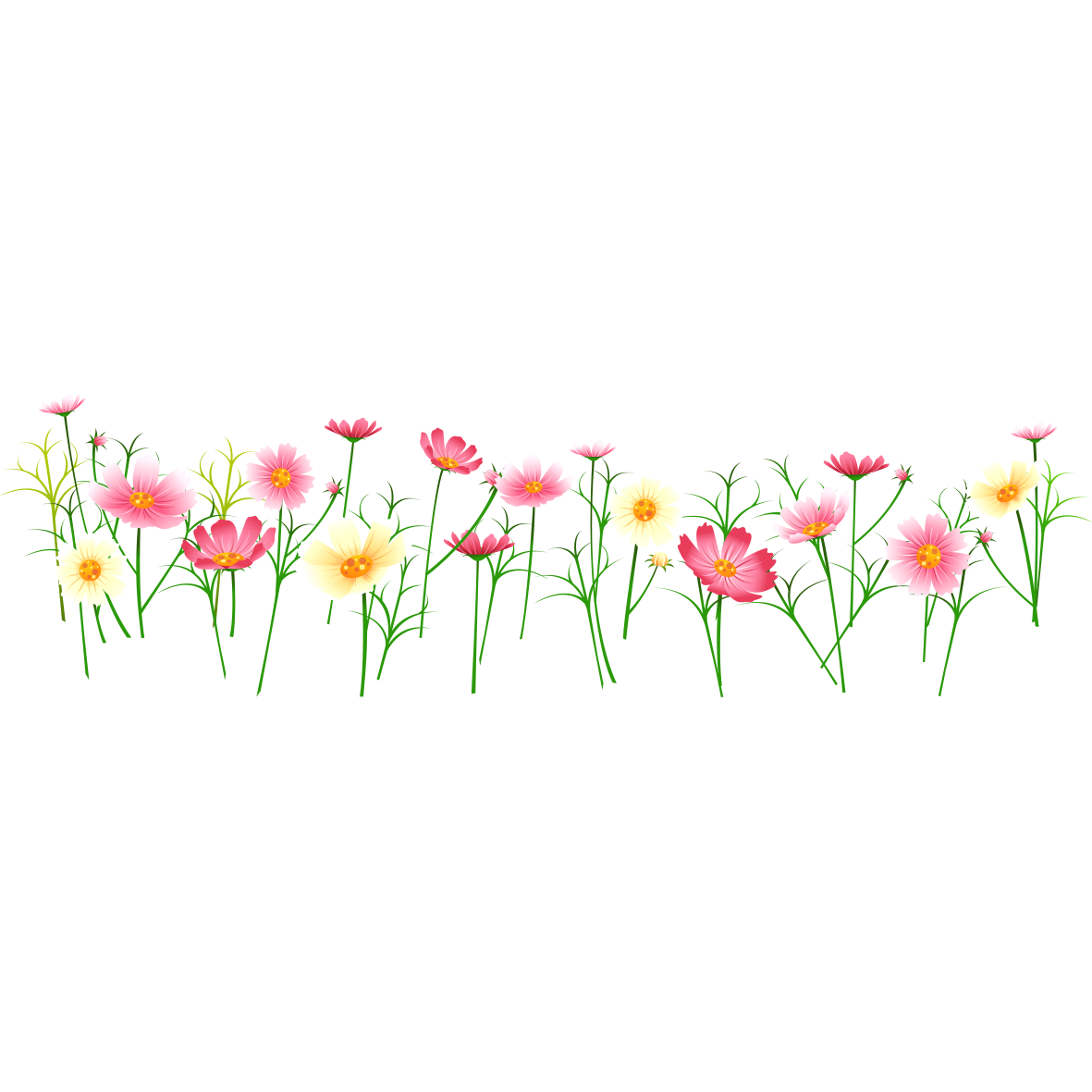 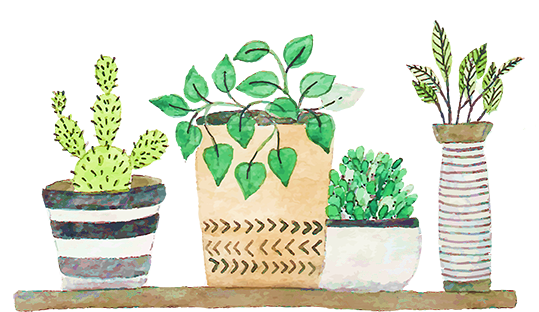 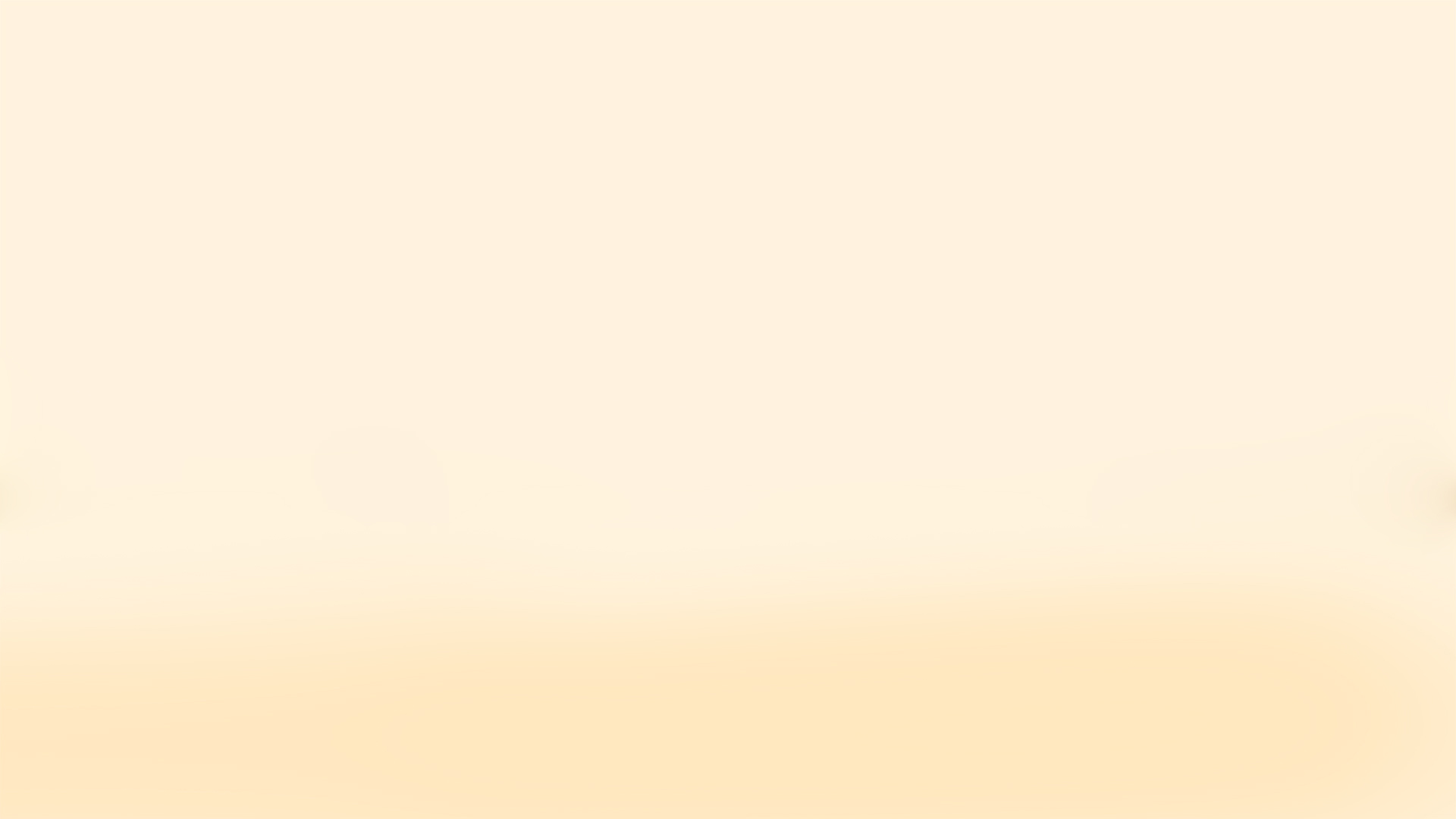 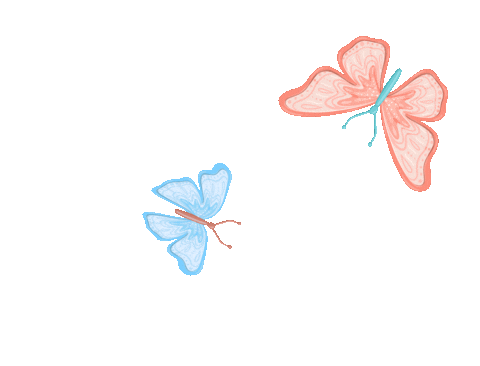 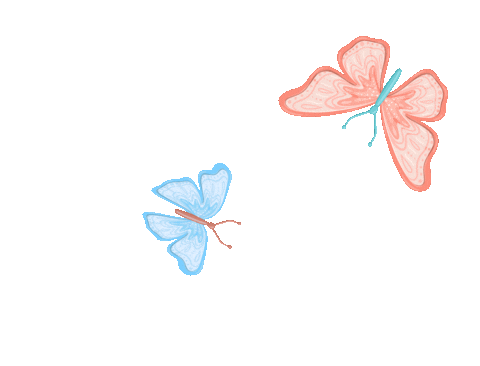 Trao đổi bài viết
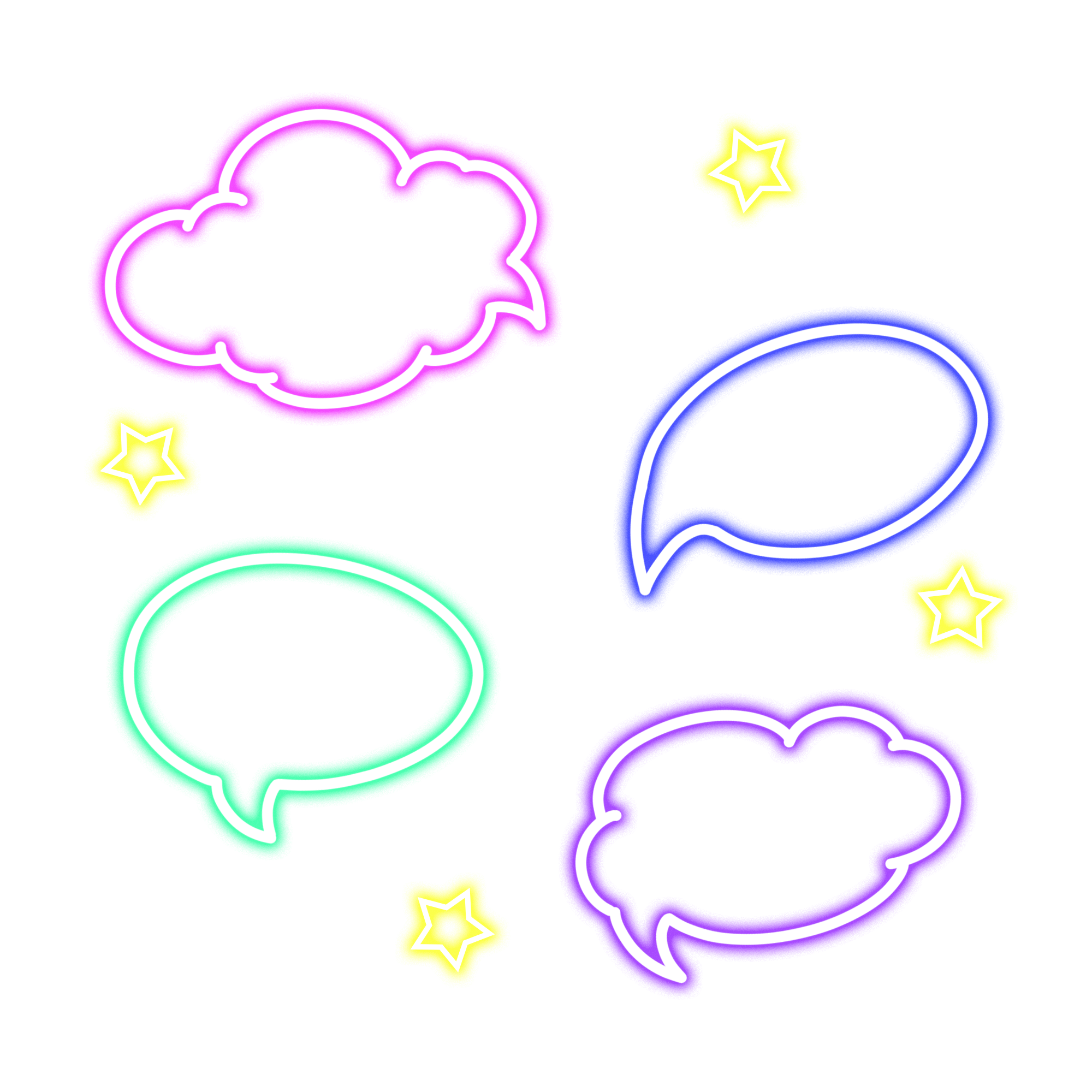 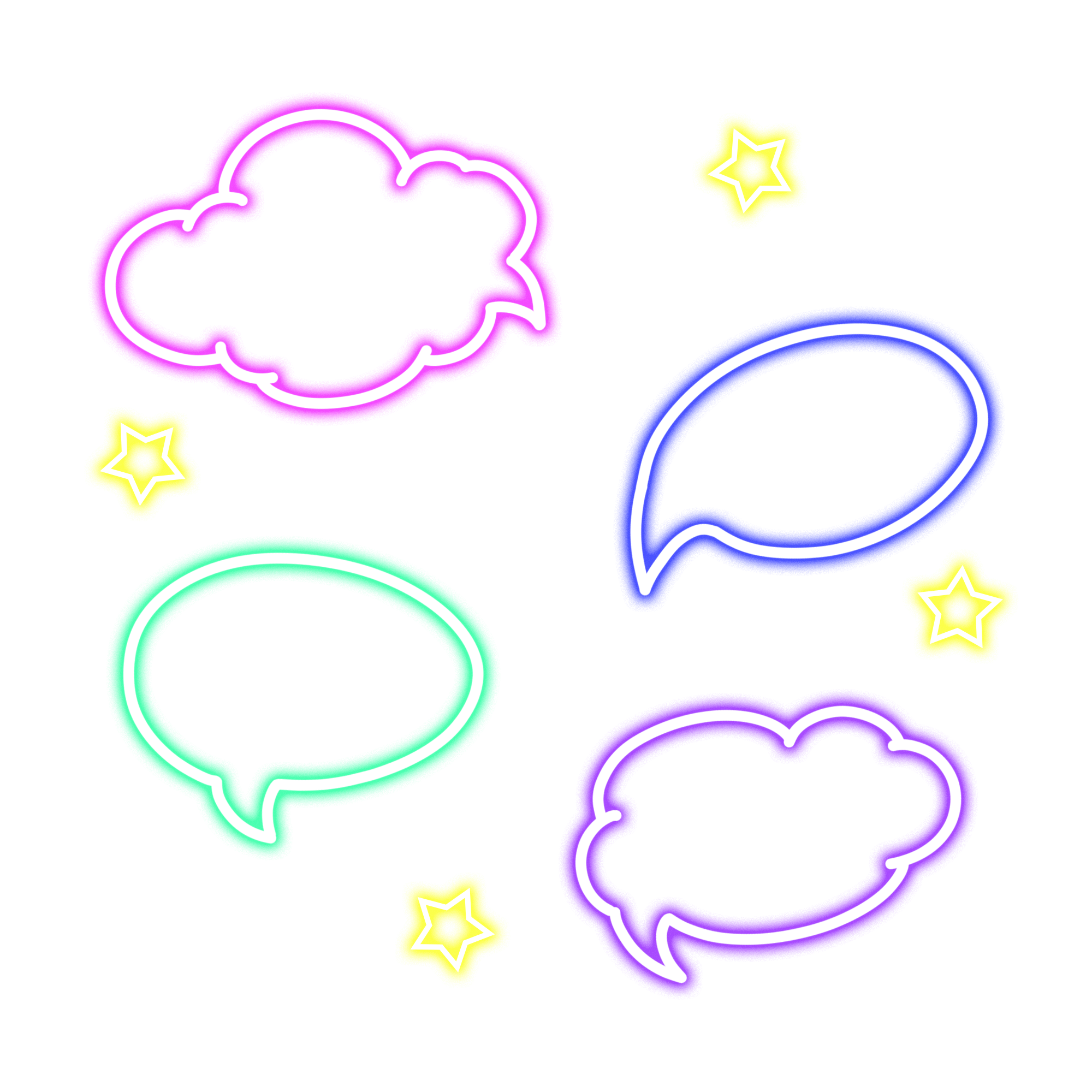 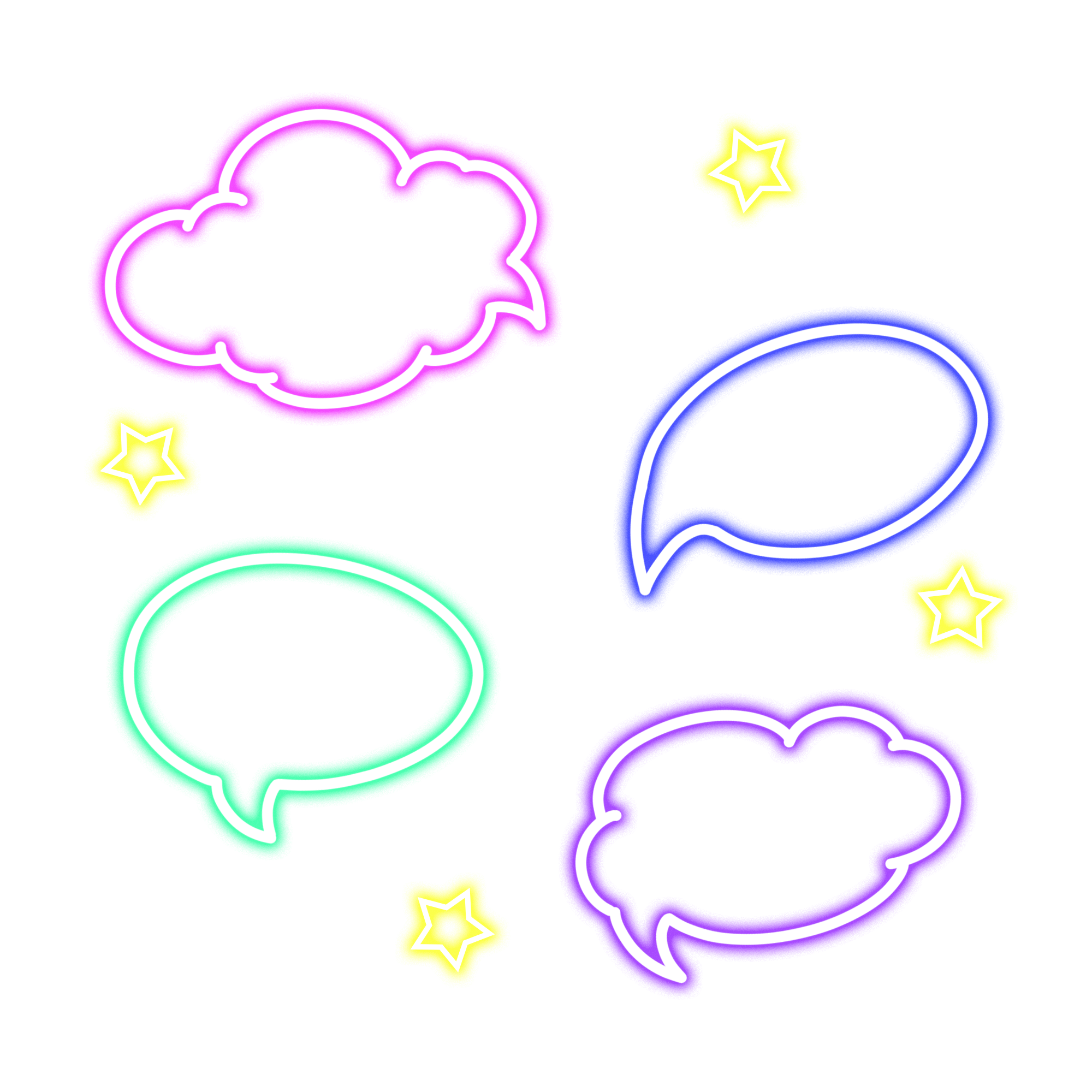 Bài viết có nhiều câu văn hay
(dùng từ hay)
Bài viết có sáng tạo
(thêm ý mới)
Bài viết đã đúng yêu cầu
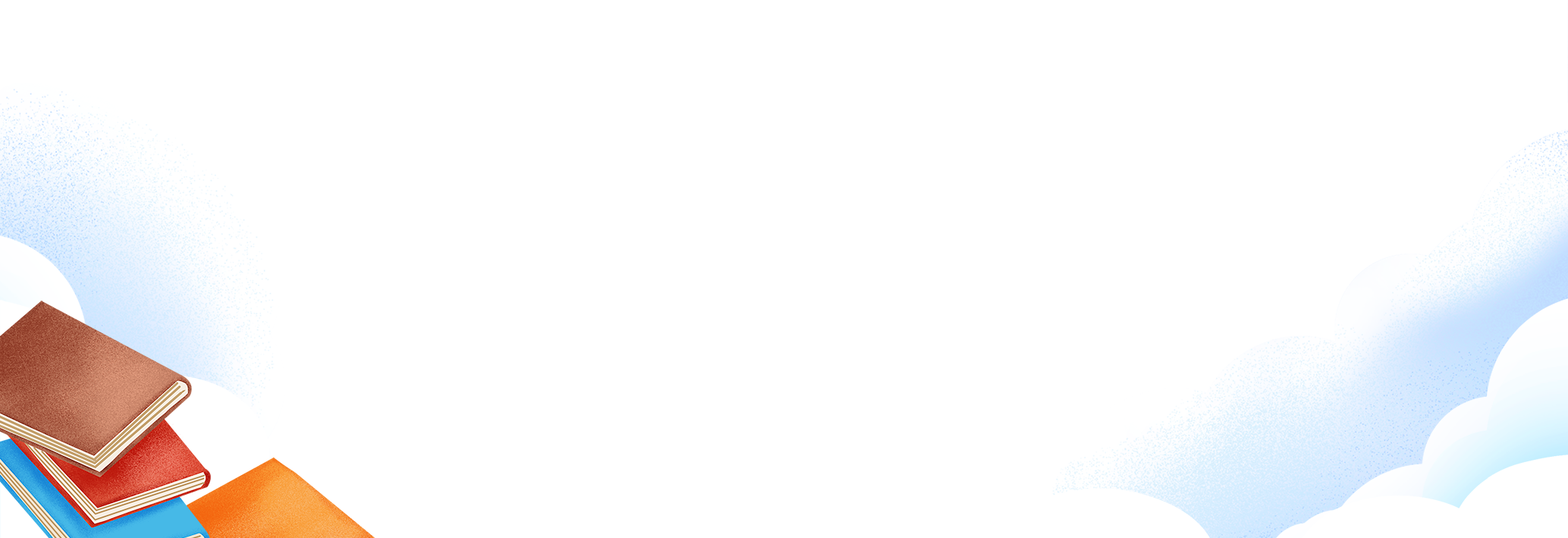 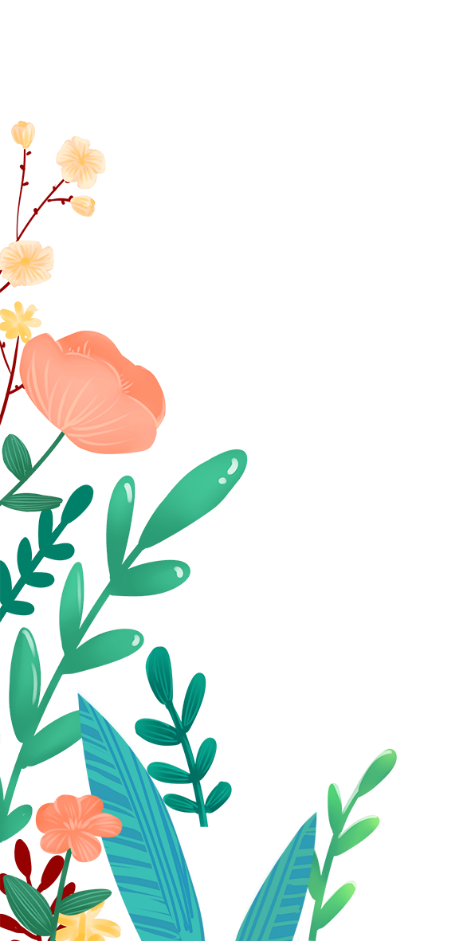 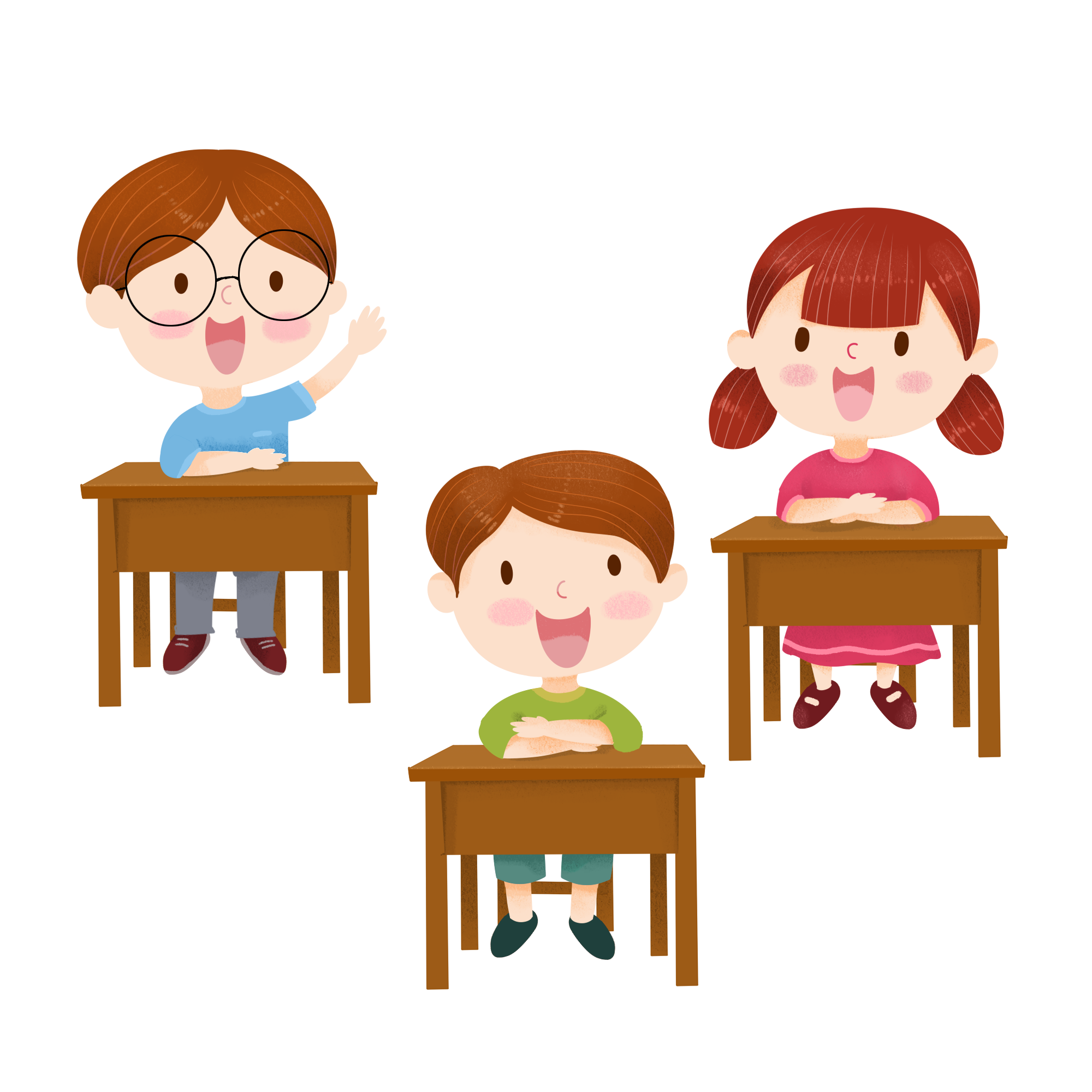 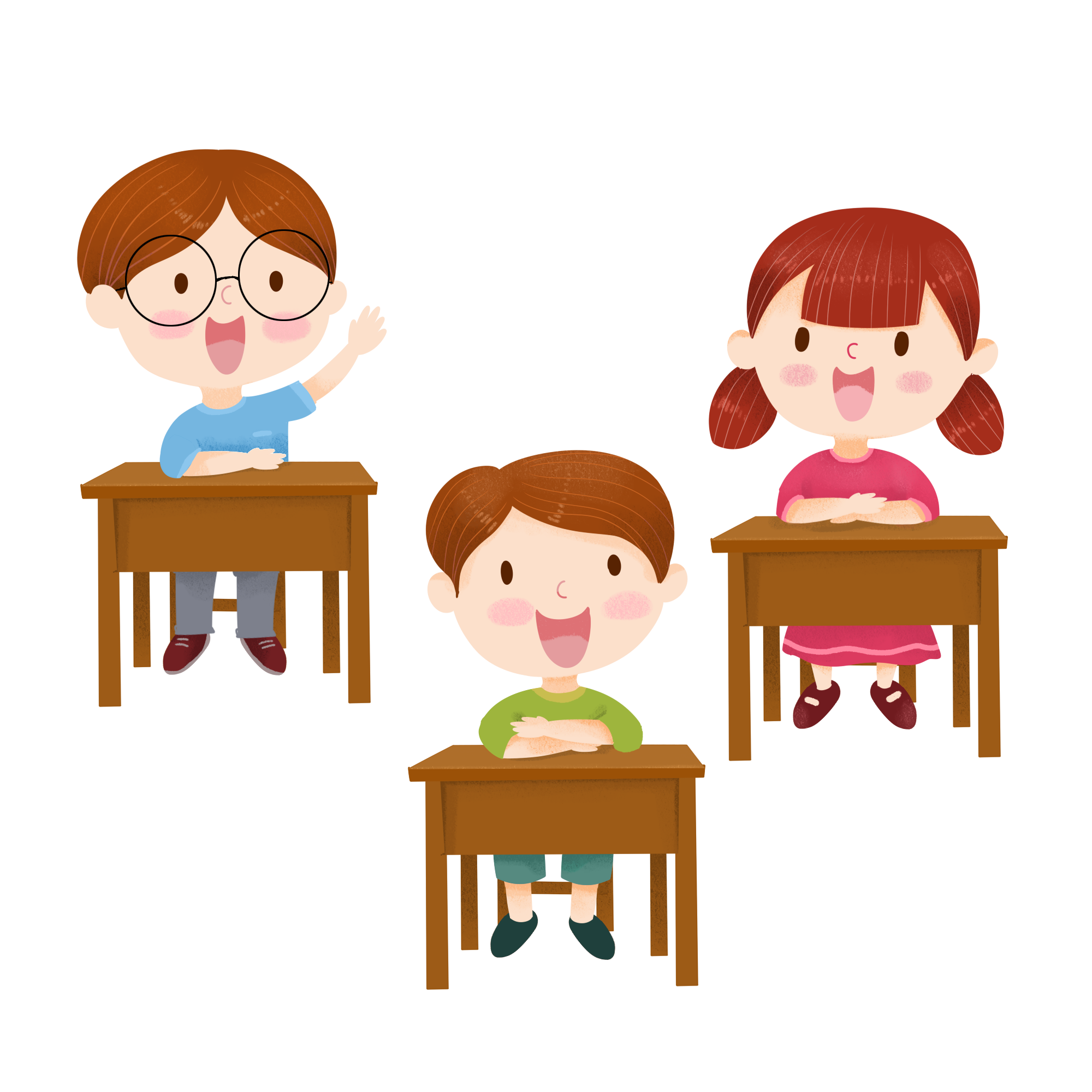 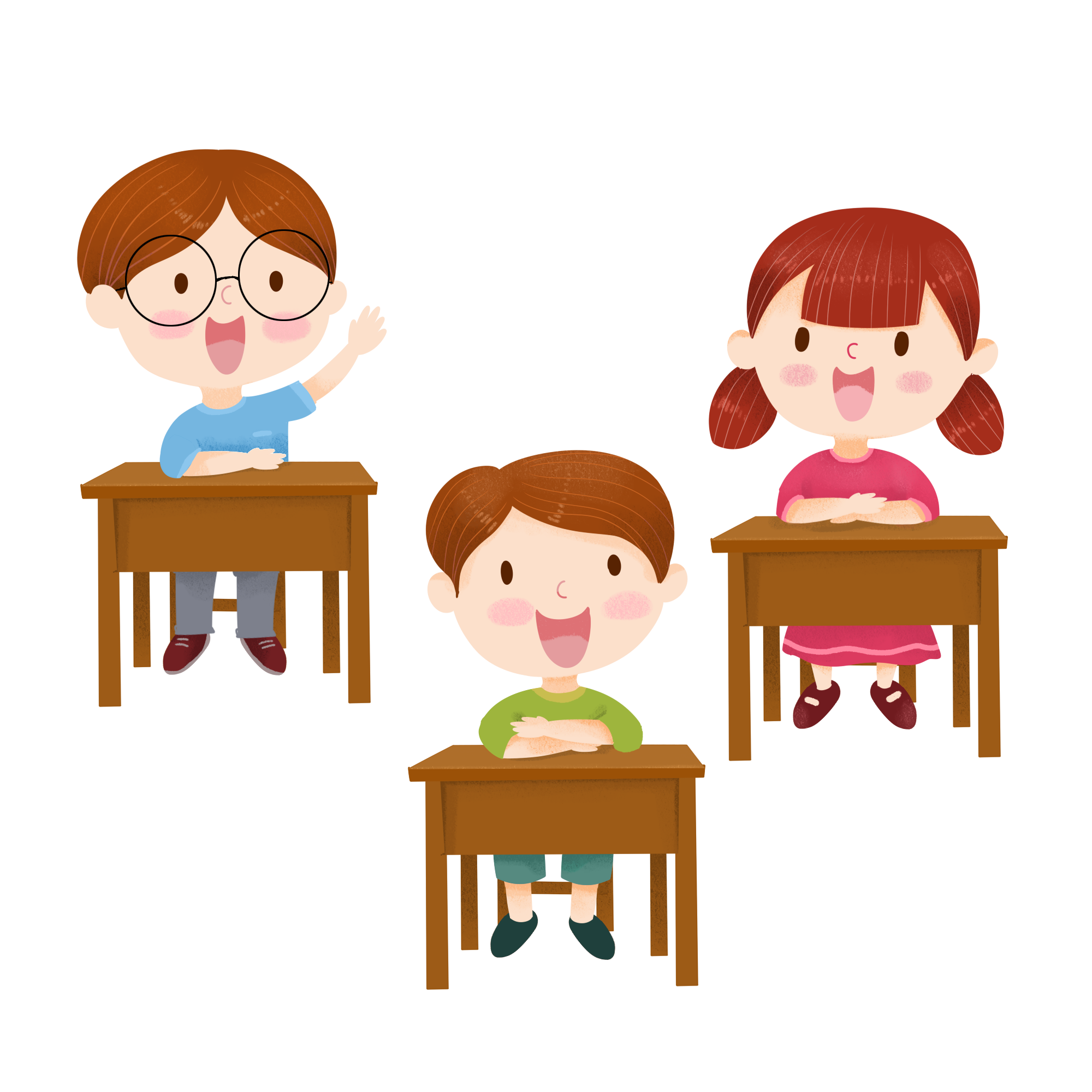 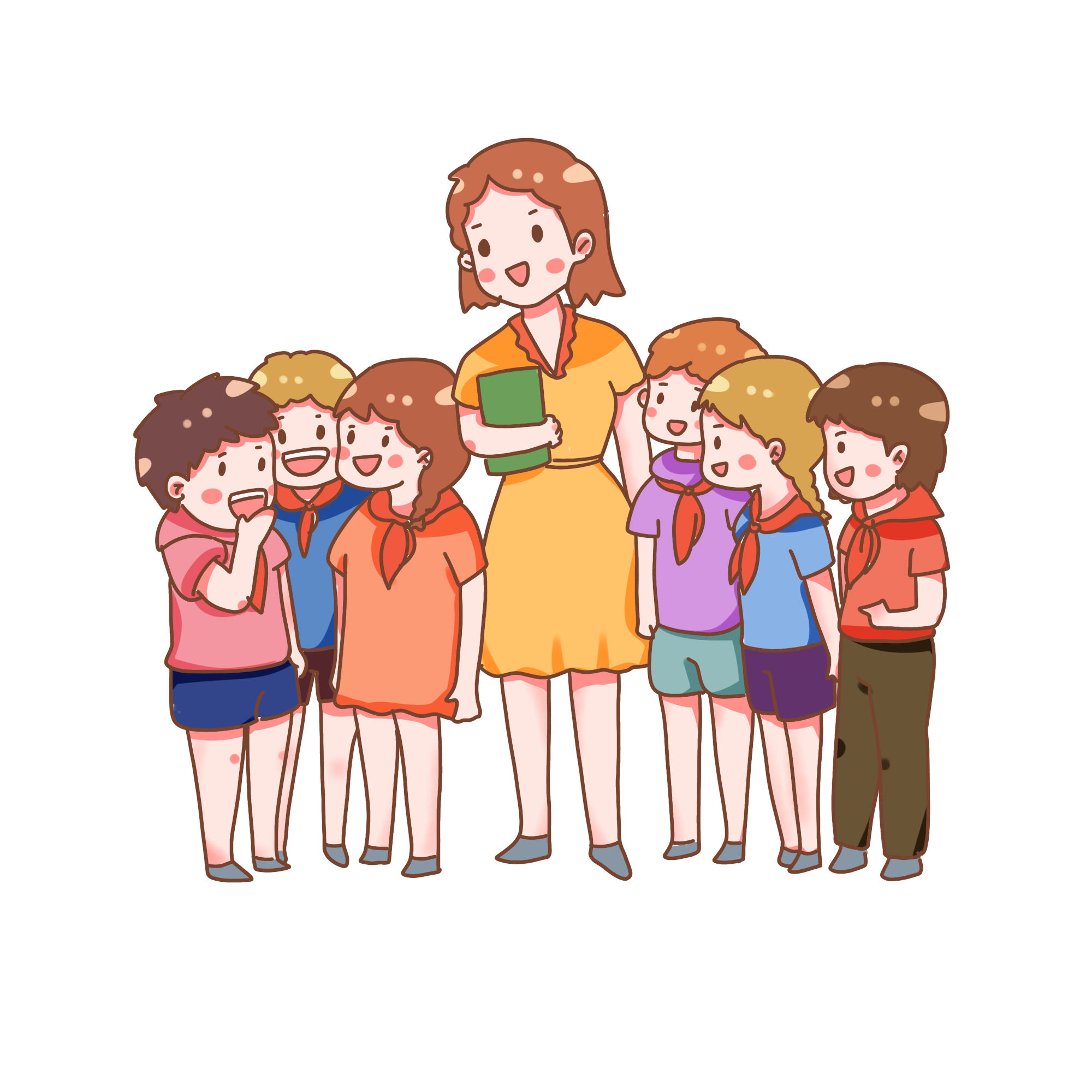 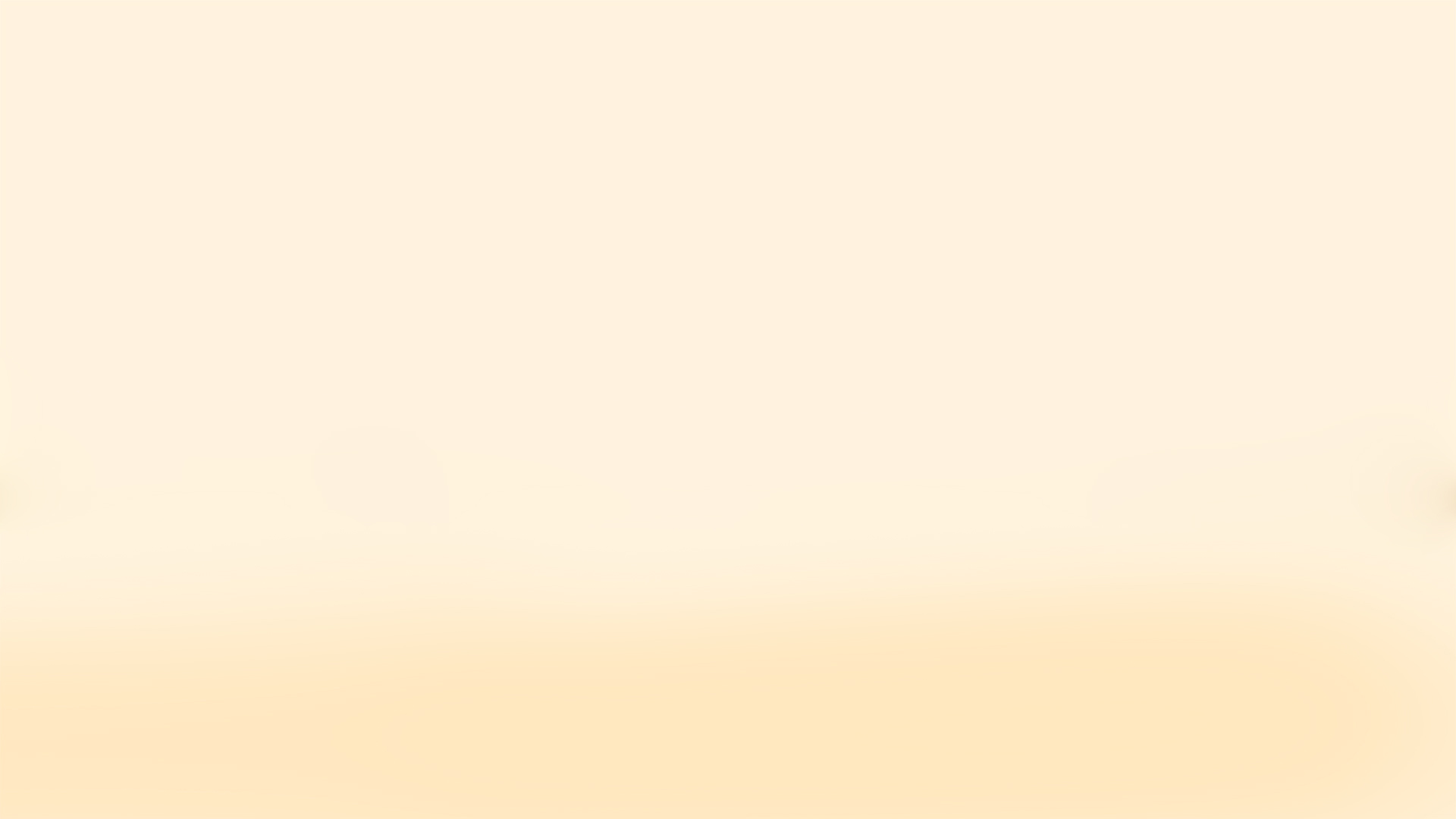 Bài làm mẫu
Hè năm ngoái, cả gia đình em đi tham quan vườn bách thú. Bố lái xe đưa ba mẹ con em đến đó. Sau khi đỗ xe, cả gia đình em cùng nhau đi xem từng loài vật. Sau đó, bố mẹ cho em chơi trò đu quay và tàu lượn. Cuối cùng, cả gia đình em cùng ăn bữa trưa mà mẹ đã chuẩn bị. Em thích nhất là được đi tham quan các con vật quý hiếm trong sở thú. Chúng rất đáng yêu và dễ thương. Em vui vì cả gia đình đã có một chuyến đi ý nghĩa.
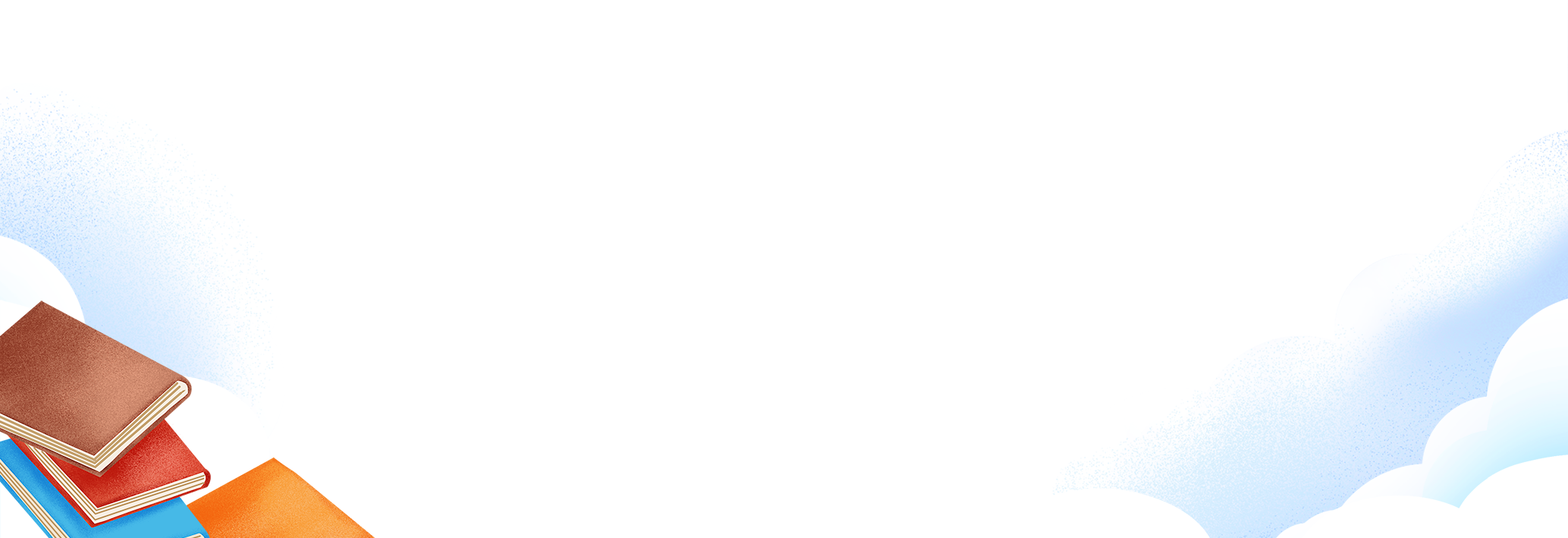 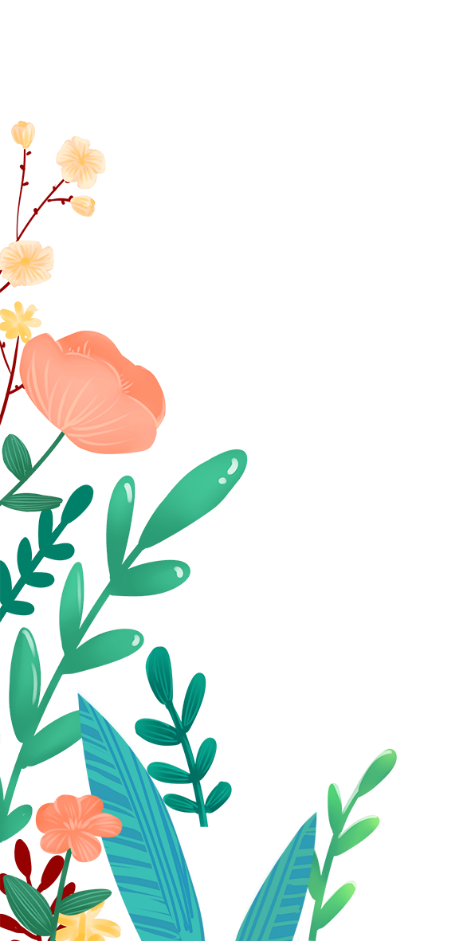 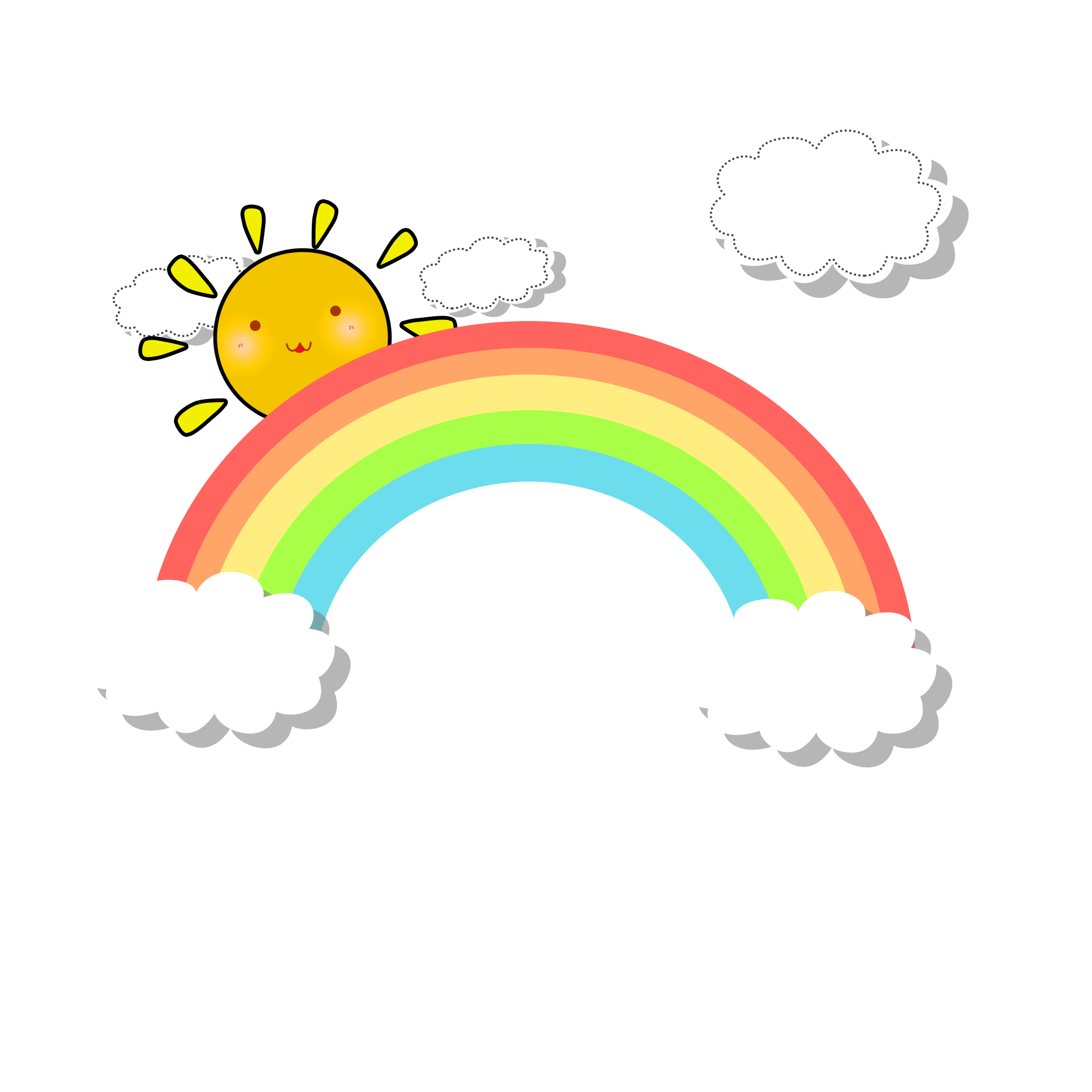 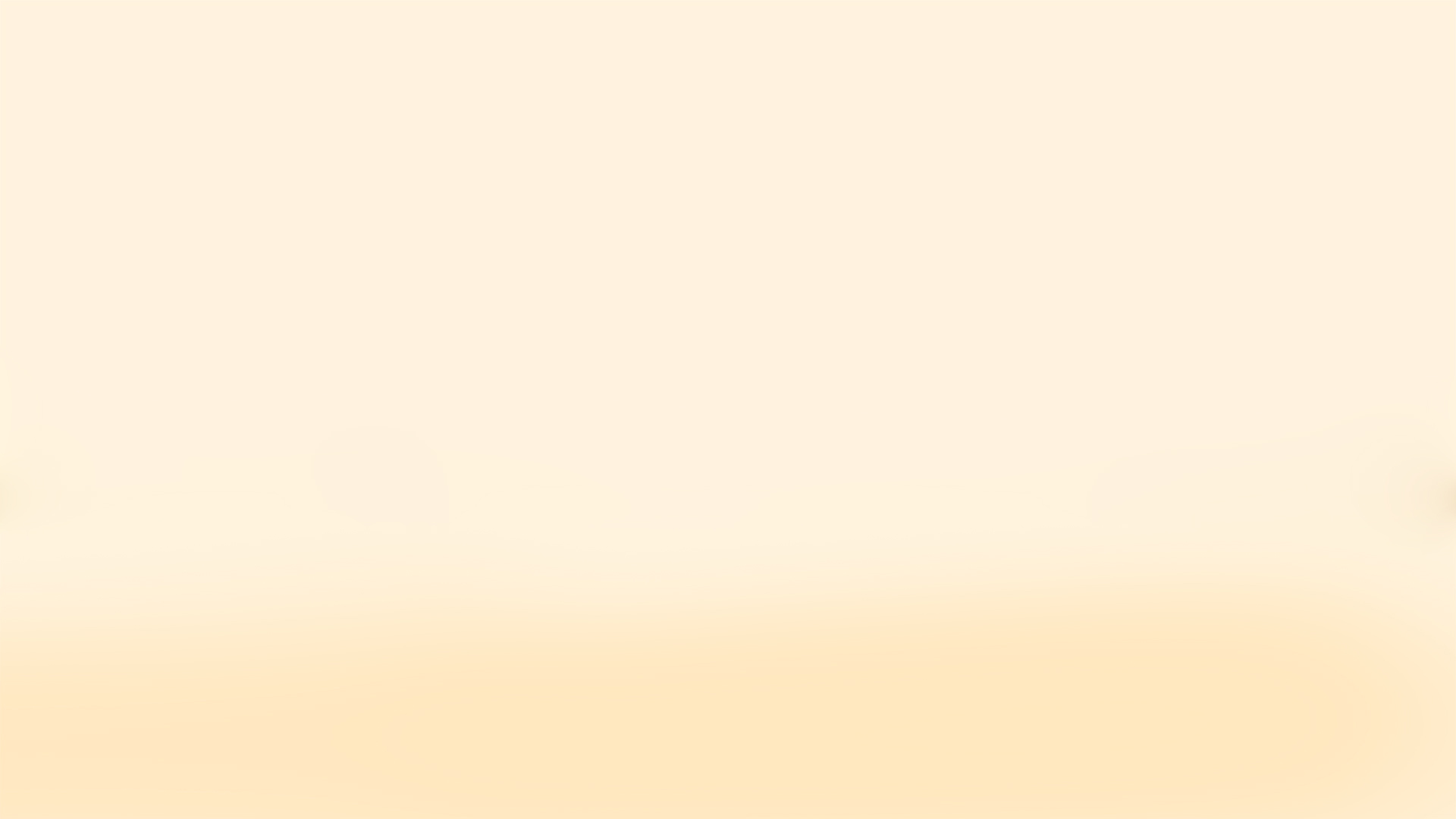 Về nhà
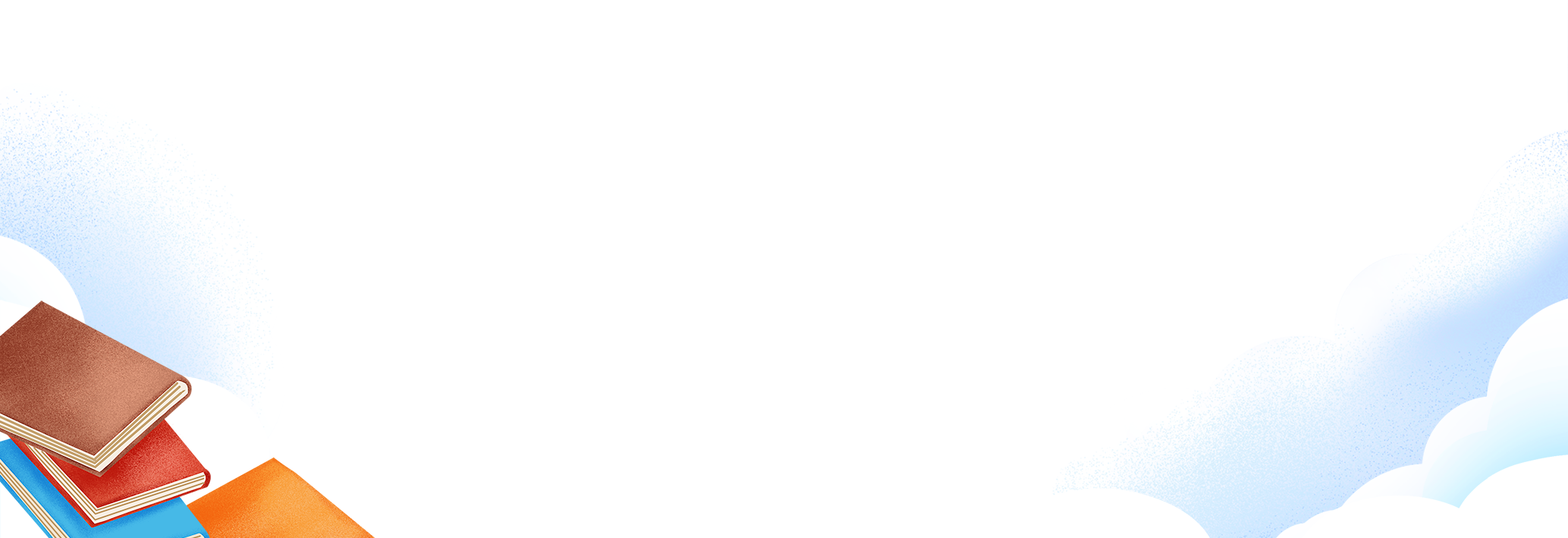 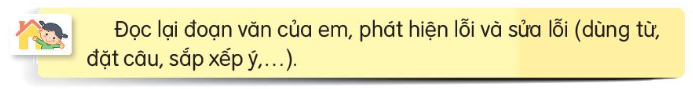 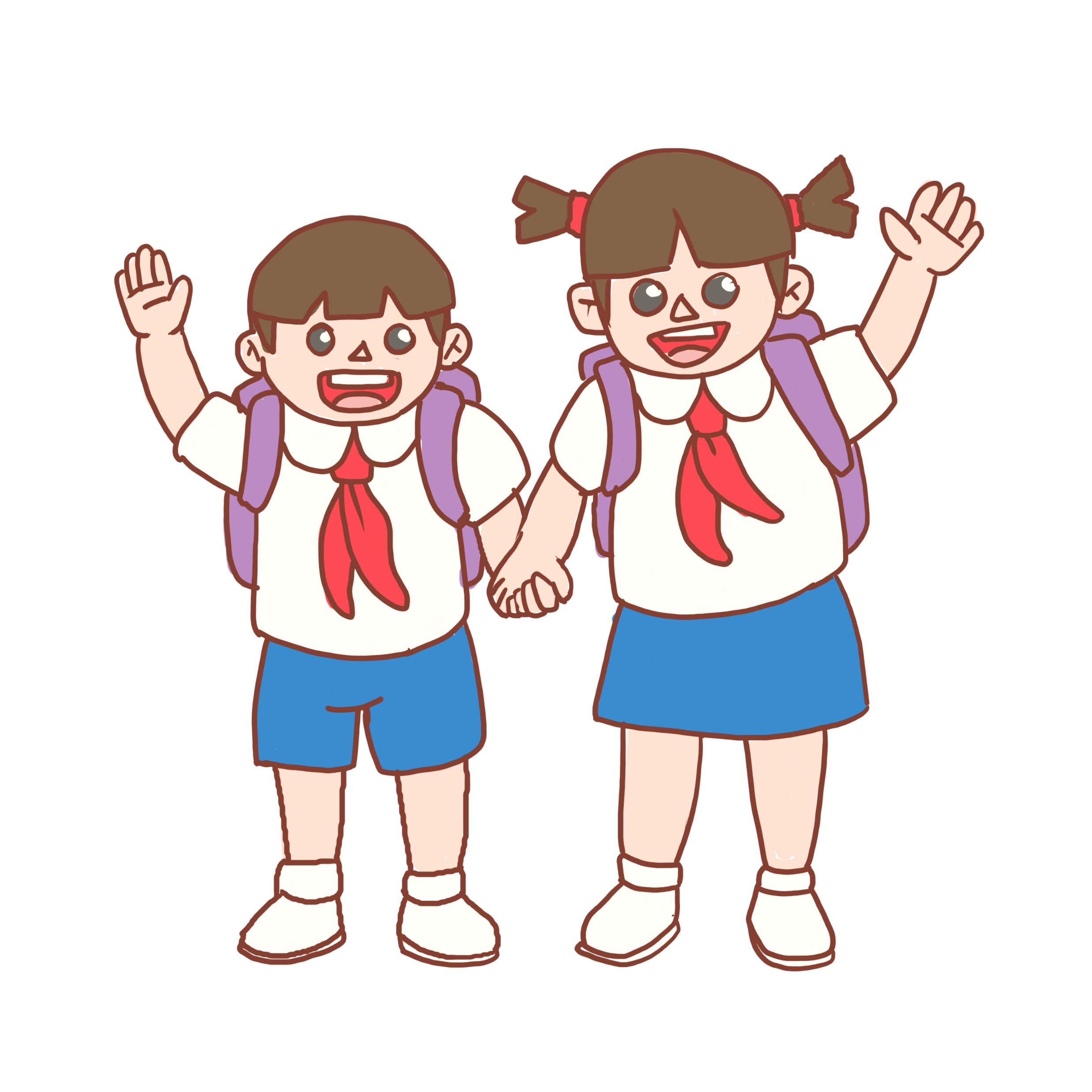 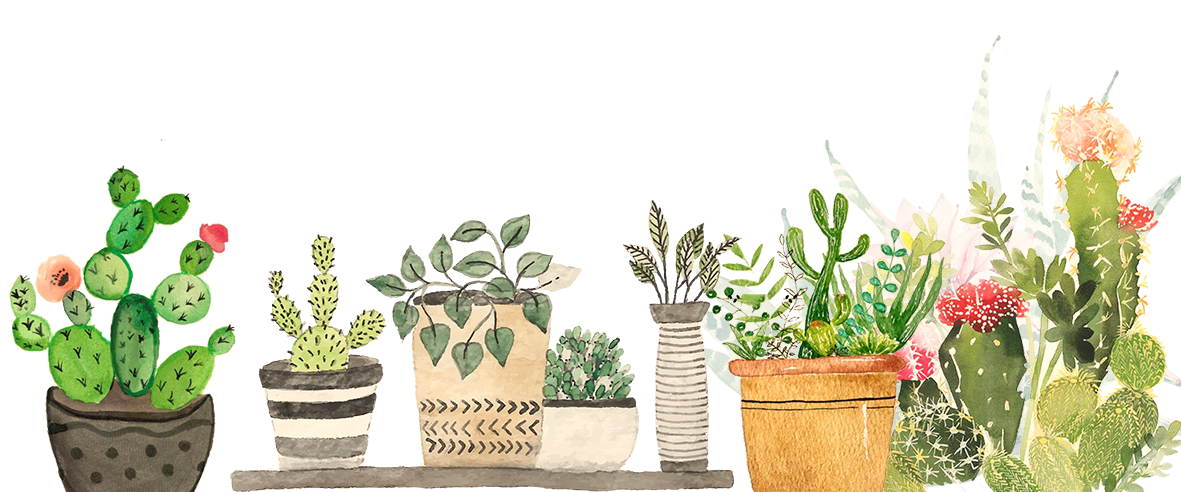 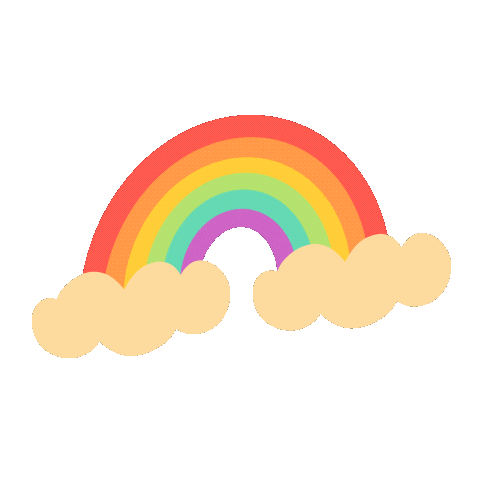 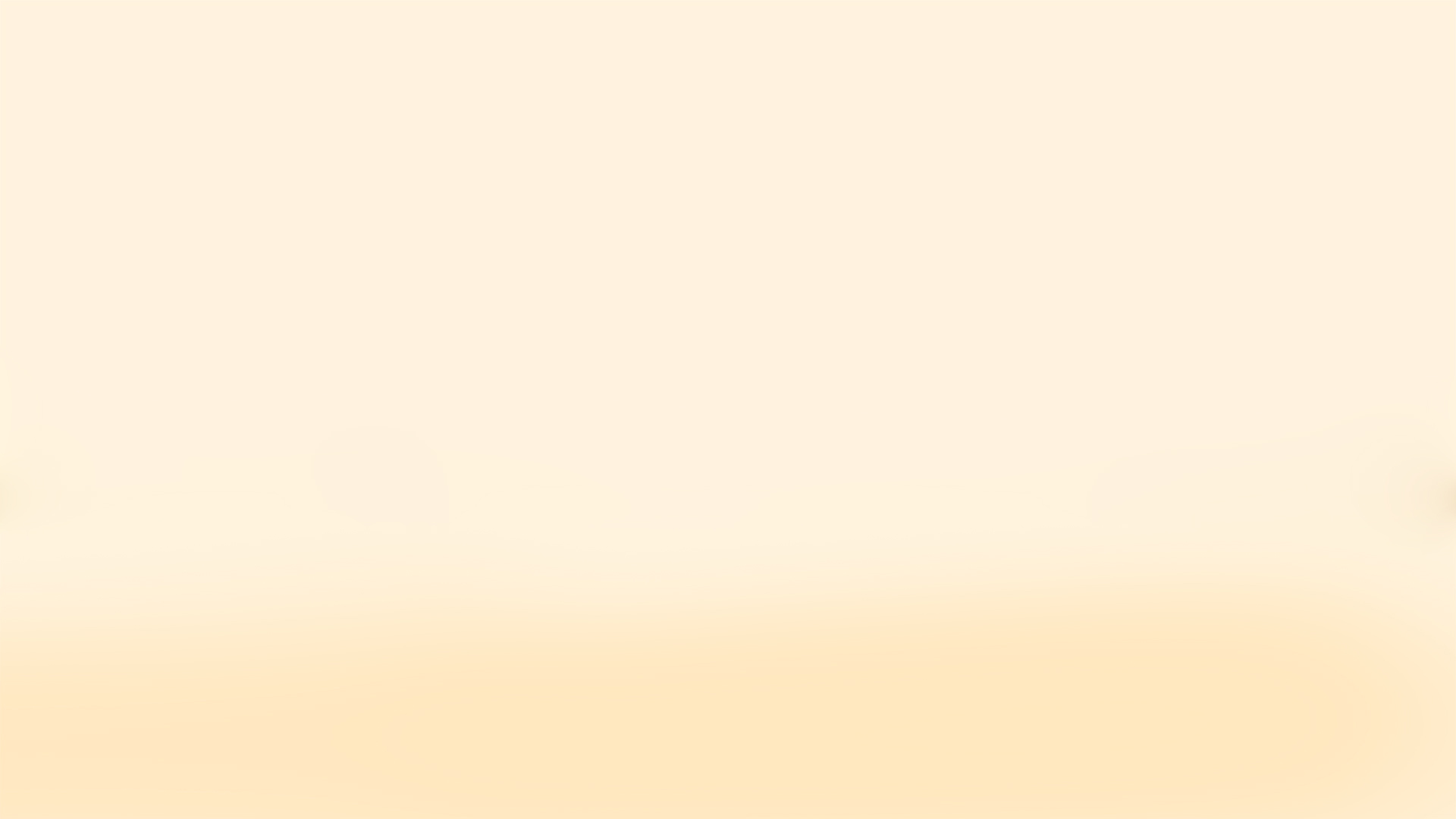 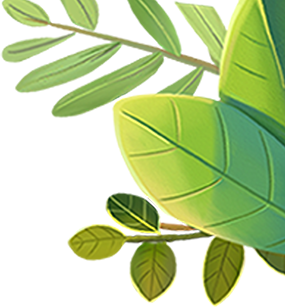 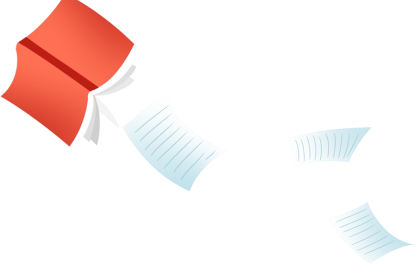 TẠM BIỆT VÀ HẸN GẶP LẠI
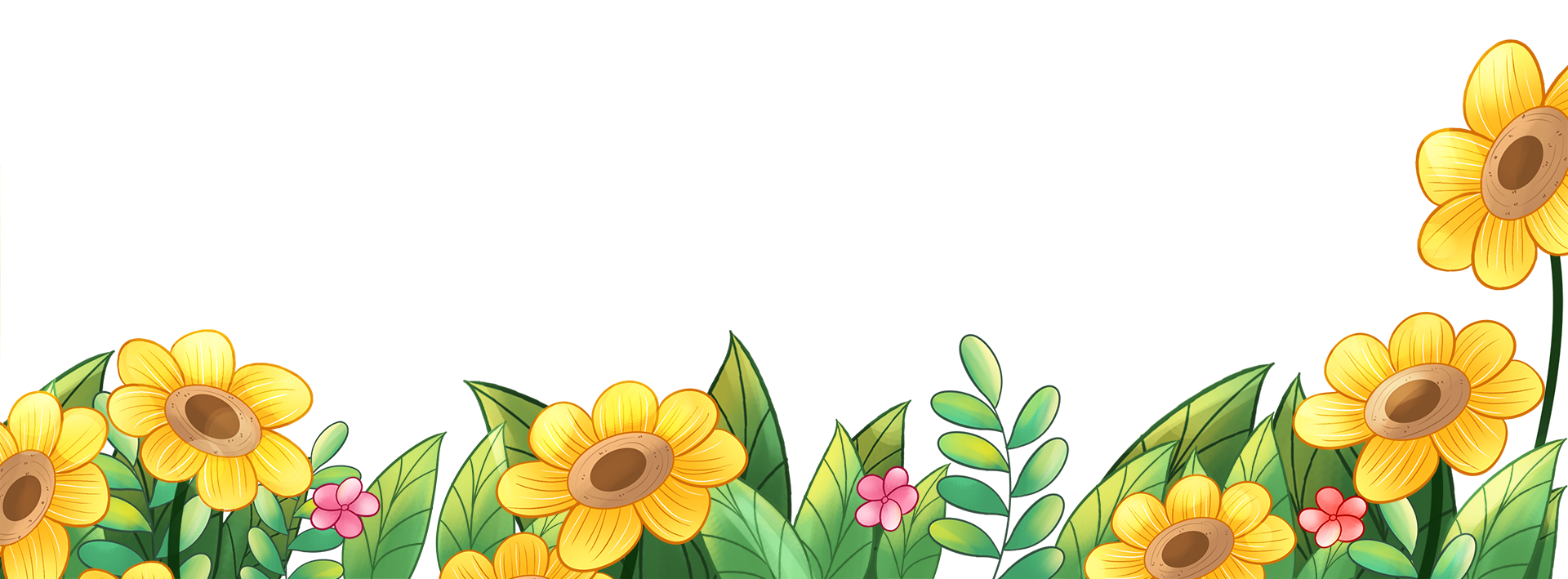 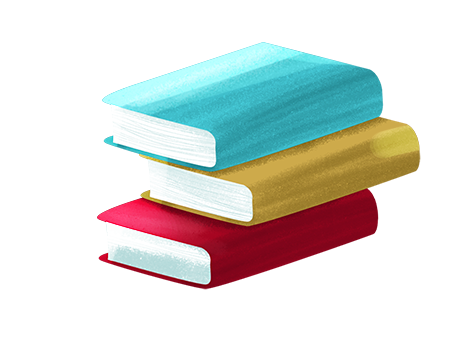